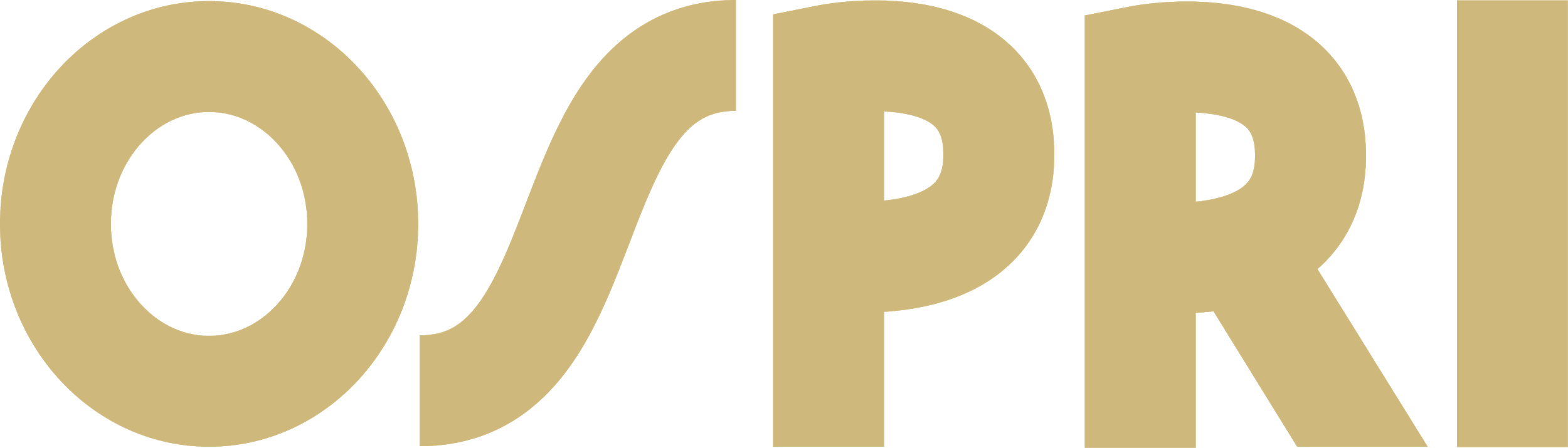 Offset S-duct PRopulsion Inlet
Team: 
Tim Breda
Joey Derks
Zak Dmitriyev
Ryan Joseph 
Dishank Kathuria
Harrison Methratta
Joshua Seedorf
Michael Vogel
William Watkins
John Wissler
Advisor: 		Professor John Mah
Customer: 		Air Force Research Laboratory
          POC: 		Capt. Riley Huff
Section 1
Purpose and Objectives
Project Purpose
Design Solutions
Design Satisfaction
Project Risks
Verification & Validation
Project Planning
2
[Speaker Notes: Sec 1 - 6 minutes]
Problem Statement
The purpose of the OSPRI project is to:
Design and build an S-duct inlet for use with the JetCat P100-RX turbojet engine, for the Air Force Research Lab’s (AFRL’s) Aerospace Propulsion Outreach Program (APOP)
Additionally, OSPRI will design and build a testing apparatus to measure total pressure and distortion distributions, and measure fuel flow and thrust produced
Motivation
Integrating engines into the fuselage would reduce exposed surface area and overall drag
S-ducts are susceptible to severe flow separation and poor total pressure recovery
The Air Force Research Lab (AFRL) has asked 12 schools to come up with potential solutions
3
Functional Requirements
OSPRI functional requirements stem from the APOP’s Statement of Work provided to the CU Aerospace Engineering Department and the OSPRI team:
Design, build, and validate an S-duct inlet for use with the JetCat P100-RX turbojet engine that performs according to AFRL’s objectives.
Design, build, and validate a test rig capable of measuring critical inlet performance metrics and inform inlet design.
4
Inlet Design Requirements
The inlet shall interface with the AFRL transition piece.
The nearest outside edge of the capture area shall have a 6-inch offset from the centerline of the engine.
The inlet shall have a total pressure recovery ≥98% across the RPM sweep of the engine.
The maximum thrust decrement of the engine shall be ≤5% while the inlet is attached.
The maximum TSFC increment of the engine shall be ≤5% while the inlet is attached.
The inlet shall have an axial length between 20 inches and 28 inches, with the objective being 20 inches (or shorter, if feasible).*
Requirements changed from PDR
5
Test Apparatus (TA) Design Requirements
The TA shall be capable of mapping the total pressure distribution at the inlet entrance, the Aerodynamic Interface Plane (AIP), and between the first and second turns, at a minimum.
The TA shall be capable of mapping the distortion distribution throughout the inlet.
The TA shall be capable of measuring key JetCat engine parameters.
TA shall be capable of measuring the thrust produced by the engine.
TA shall be capable of measuring the Thrust Specific Fuel Consumption (TSFC) of the engine.
The TA shall be capable of interfacing with multiple different inlet designs.
6
Concept of Operations (CONOPS)
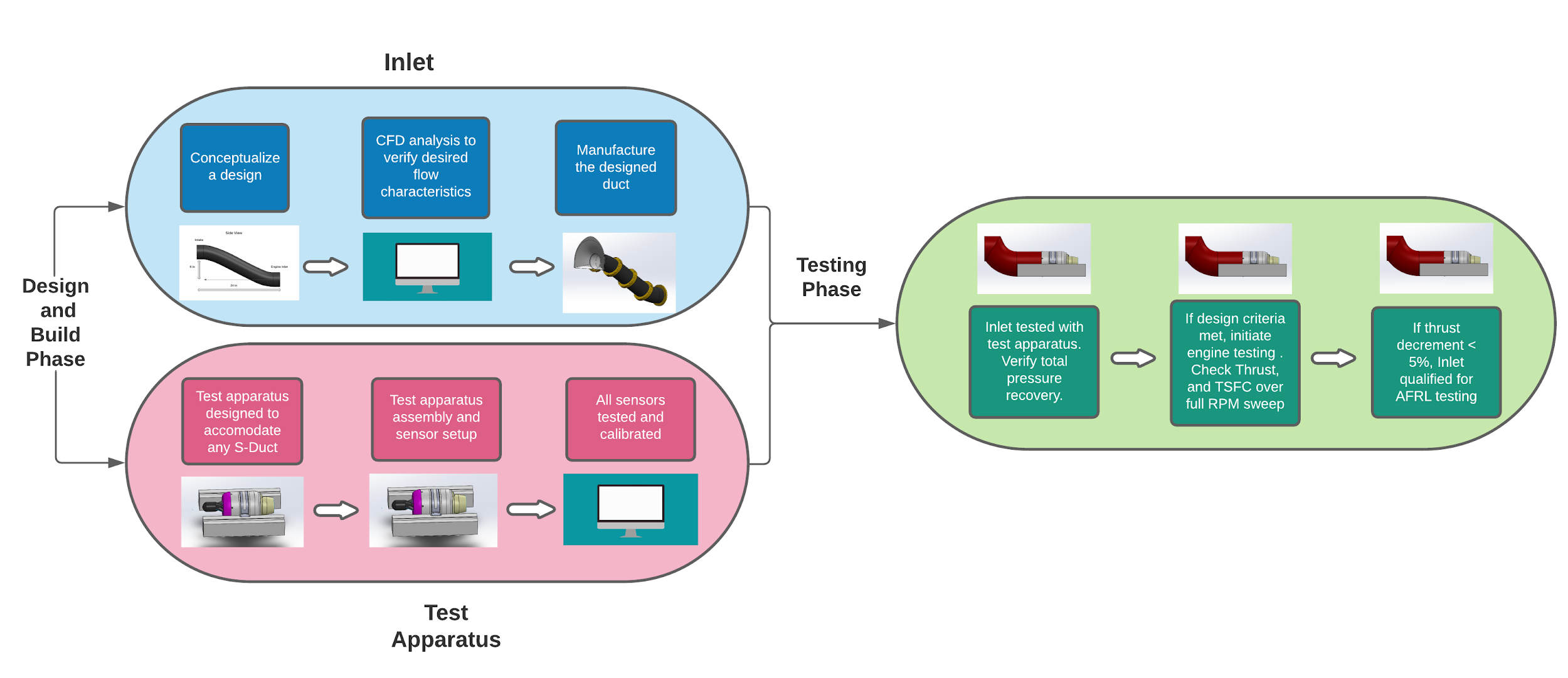 7
Section 2
Design Solutions
Design Solutions
Project Purpose
Design Satisfaction
Project Risks
Verification & Validation
Project Planning
8
[Speaker Notes: Sec 2 - 2 minutes]
Section 2.1
Inlet Design Solution
Design Solutions
Project Purpose
Design Satisfaction
Project Risks
Verification & Validation
Project Planning
9
[Speaker Notes: Sec 2 - 2 minutes]
Design Process
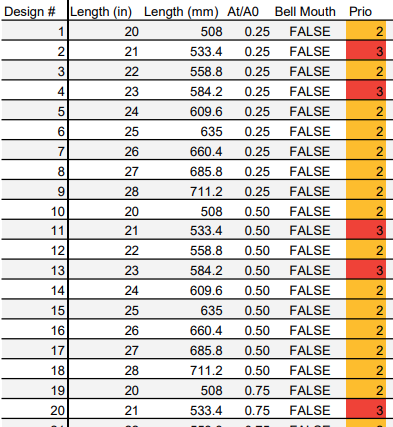 Inlet Test Matrix to compare different designs.
Major Areas of Interest:
Area Ratio Comparison (At/AE)
Length Variation
Bell-Mouth Addition
Organizes and Streamlines CAD and CFD Process
10
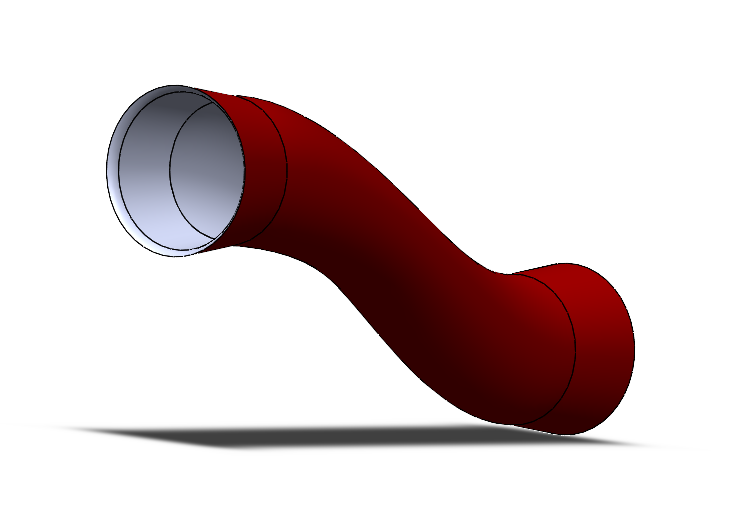 Inlet Design Critical Elements
CFD: 
	CFD Simulations and Modelling

Flow Control: 
Passive Flow Control System

Geometry and Shape: 
Major aspects affecting design and performance (Bell Mouth, Length, Area Ratio)

Manufacturing: 
Method of Manufacturing
11
Inlet Area Ratio
Initial Design: Converging Diverging Duct 
Area ratio comparison (At/AE)
Area ratios analyzed 0.25, 0.5, 0.75, 0.8, 0.9, 1
Higher area ratios resulted in less flow separation
Higher total pressure recovery
60.4% -> 98.2%
Chosen AR:  1
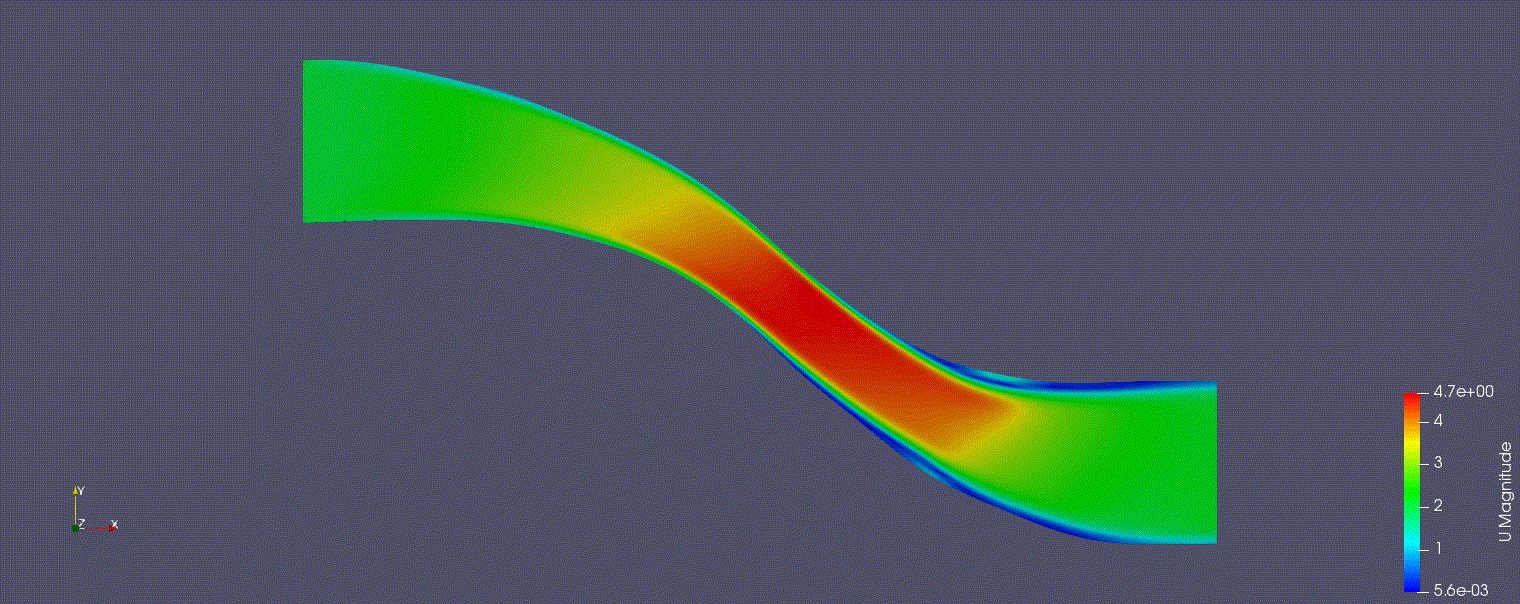 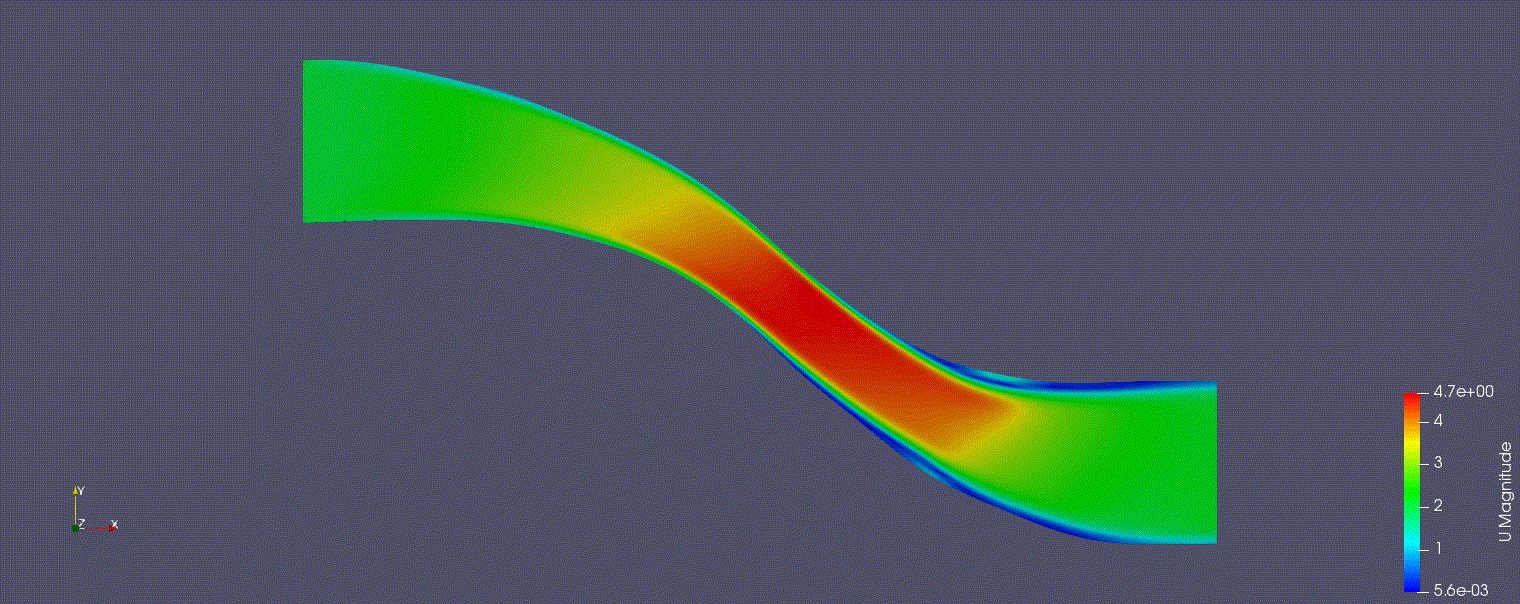 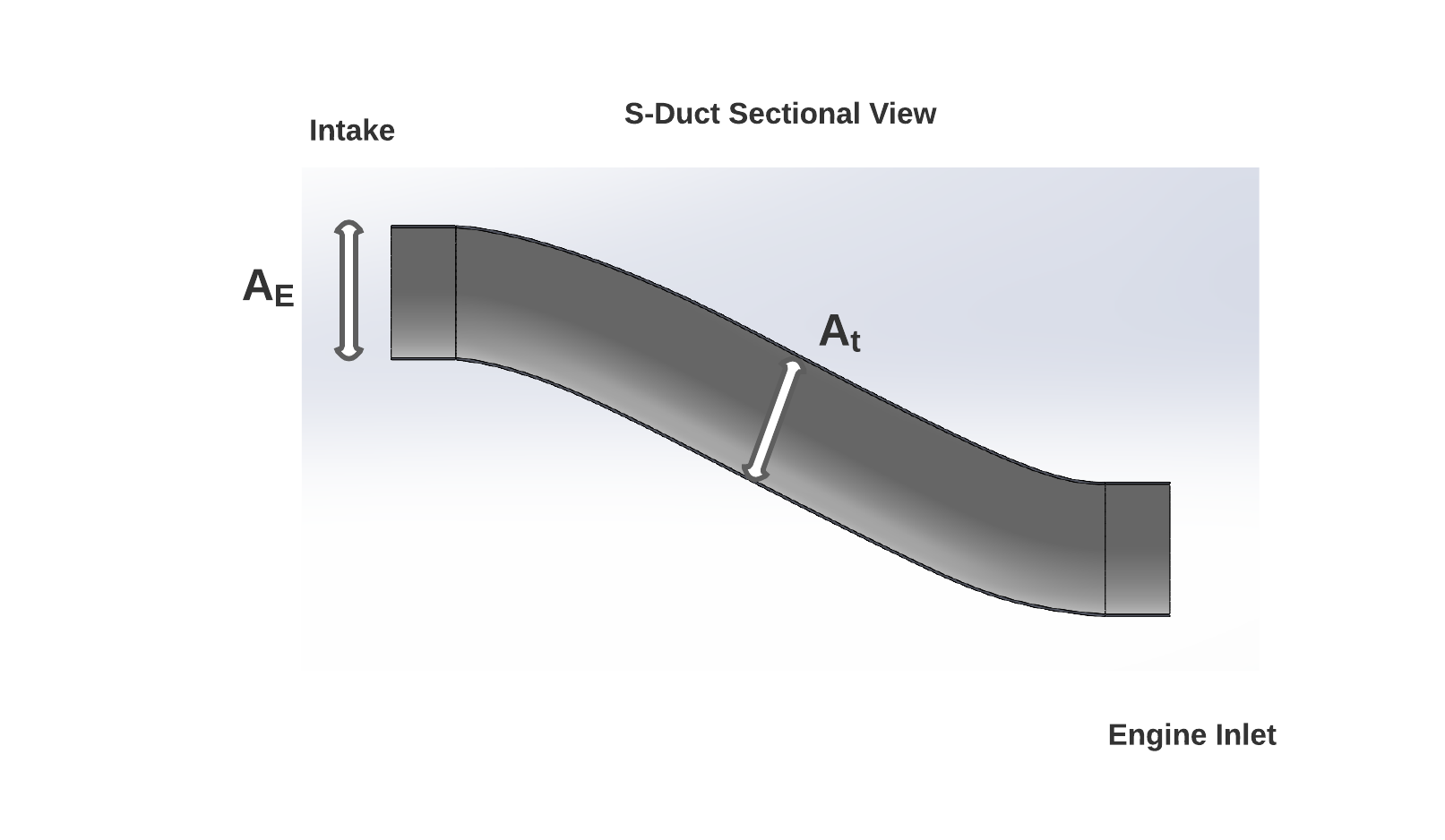 12
Inlet Length
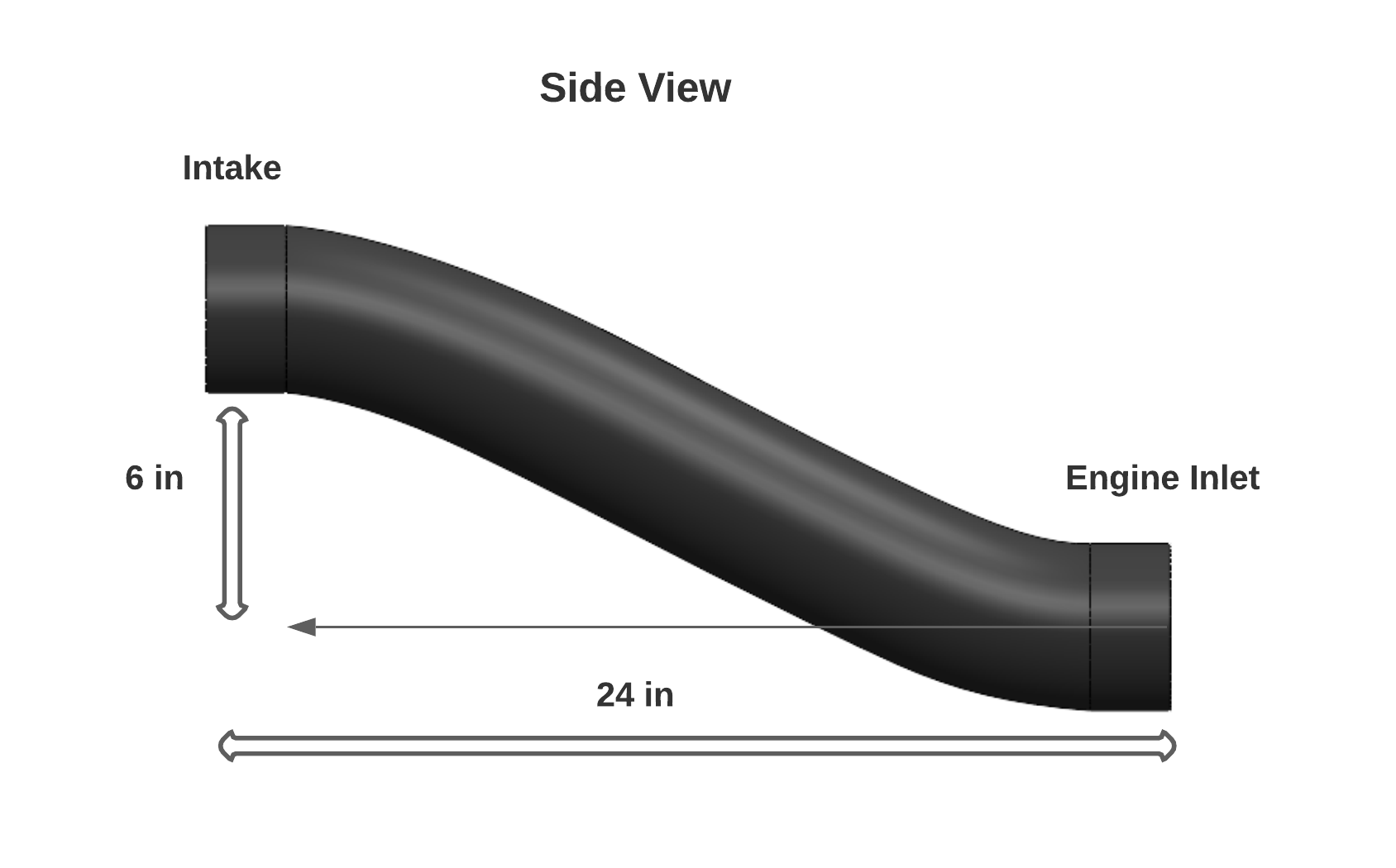 Initial Estimate: 12 < x < 24 in
Lengths of 20, 22, 24, 26, and 28 inches were tested
Chosen Length: 24 in
13
Data Point Generation
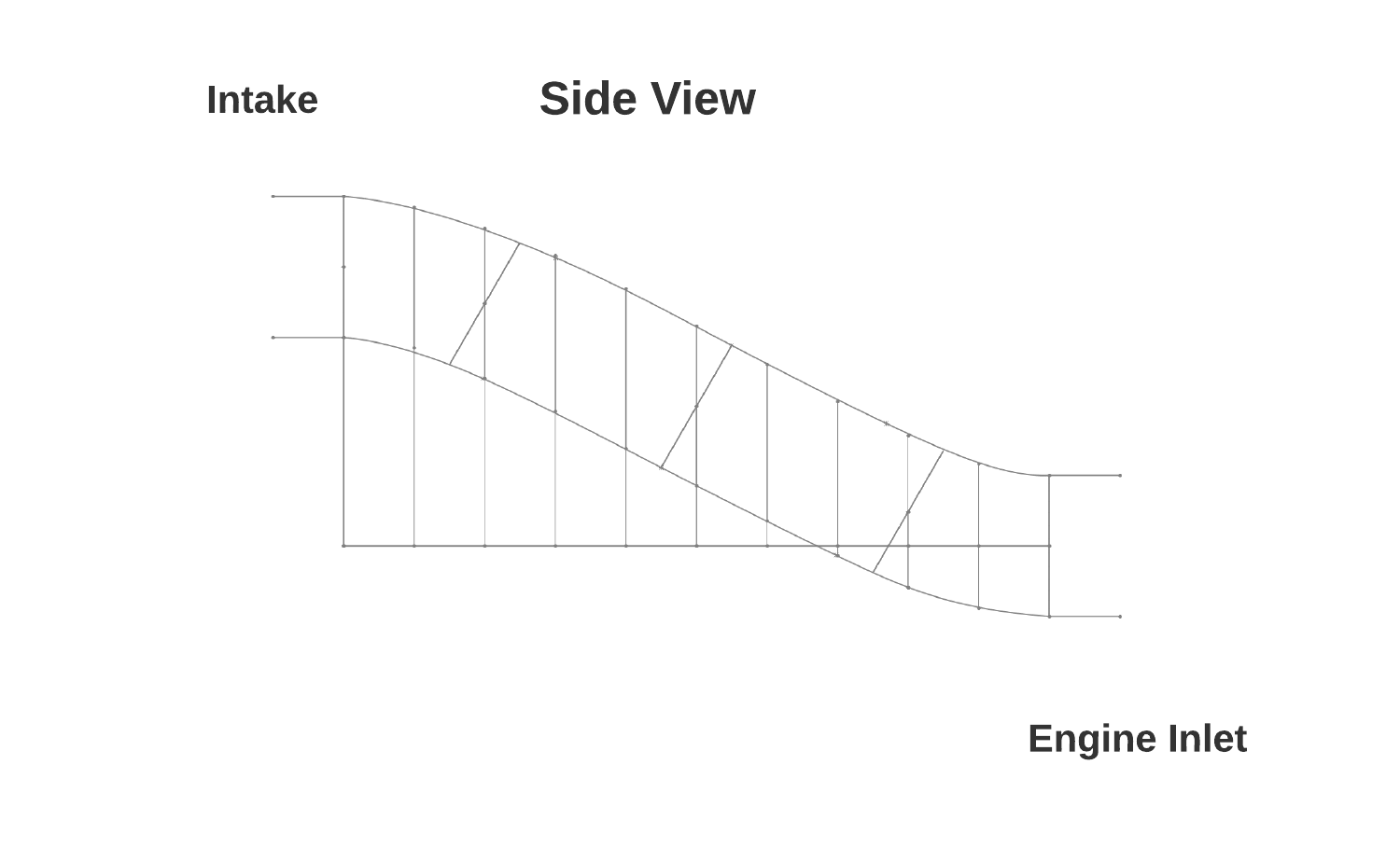 X and Y coordinates are recorded in a 2D cross-section
Geometry coordinates are then transcribed into a .txt file
MATLAB is used to convert the coordinates into a blockMesh for CFD analysis
CFD run at desired conditions
14
CFD Setup
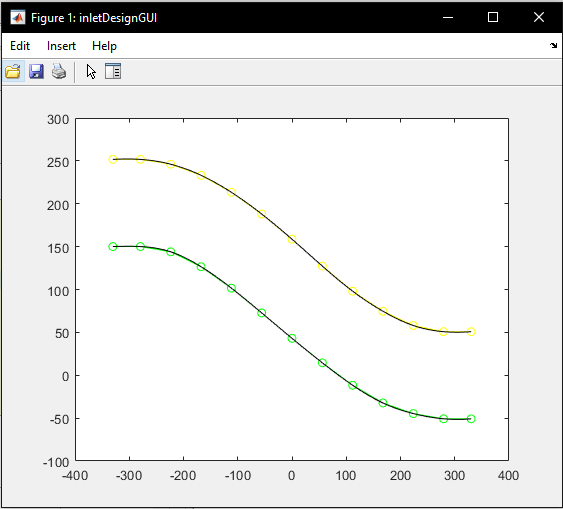 Set-up
Design in CAD
Spline Smoothed in MATLAB
Print into openFOAM compatible .txt
Algorithm
SIMPLE (Semi-Implicit Method for Pressure-Linked Equations)
Navier-Stokes and divergence of the Momentum Equation for pressure
Steady-state solution
Assumptions
No Slip Boundaries (Walls)
Axial Static Free-Stream flow (e.g., 25m/s +x-dir)
Static Pressure on Compressor Face
15
CFD Results
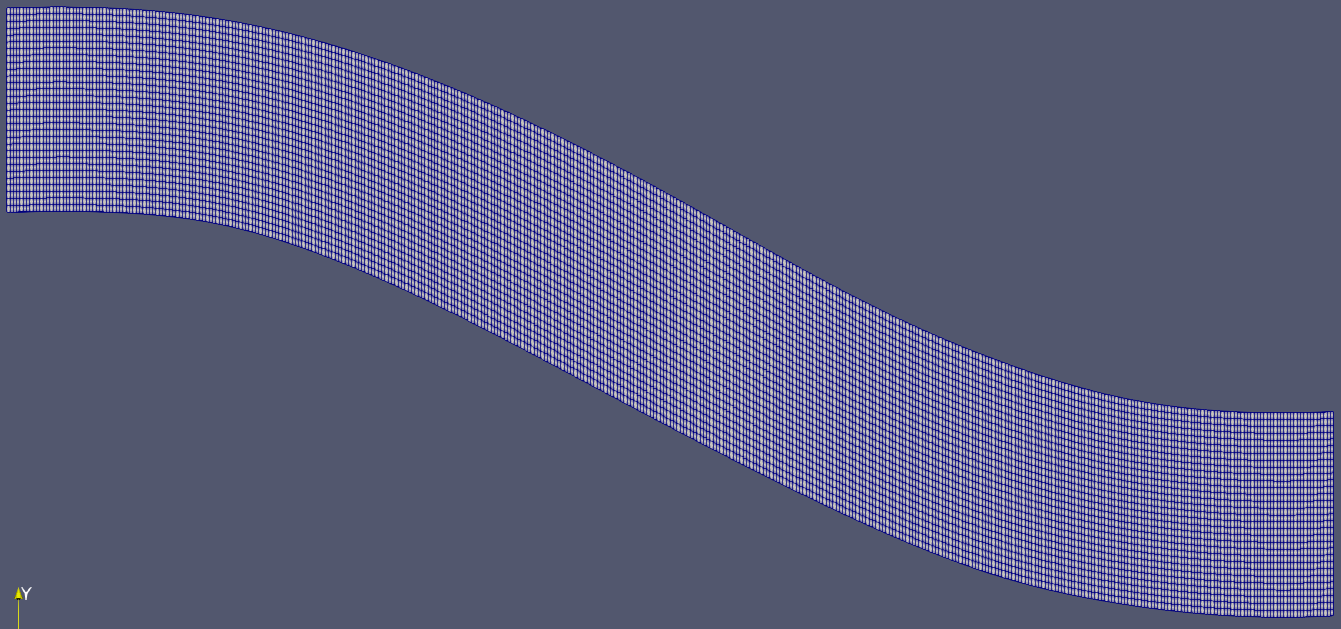 Fidelity
One section is 30 vertical cells, there are 200 sections.
Spline Smoothed in MATLAB
Results
Increased understanding of flow behaviour through s-duct
Understanding expected changes from manipulated variables (throat area variation, length variation, etc.)
Limitations and Further Improvements
More realistic boundary conditions
Finer mesh and mesh grading towards interesting areas (ie. walls)
3D internal flow
16
[Speaker Notes: 2D flow analysis results, assumptions made, fidelity talk, what worked and what didnt
What information we gained and what information still needs to be sought]
Baseline Design 1
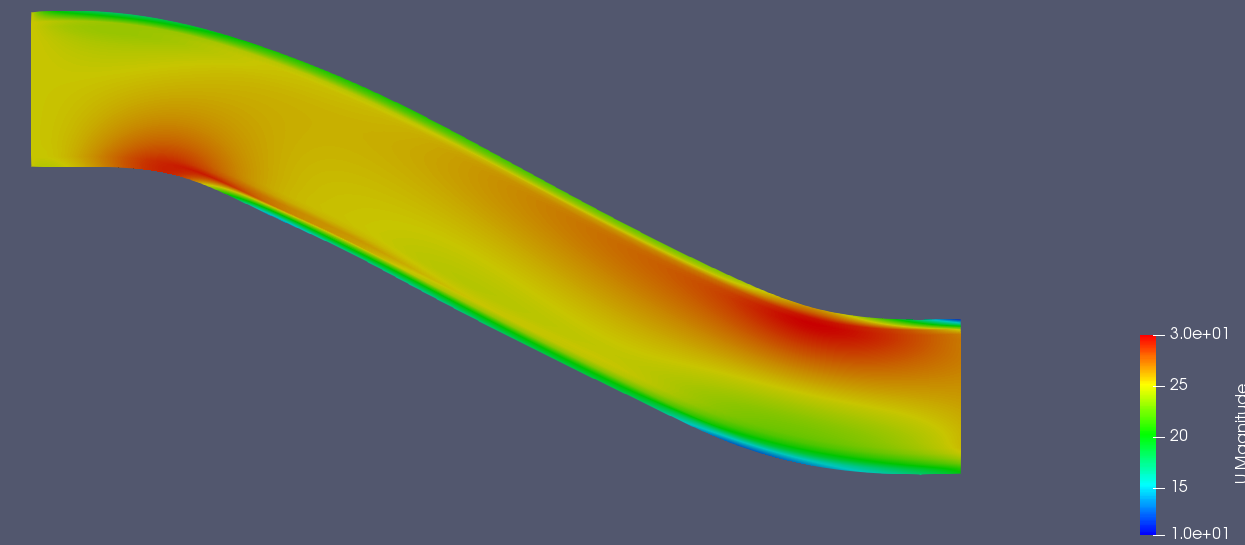 Length: 24 inches
At/A2 ratio: 1
Bellmouth: None
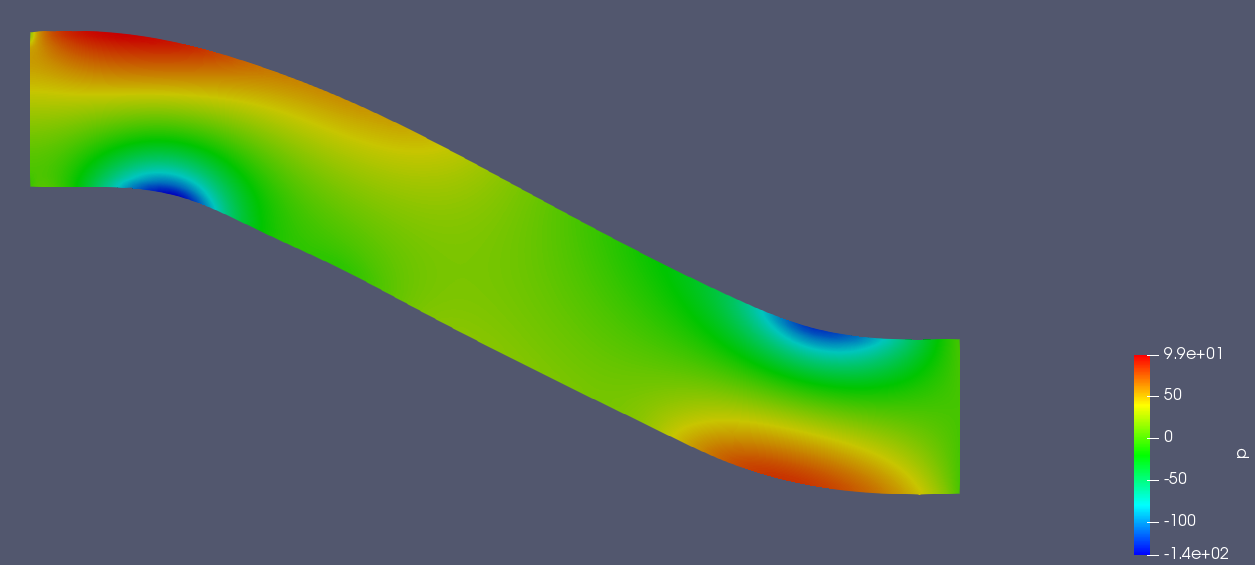 Velocity Magnitude (m/s)
Re#: 250,000 (Turbulent Flow)
Relative Pressure* to Compressor Face (m^2/s^2)
17
Baseline Design 2
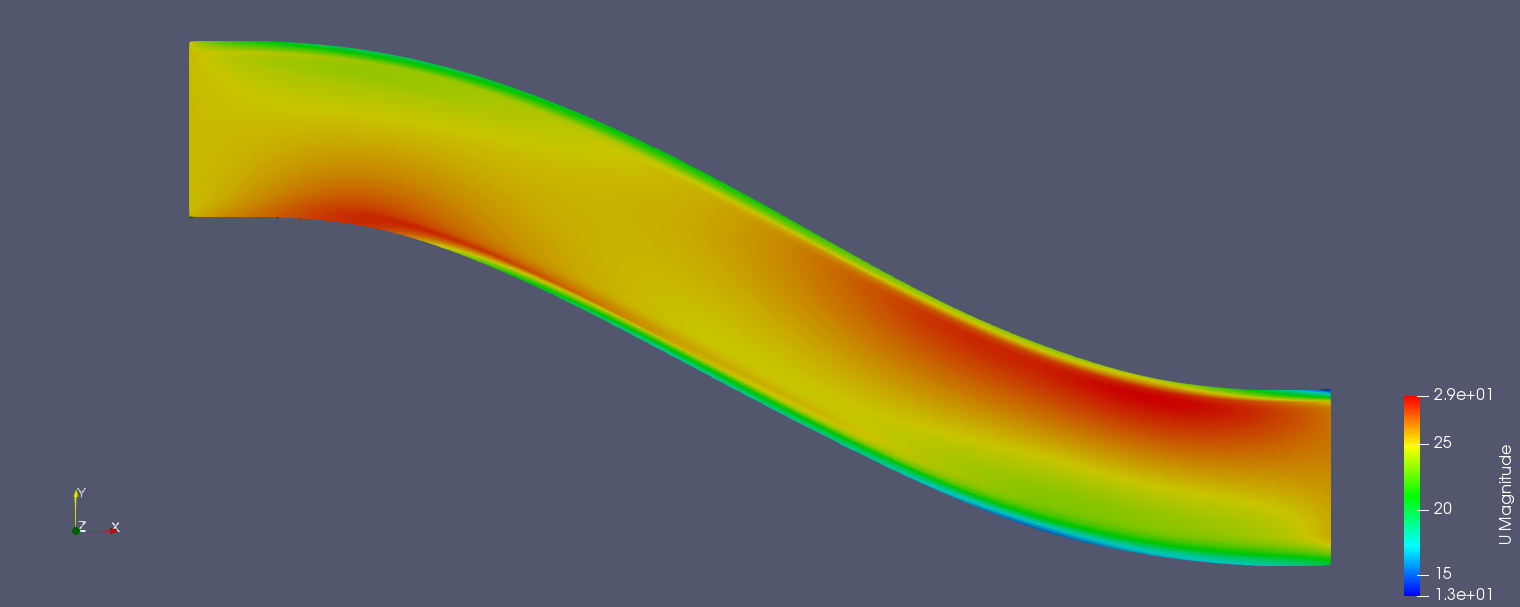 Length: 26 inches
At/A2 ratio: 1
Bellmouth: None
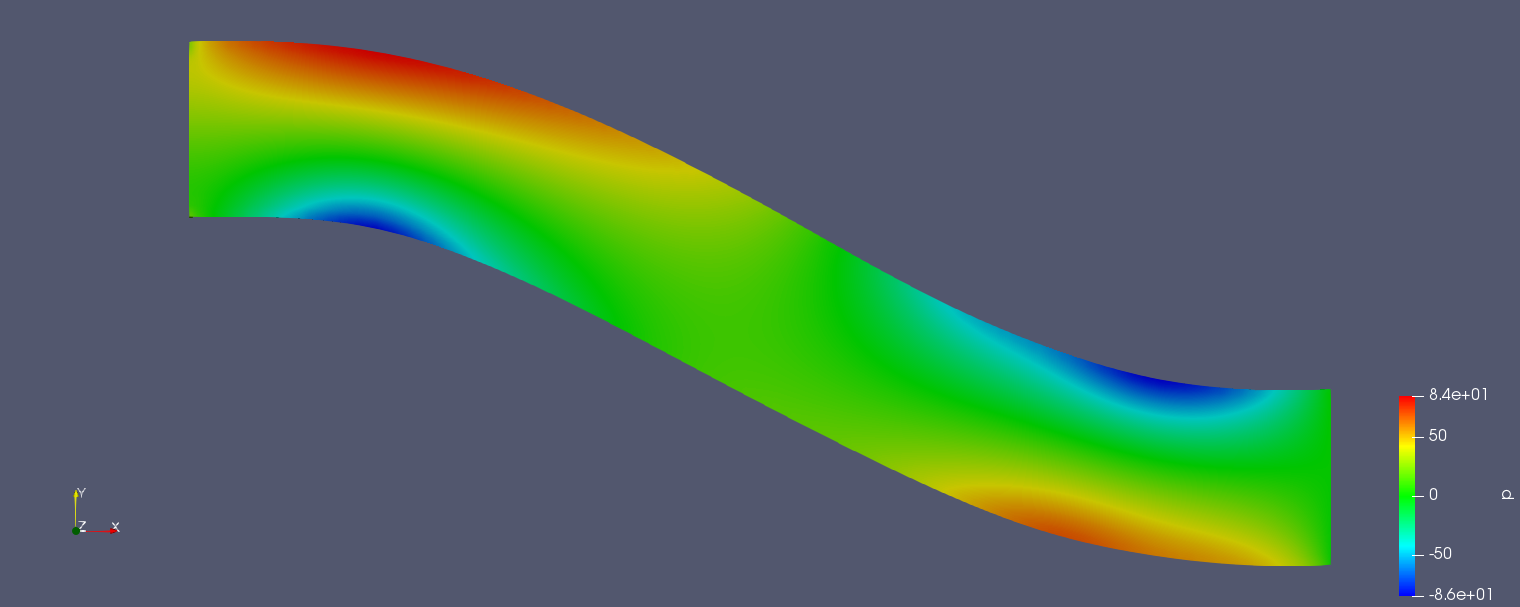 Velocity Magnitude (m/s)
Re#: 250,000 (Turbulent Flow)
Relative Pressure* to Compressor Face (m^2/s^2)
18
Addition of Bellmouth
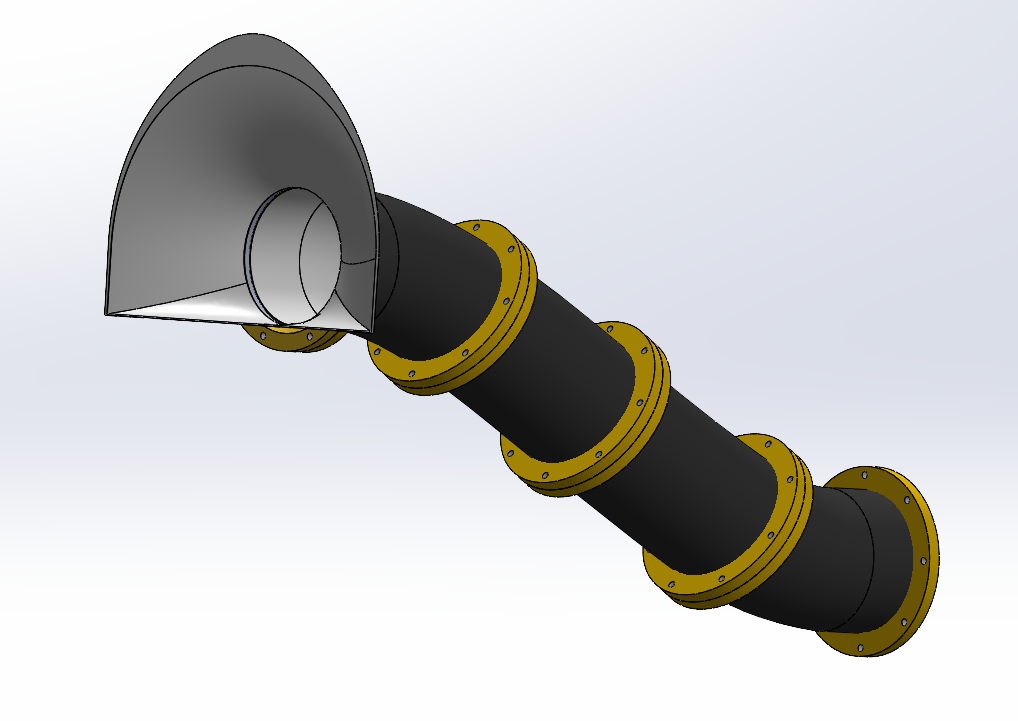 Accessory for a static test
Increased mass flow rate
Half Bell Design
Helps maintain offset length
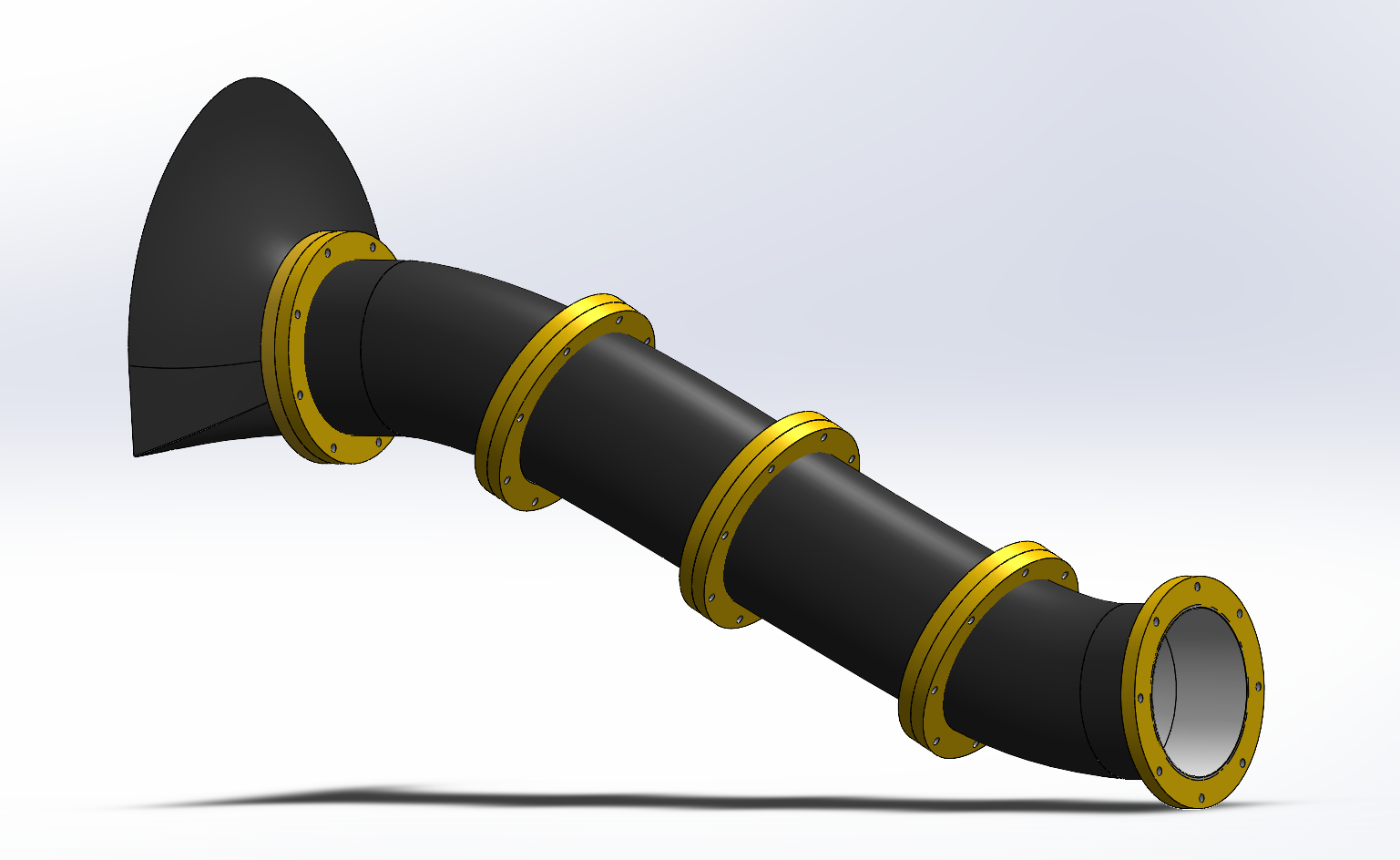 19
[Speaker Notes: Running with a straw vs. running with a trash bag (Hahahahaha)]
Manufacturing - PLA (Prototyping)
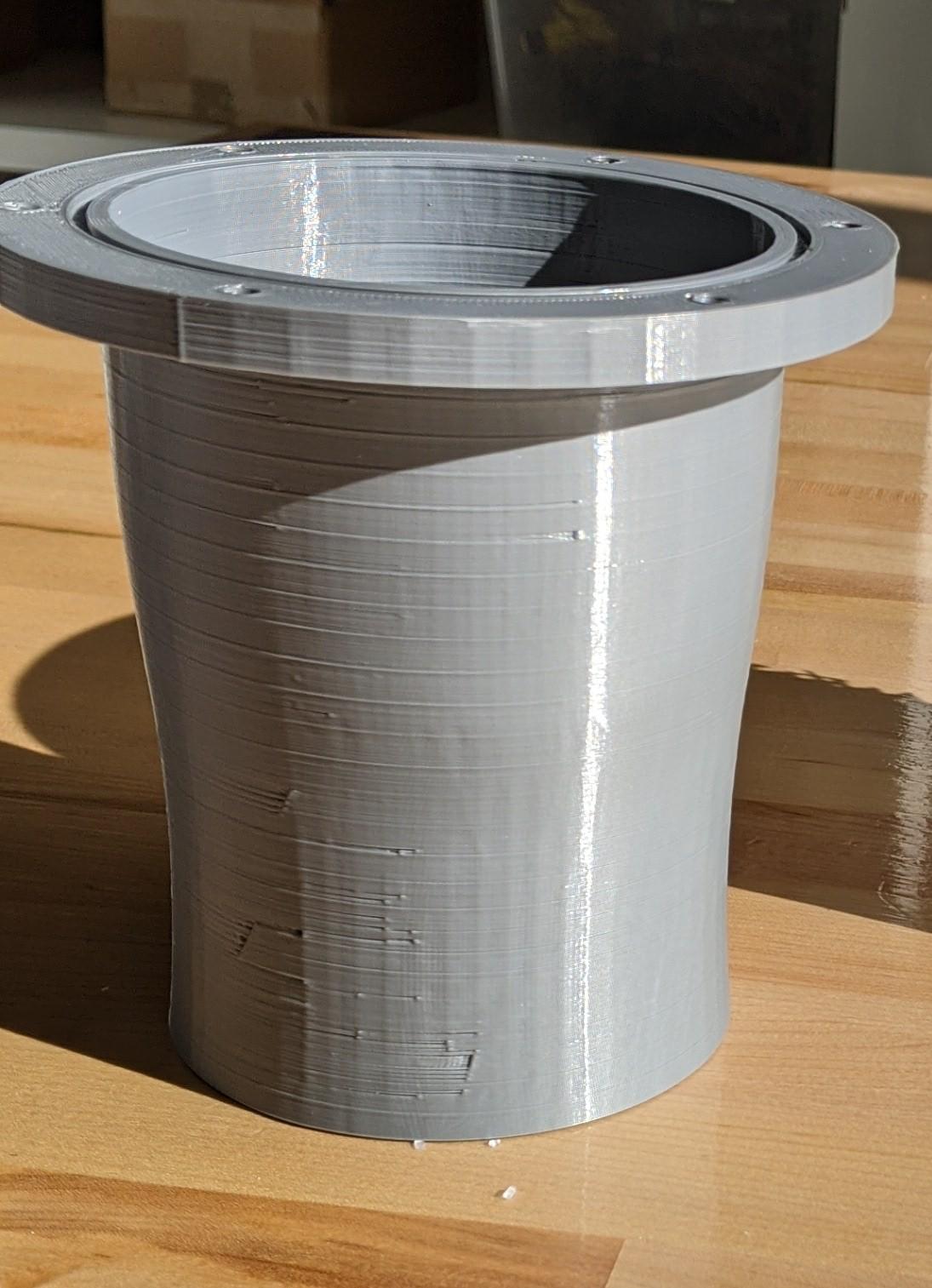 FDM
Advantages
Fast
Disadvantages
Low Resolution
Lulzbot Mini (2.0 - 0.18 mm)
MarkTwo (0.1-0.2mm)
Smaller print volume
Extensive post-processing
Acetone vapor treatment
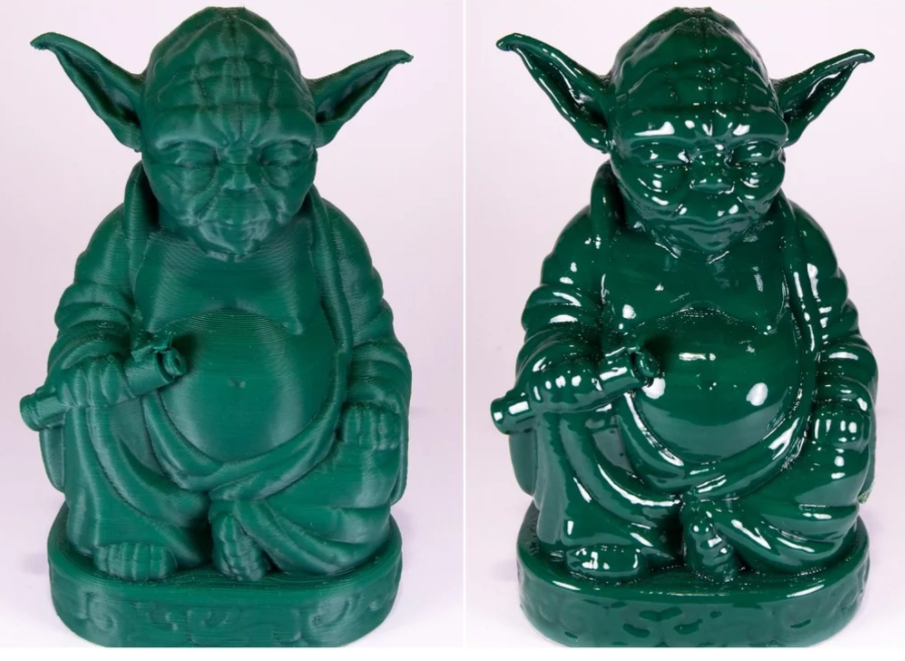 20
Manufacturing - SLA (Final Design)
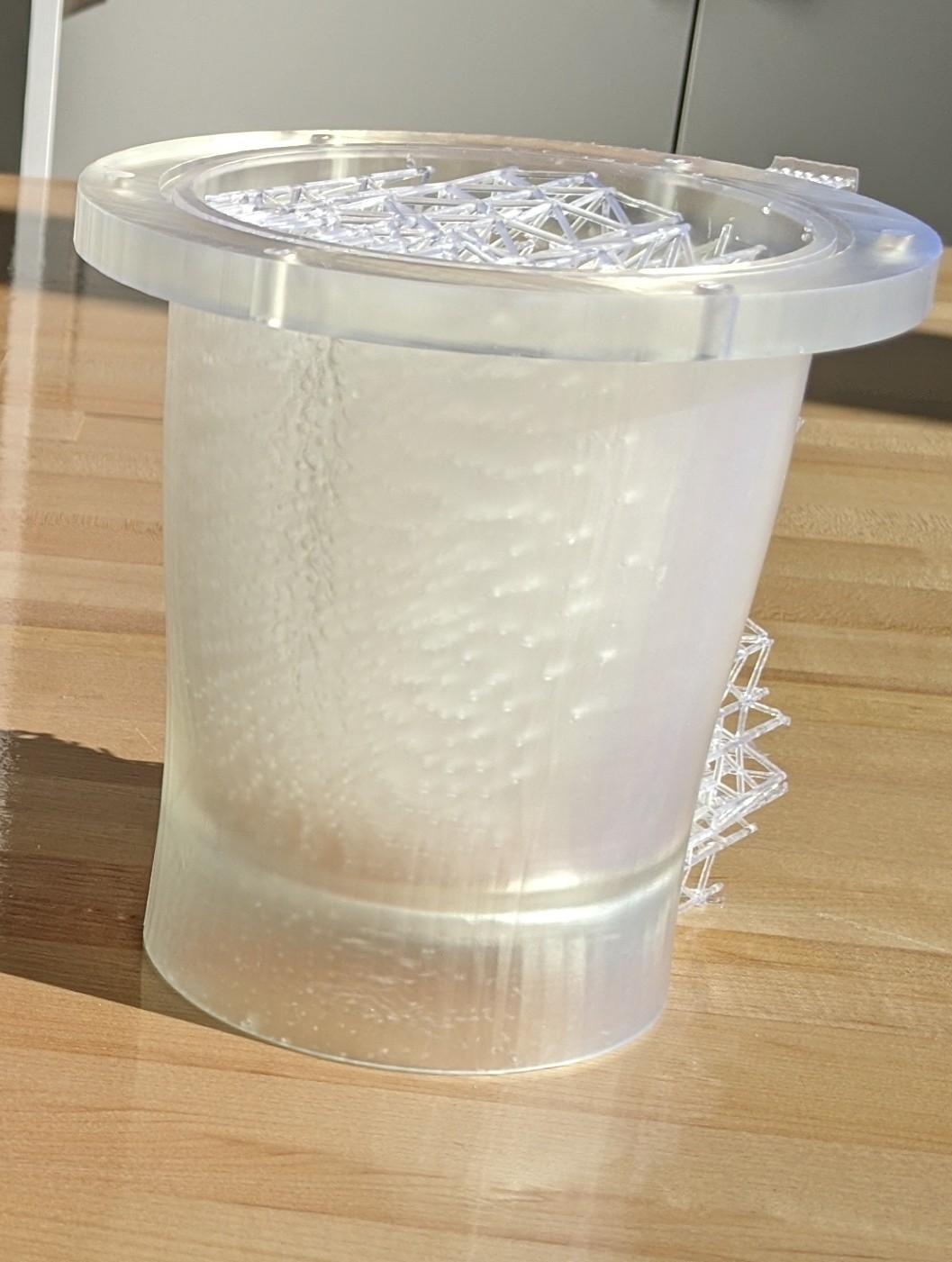 SLA
Advantages
High Resolution
Form3B - 0.025 - 0.05 mm
Less intensive post-processing
Build scaffolding will be needed
Disadvantages
Slow
1-2 week lead time per print
21
Manufacturing - SLA
Tough 2000 Resin
No clear options
Greater capacity for flexing
Standard Resin
Clear - allows for visual flow analysis
More likely to fail due to deformation
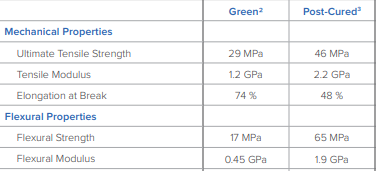 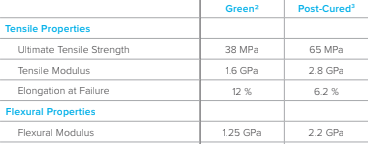 22
Manufacturing- Assembly
Inlet printed in four 6 in sections 
Sections assembled together using eight 5mm bolts
Modular design provides flexibility
Bellmouth can be removed
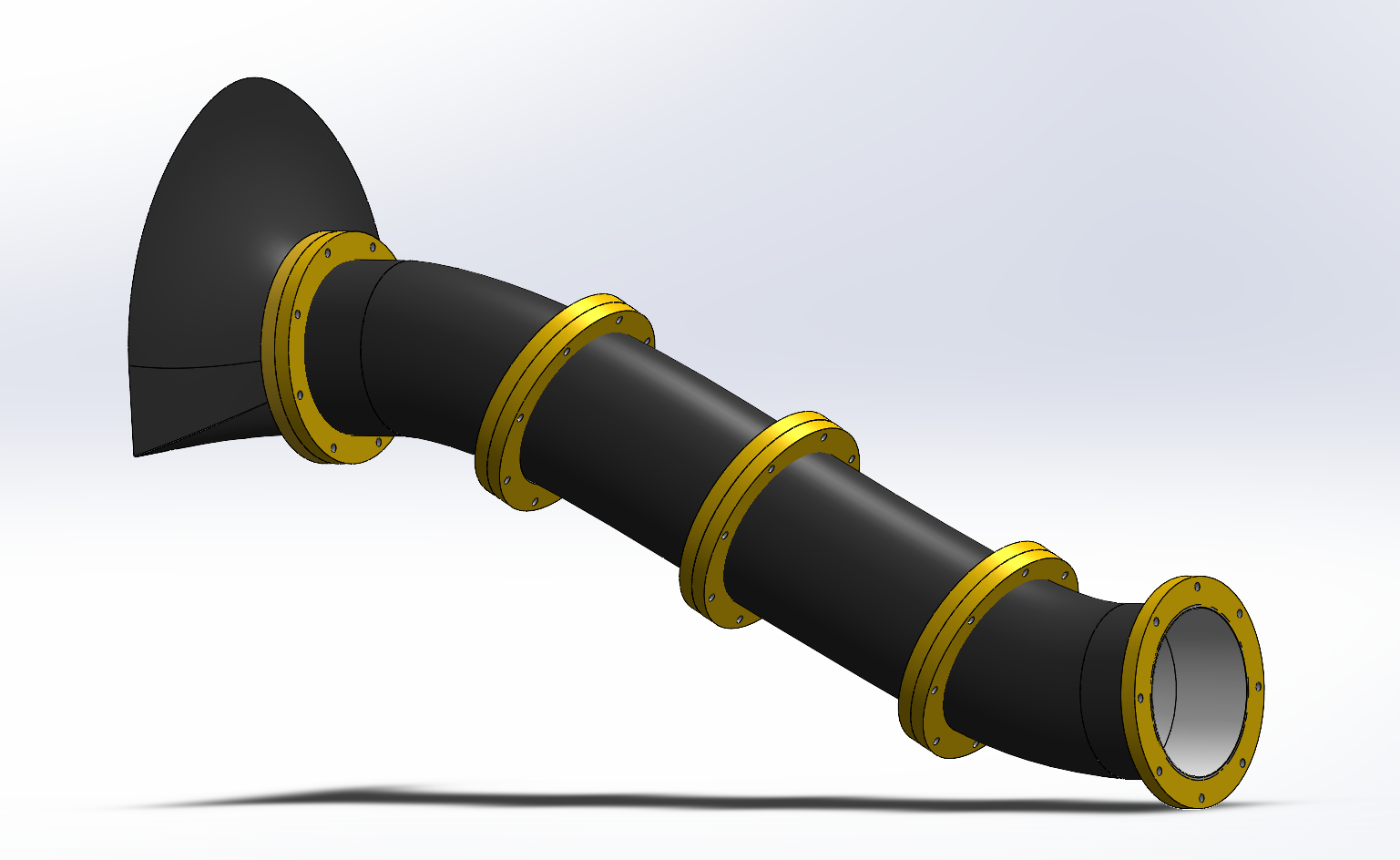 23
Stress and Vibration Analysis
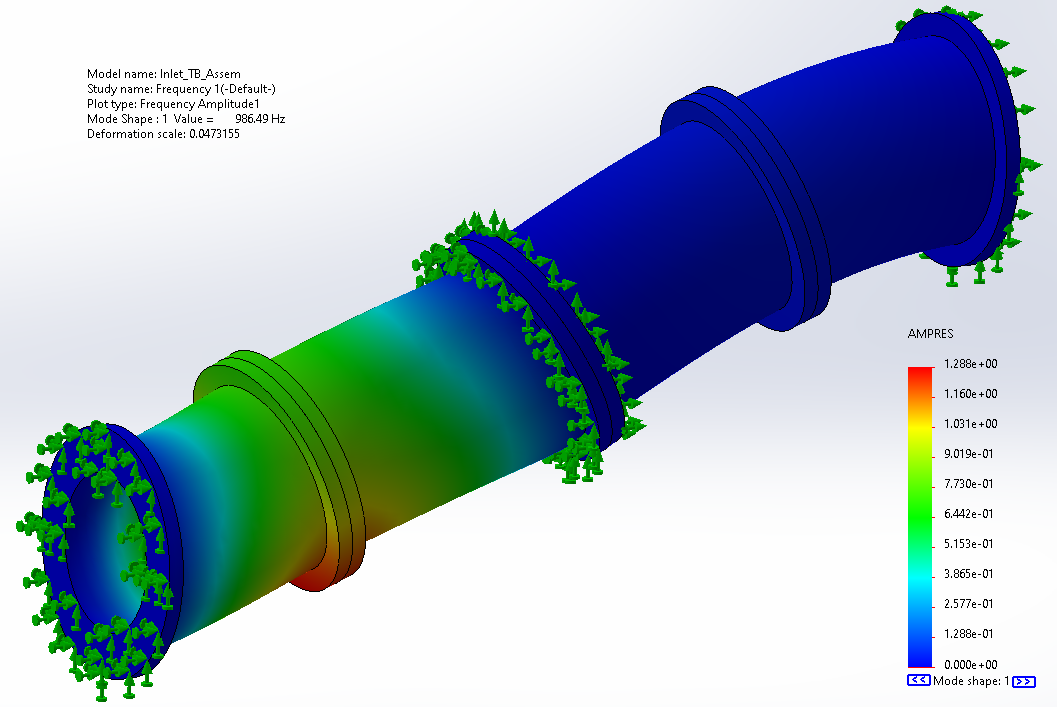 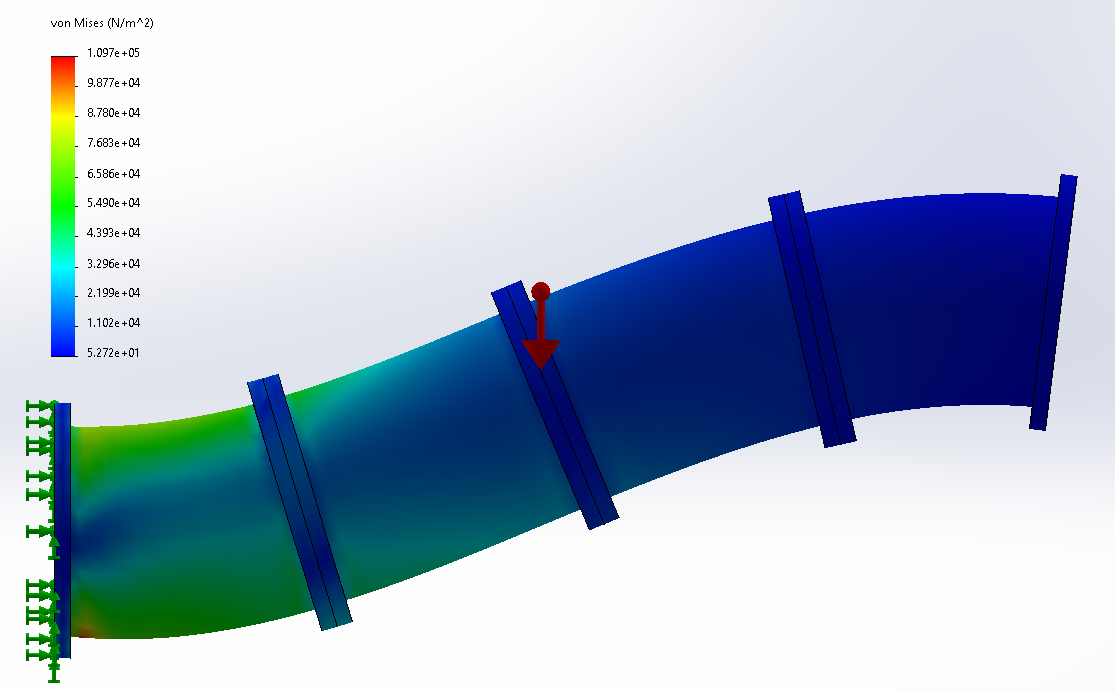 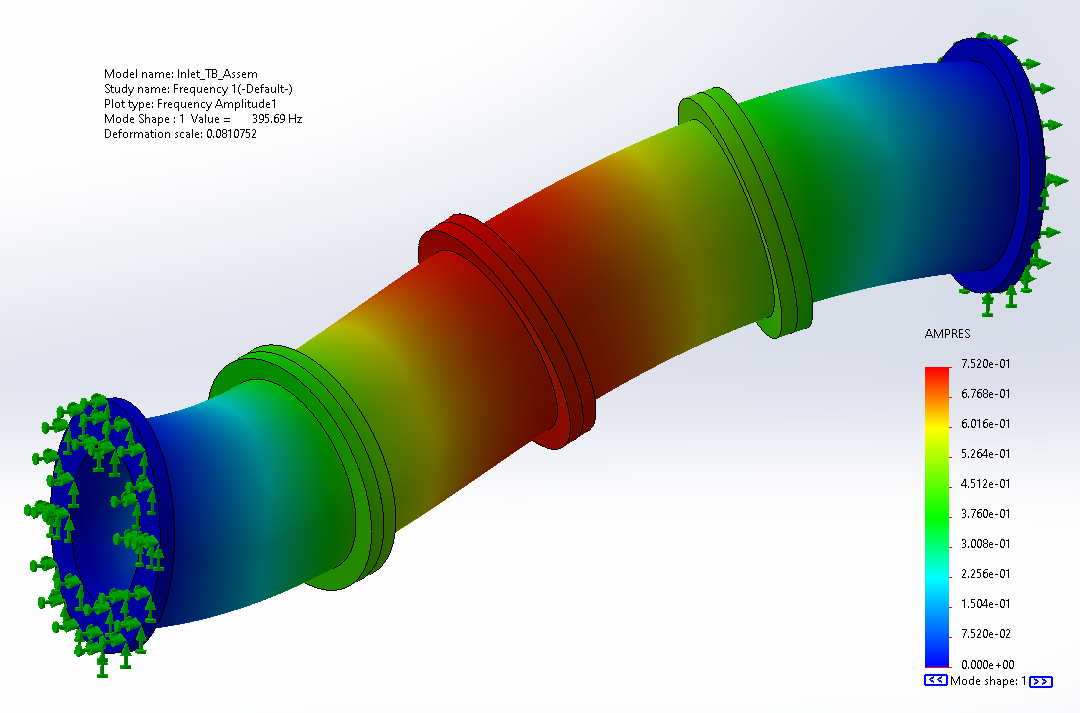 Restrained at ends only
1st failure mode at 396 Hz
Restrained at ends and throat
1st failure mode at 986 Hz
Free standing Static
Tests conducted with Formlabs Standard (Clear) material properties 
Inlet: L = 24 in 	AR = 1
24
Vortex Generators
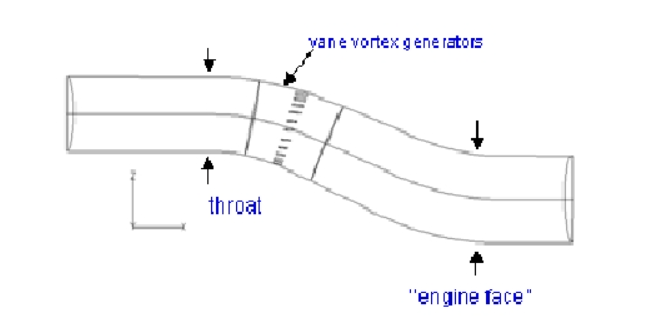 Too difficult to model in CFD
Future testing using an iterative process
Added to baseline
Manufactured separately
Epoxy or tape integration
Circumferential at first bend
Compare test results with baseline to analyze difference 
Add if significant pressure recovery results are shown
Example of vortex gen. placement
25
Final Assembly
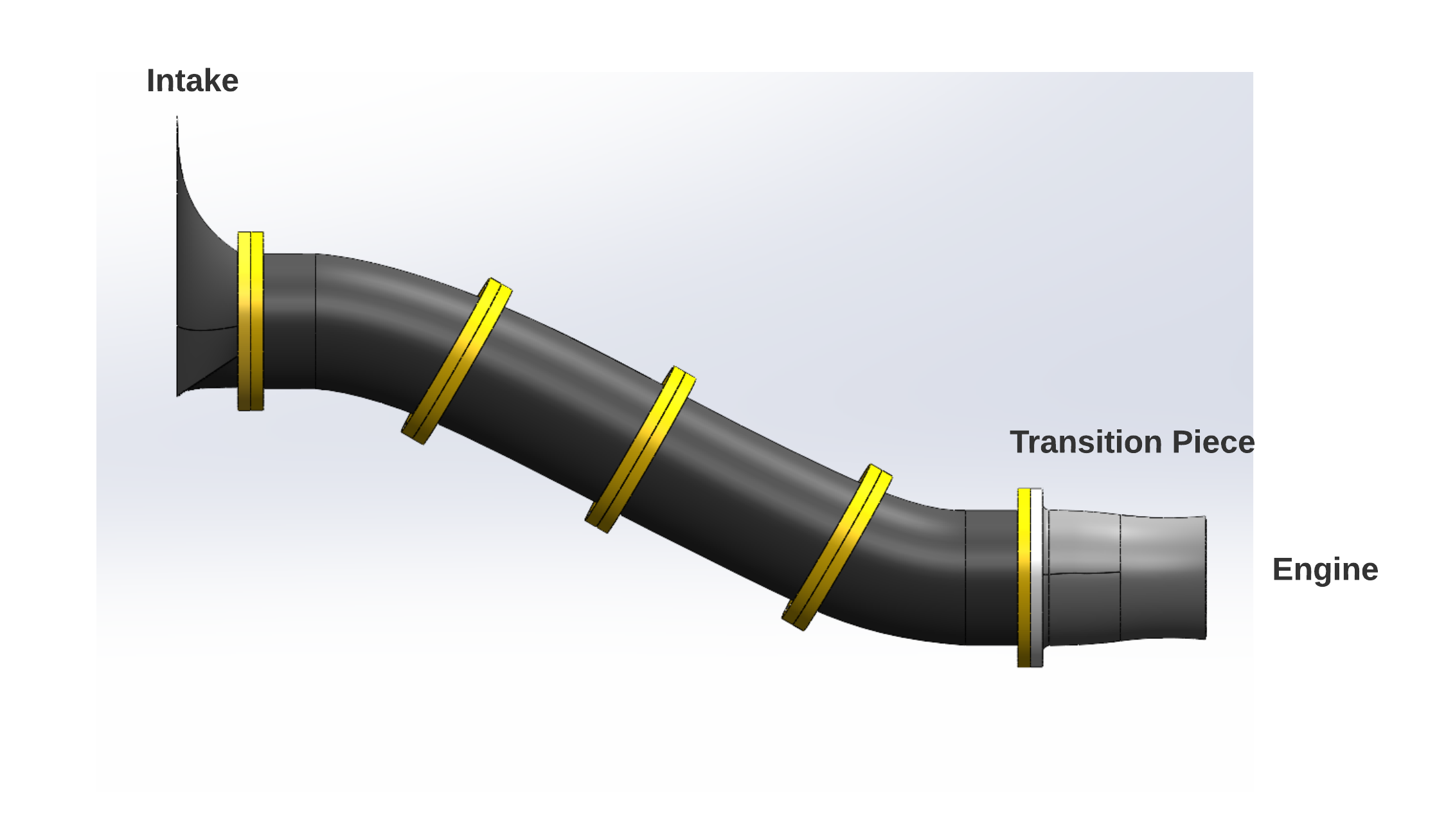 26
Section 2.2
Test Apparatus Design
Design Solutions
Project Purpose
Design Satisfaction
Project Risks
Verification & Validation
Project Planning
27
[Speaker Notes: Sec 2 - 2 minutes]
Test Apparatus Design Critical Elements
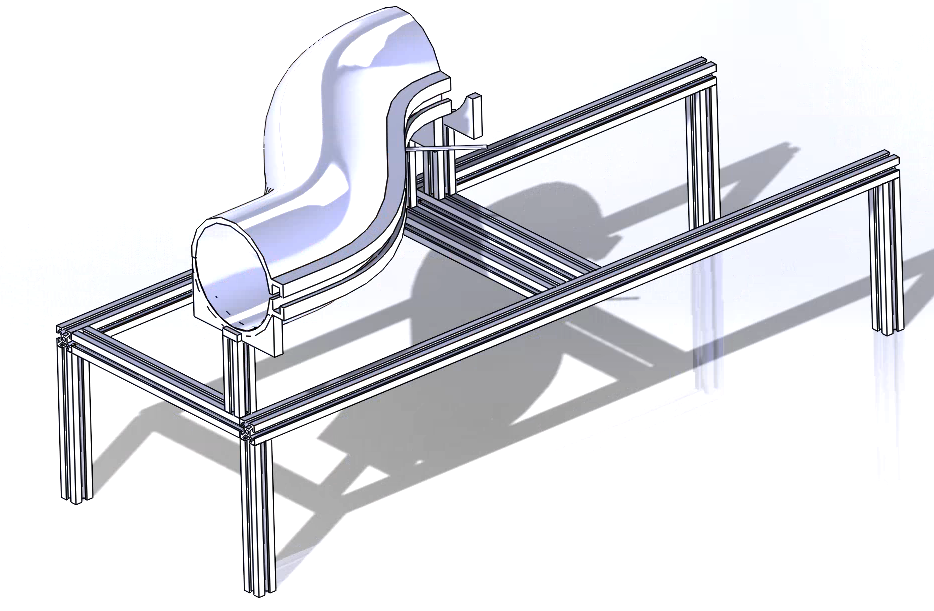 Pressure Measurement: 
	Static tap manufacturing, integration and flow separation identification

Slotted Inlet Concept:
Slotted inlet manufacturing and testing capabilities

Mass Flow Surrogate:
Engine condition replication using Electric Ducted Fans

DAQ & EDF Control:
	Data Acquisition system and EDF control setup
28
[Speaker Notes: Presented by: Michael
Timed: 30s

The testing apparatus has 4 critical elements, 

First, we will look at pressure measurement, specifically static taps. 
Second will be the slotted inlet concept feasibility of manufacturing and test capabilities. 
We will also look at a mass flow surrogate to replicate operating engine conditions in the inlet,
And lastly we will look at the data acquisition system and the electric ducted fan control setup.]
Test Apparatus FBD
Legend
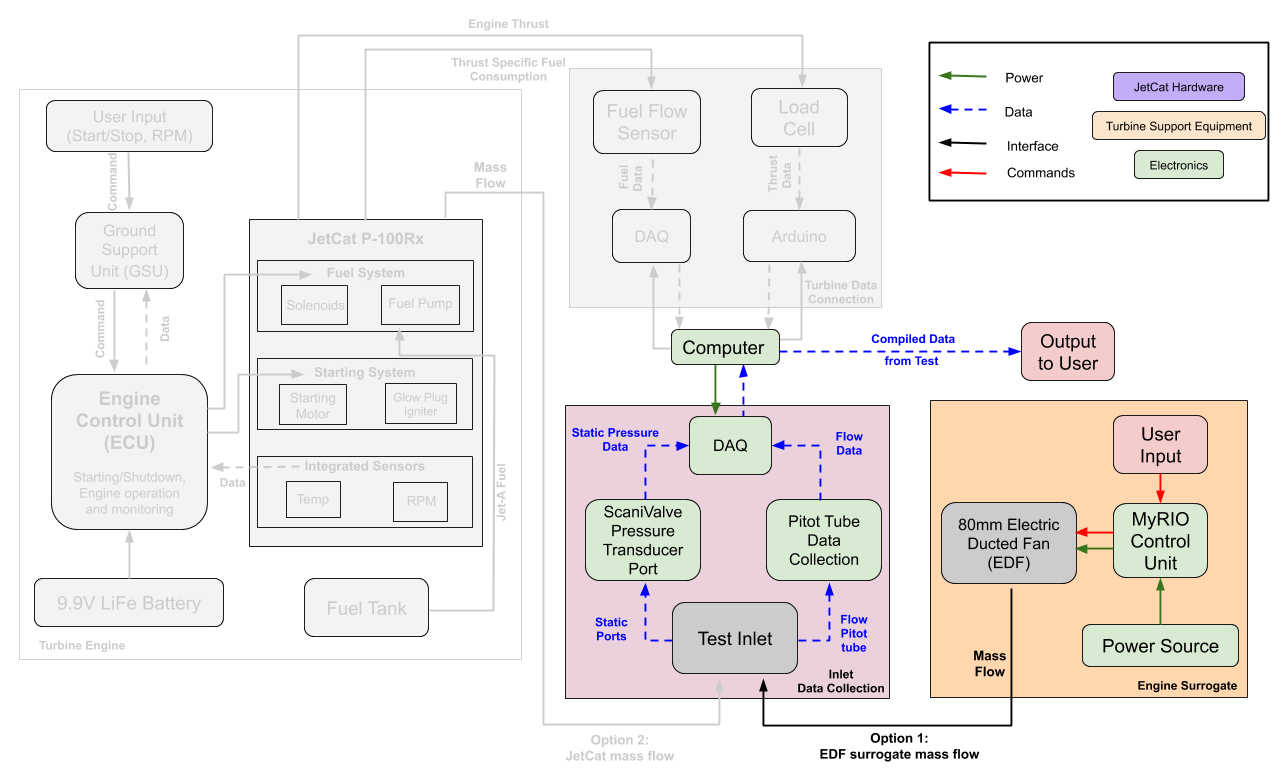 29
Test Apparatus FBD
Legend
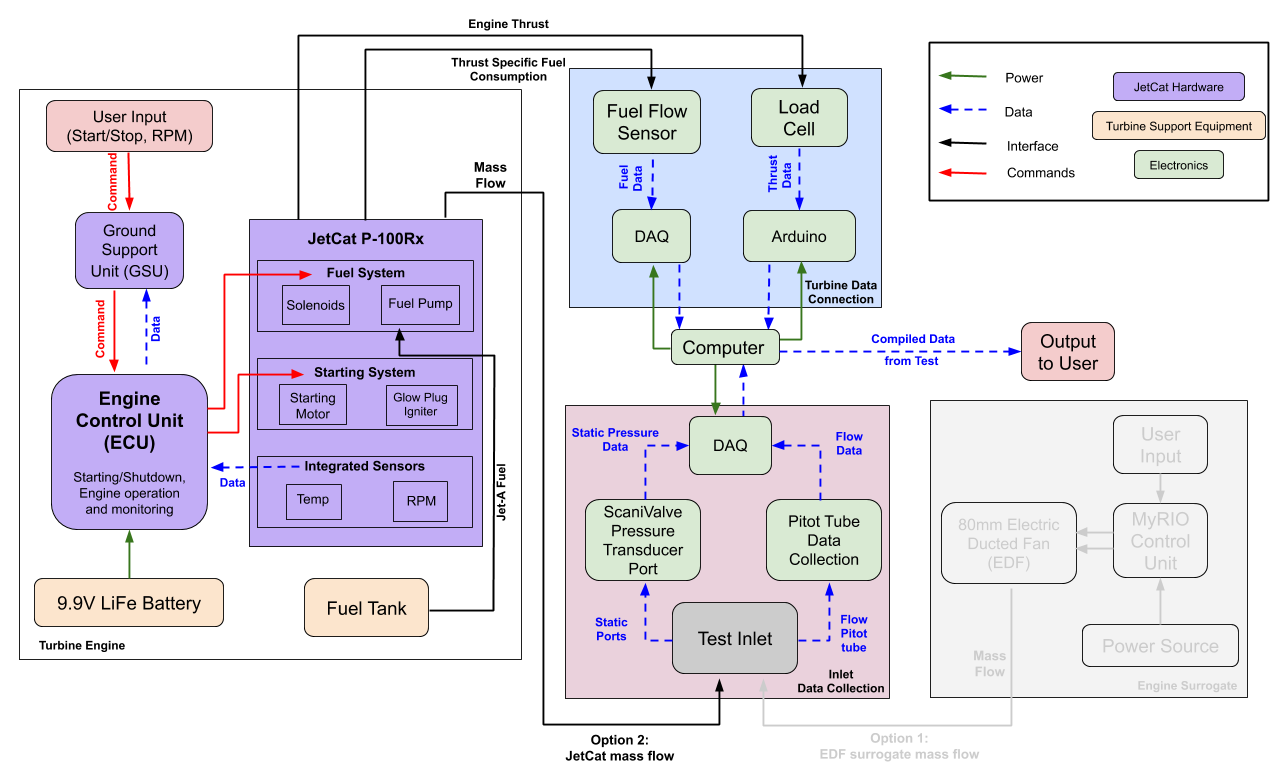 30
Test Apparatus FBD
Legend
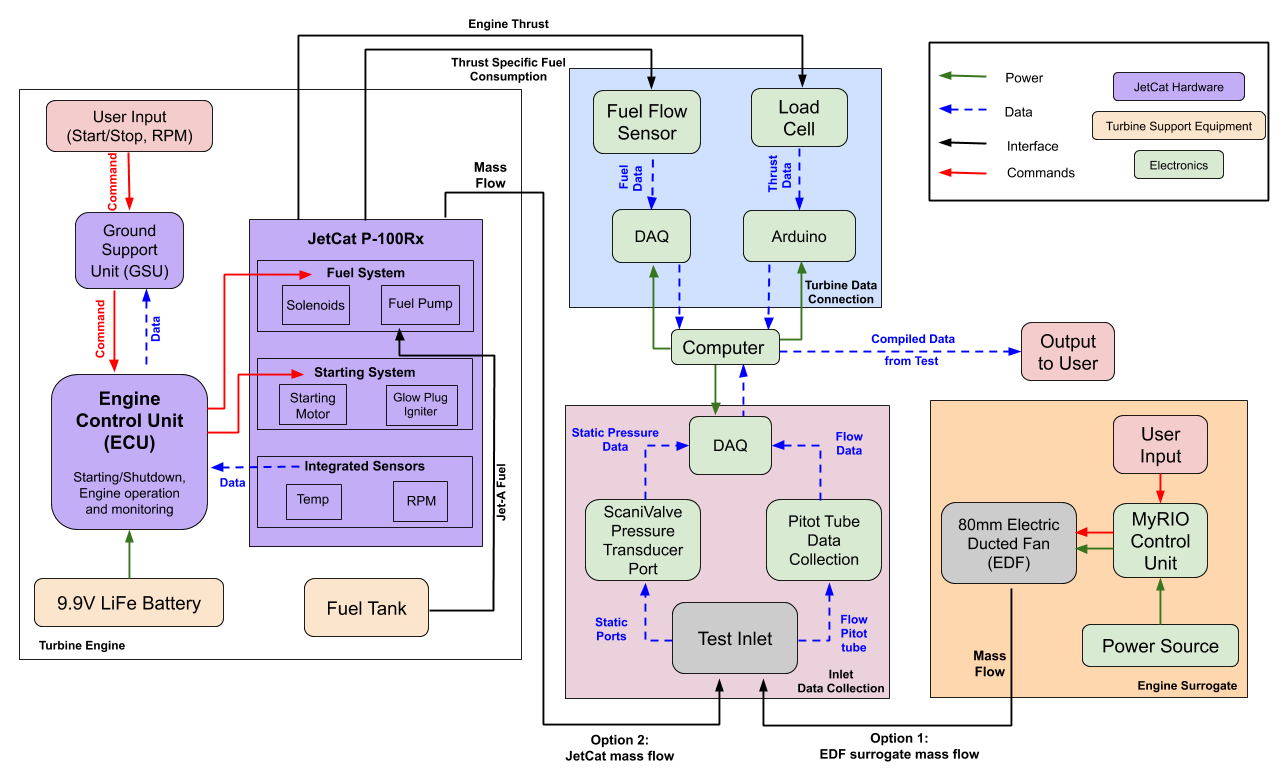 31
Data Acquisition Hardware
myRIO - 1900
PWM capabilities           (3 DIO) 
100kHz, 20 ns pulse width
Analog Signal capabilities (4 AI)
500 kS/s
ADC capabilities (1 multiplexed)
12 bit resolution
USB / Wireless (TCP/IP) Networking
Scanivalve DS 3217
16 input channels
0 - 750 psi pressure range
Ethernet TCP/IP & UDP Networking
±.05% on 5-500 PSI measurements
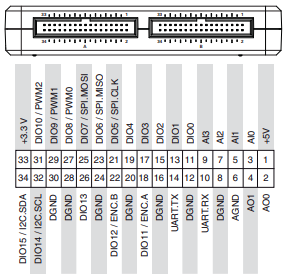 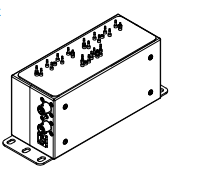 32
[Speaker Notes: Scanivalve and pitot tube rail system??]
EDF Model and Control
Initial Mass Flow Approximation

Assumptions: 
pe = p∞
v∞ = 0
constant ve across fan
Used to select an EDF
Mass Flow Control for Testing
Experimentally relate RPM to mass flow
Simple straight inlet
Aim to match Jetcat mass flow
Closed-Loop RPM Control
Mass flow can be affected by inlet
Unreliable between designs
Method used by the Jetcat
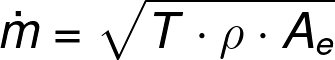 33
Slotted Inlet Design
Pitot tube perpendicular to inlet walls at all times
Allows for full 2D range of motion across inlet cross section
Rail slides primarily along x axis
Y axis adjusted up or down along length of pitot tube
y
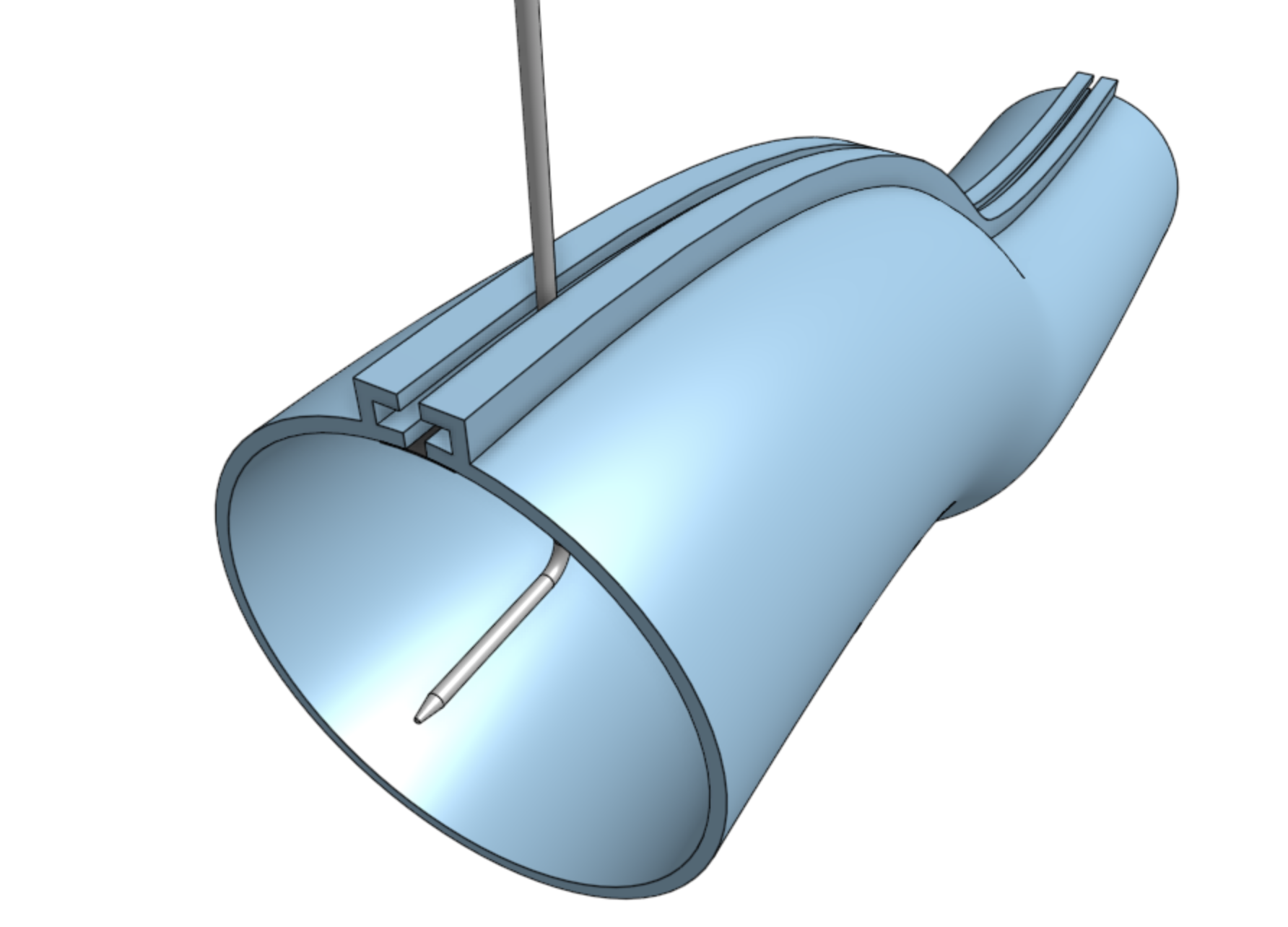 x
z
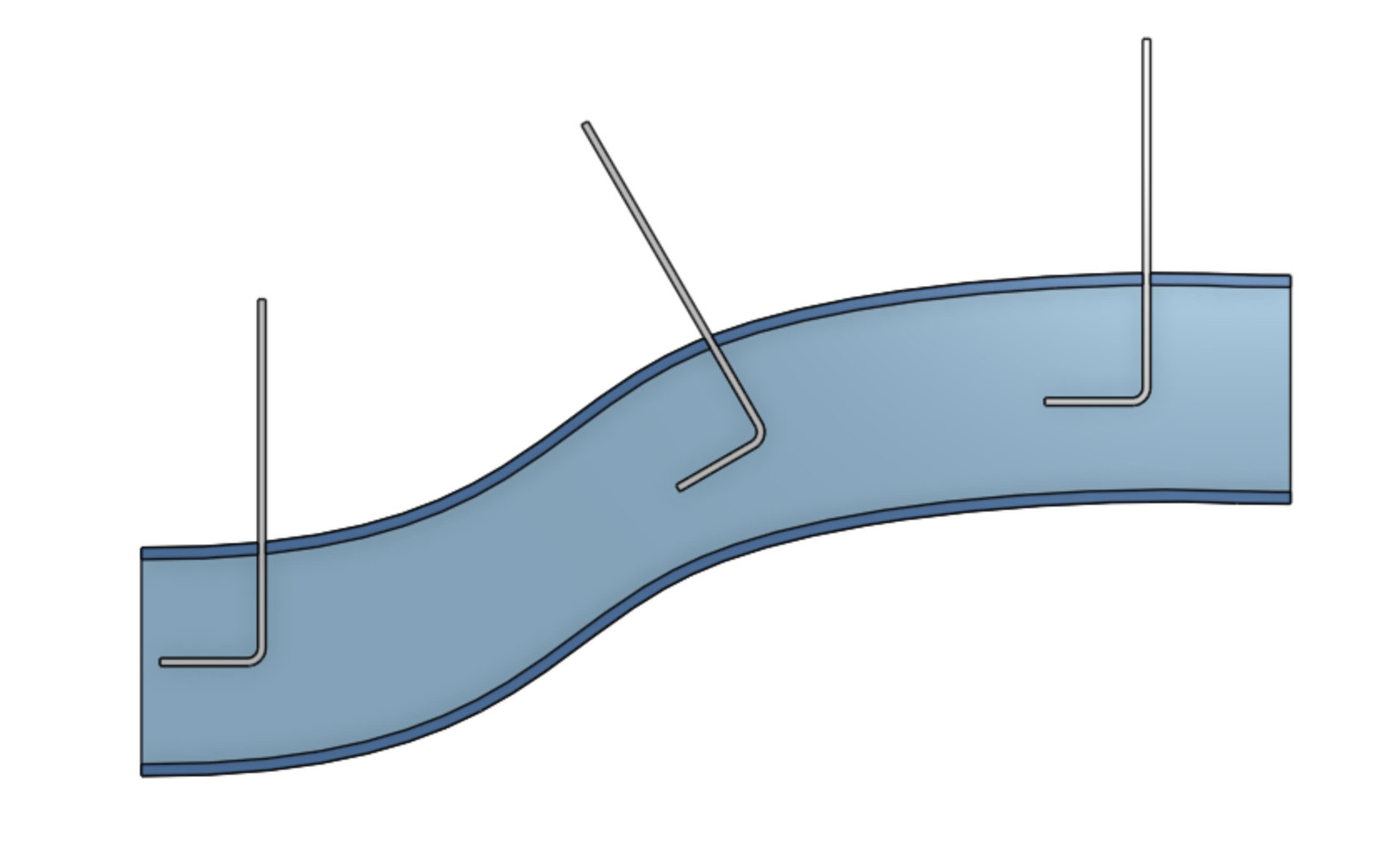 EDF Selection
E-flite: Delta V 32
80 mm 
2450g of thrust
Expected mass flow
0.36 kg/s (need 0.23 kg/s)
Factor of safety of 1.56
Excluding motor area
Bell mouth can be removed to interface with transition piece
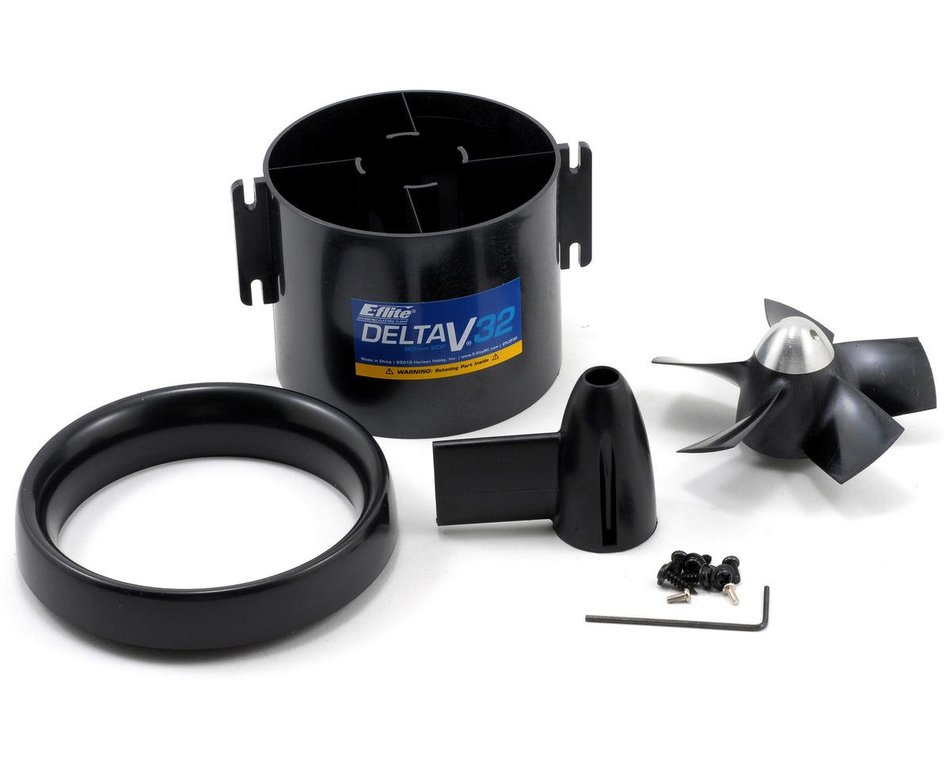 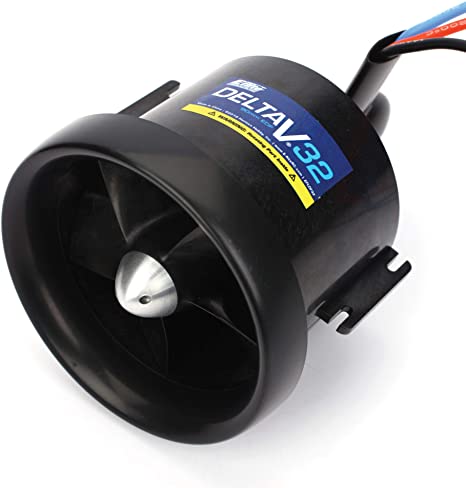 35
EDF Control and Power
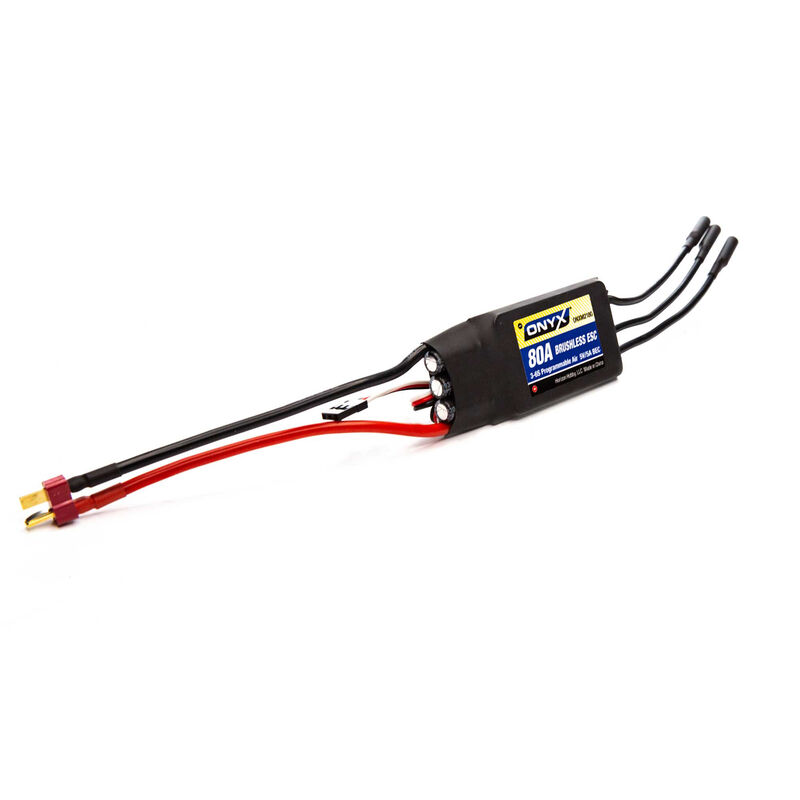 Speed Controller
E-Flite recommends an 80A ESC
Max sustained current is 53A
Estimates motor RPM via back EMF
6 Cell LiPo
22.2V
22000 mah
25 minutes of runtime
Car batteries
Two in series provide 24.0V
2 x 55000 mAh
2 hours of runtime
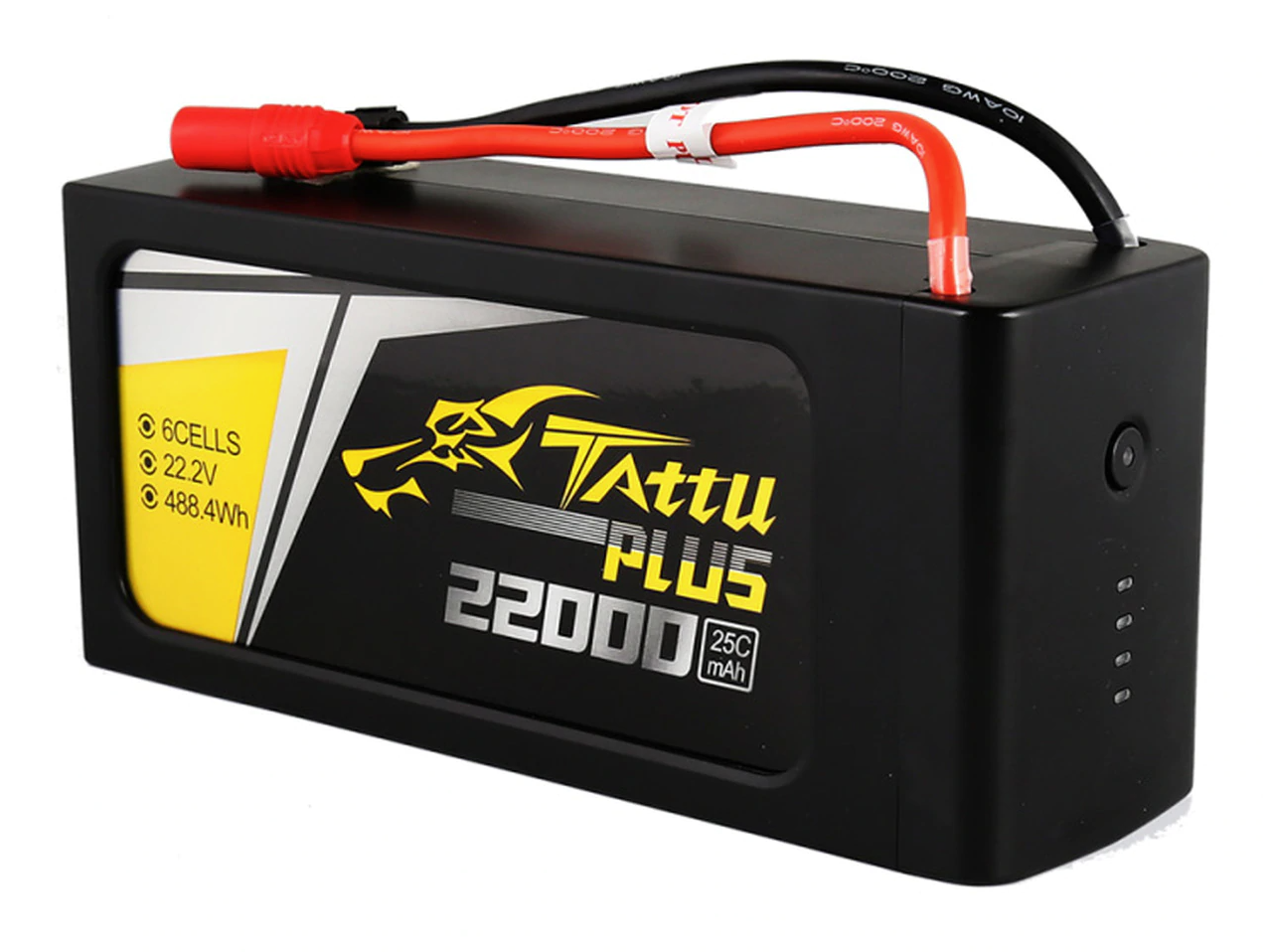 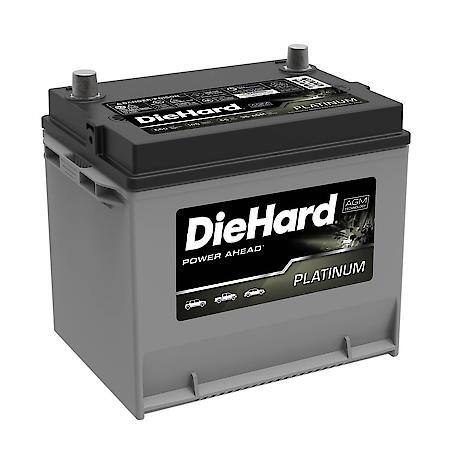 36
EDF Control and Power
myRIO Control
Input: Controler sets throttle using LABView GUI
Output: 50 Hz PWM, 5-10% duty cycle
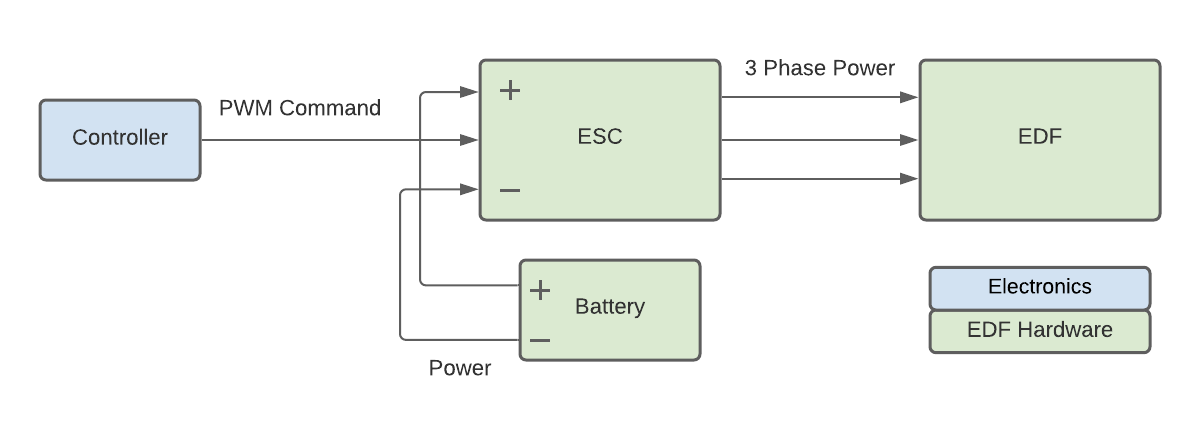 Test Setting
Throttle
Ramp Down
Ramp Up
Arm ESC
(4s)
Safe
Time
37
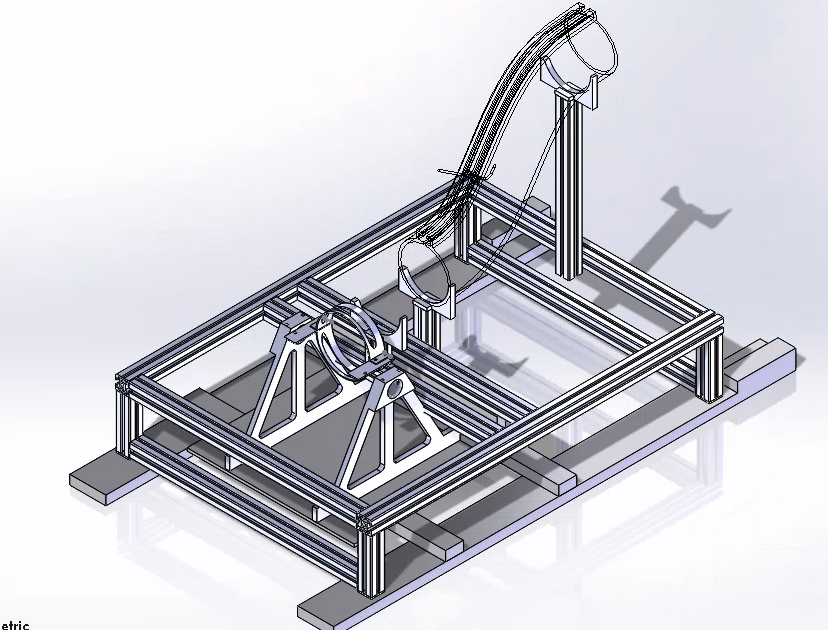 Test Stand Frame
Compatible with EDF tests and the JetCat test stand (without effects on the load cell)
Material: Aluminum 30x30 extrusion 
Adaptable to a variety of inlets for testing (modular design)
Different lengths, offsets, etc
Vertical and horizontal test configurations possible
Dimensions finalized
Parts ordered (precut from factory)
Cost: ~$200
483.5 mm
750 mm
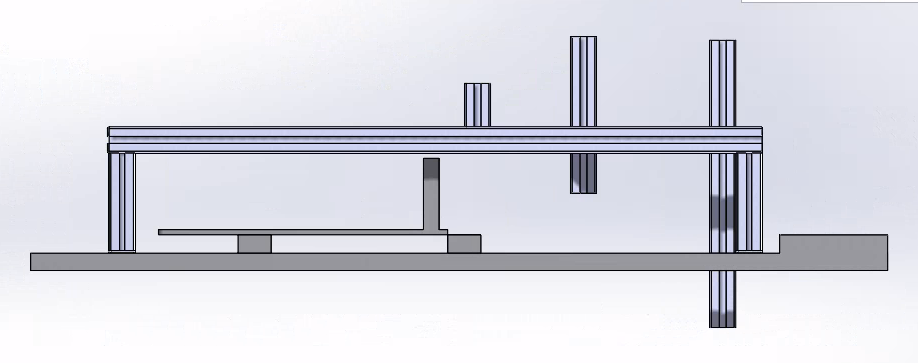 Inlet holder short
38
Transition piece holder
Inlet holder long
Section 3
Design Satisfaction
Design Satisfaction
Project Purpose
Design Solutions
Project Risks
Verification & Validation
Project Planning
39
39
Section 3.1
Inlet Design Satisfaction
Design Satisfaction
Project Purpose
Design Solutions
Project Risks
Verification & Validation
Project Planning
40
40
≥ 98% Total Pressure Recovery
Primary scoring criteria for AFRL.

CFD program allows for the computation of total pressure throughout duct interior.

Trial and error method for characterizing ideal total pressure recovery within certain duct designs.

CFD results will be verified via experimentation.
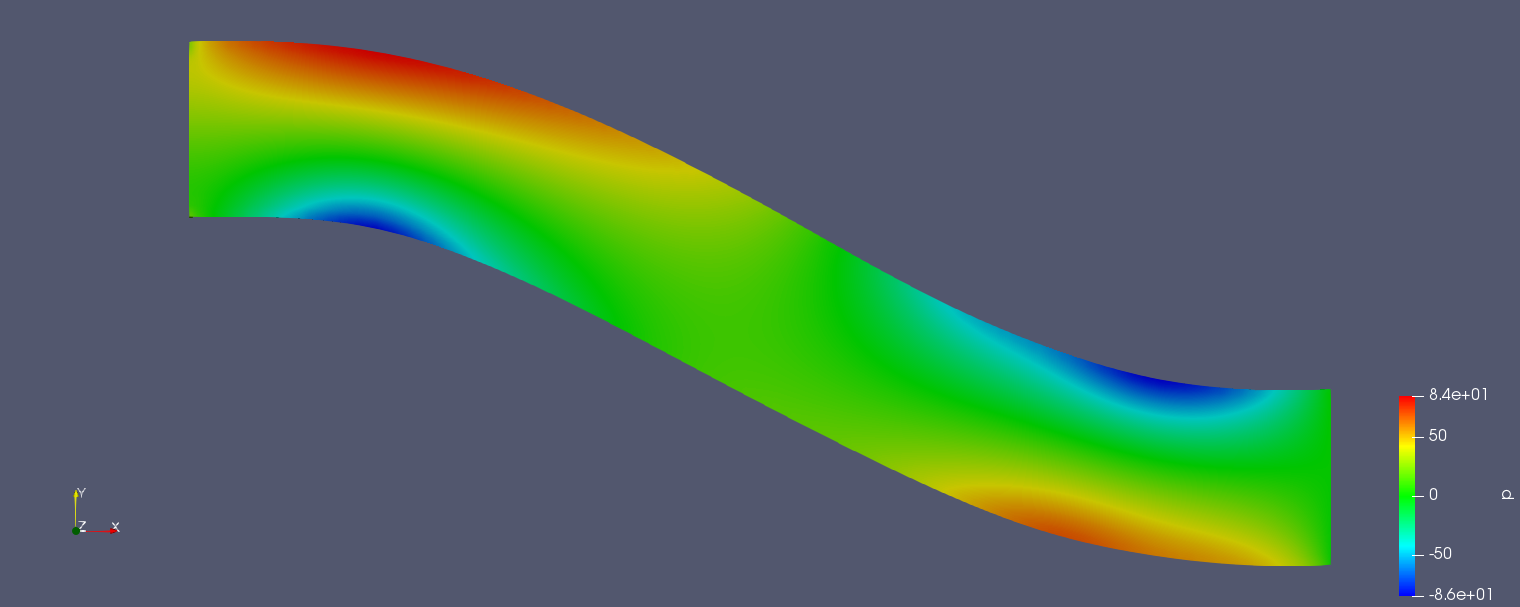 41
≤ 5% Max Thrust & TSFC Decrement
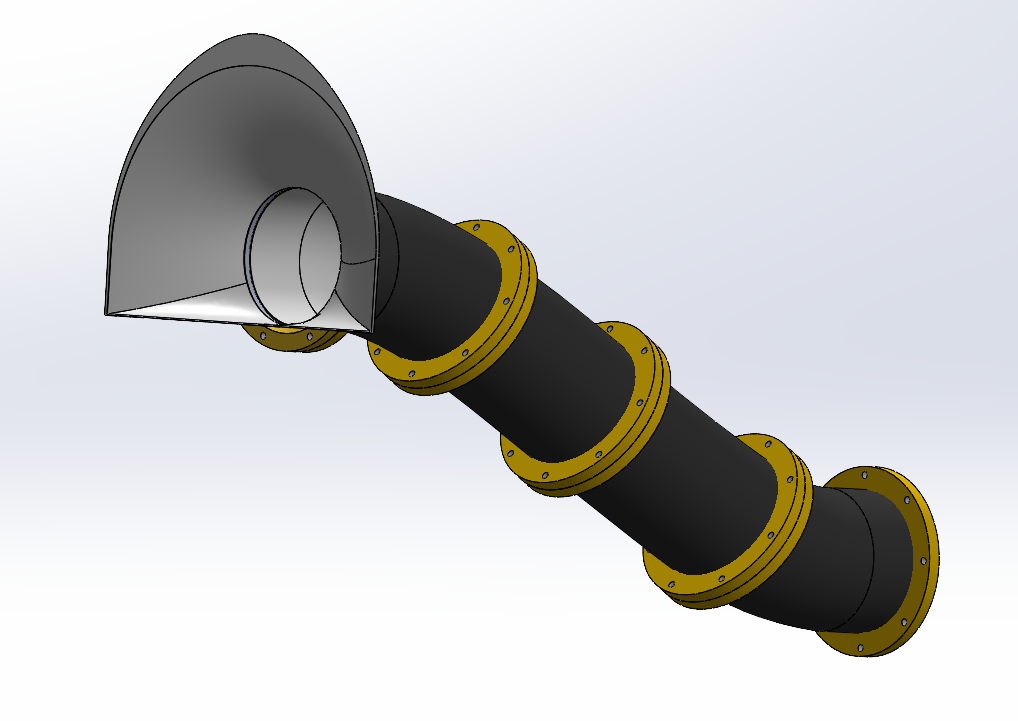 Primary AFRL scoring criteria.  

Inlet design must provide necessary mass flow across RPM sweep of the engine.

Addition of a removable bell mouth to ensure proper mass flow at static test conditions.

Upon inlet design verification (EDF, test stand integration), inlet will be attached to JetCat to ascertain TSFC and Max Thrust Decrement parameters.
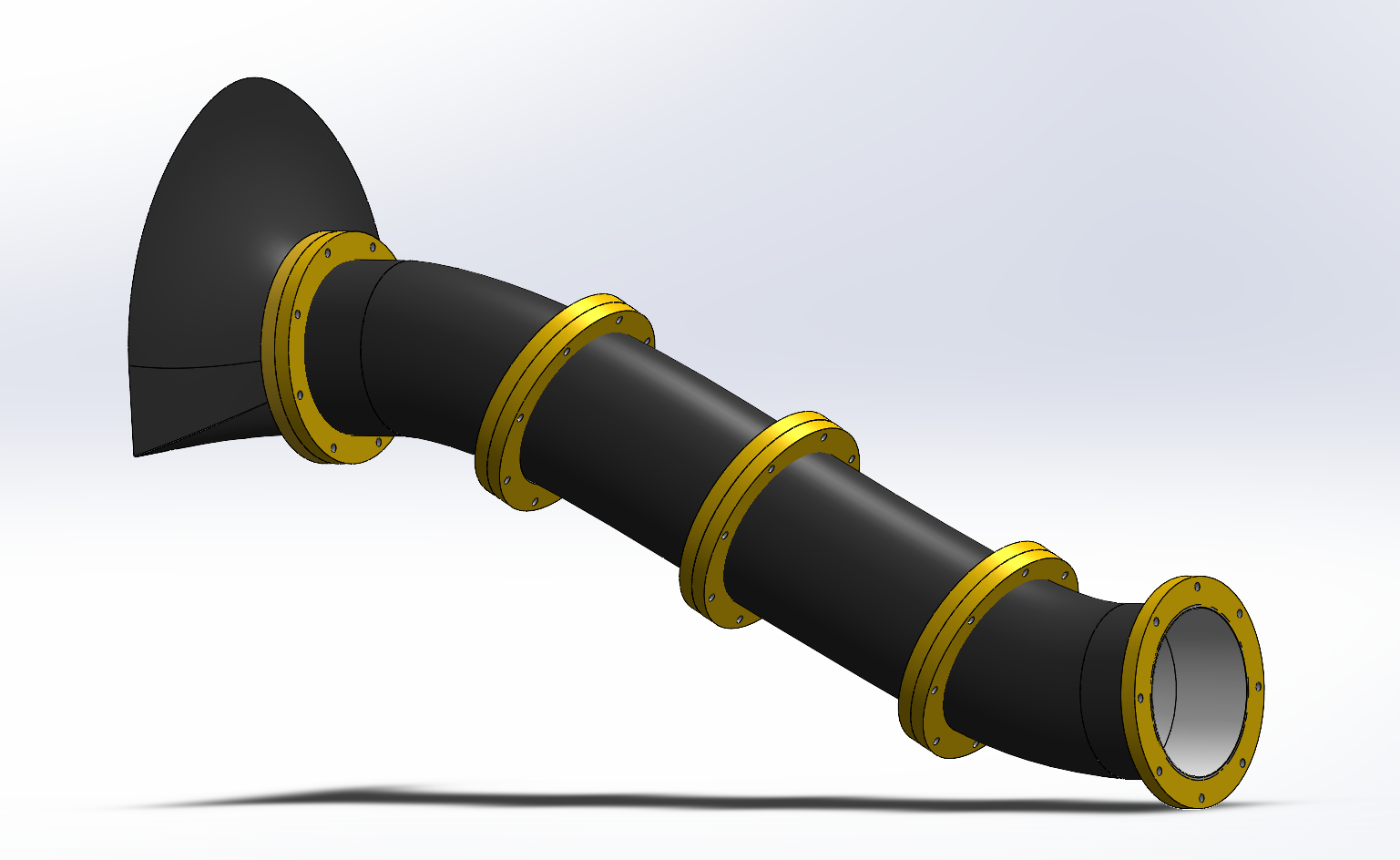 42
Short Axial Length
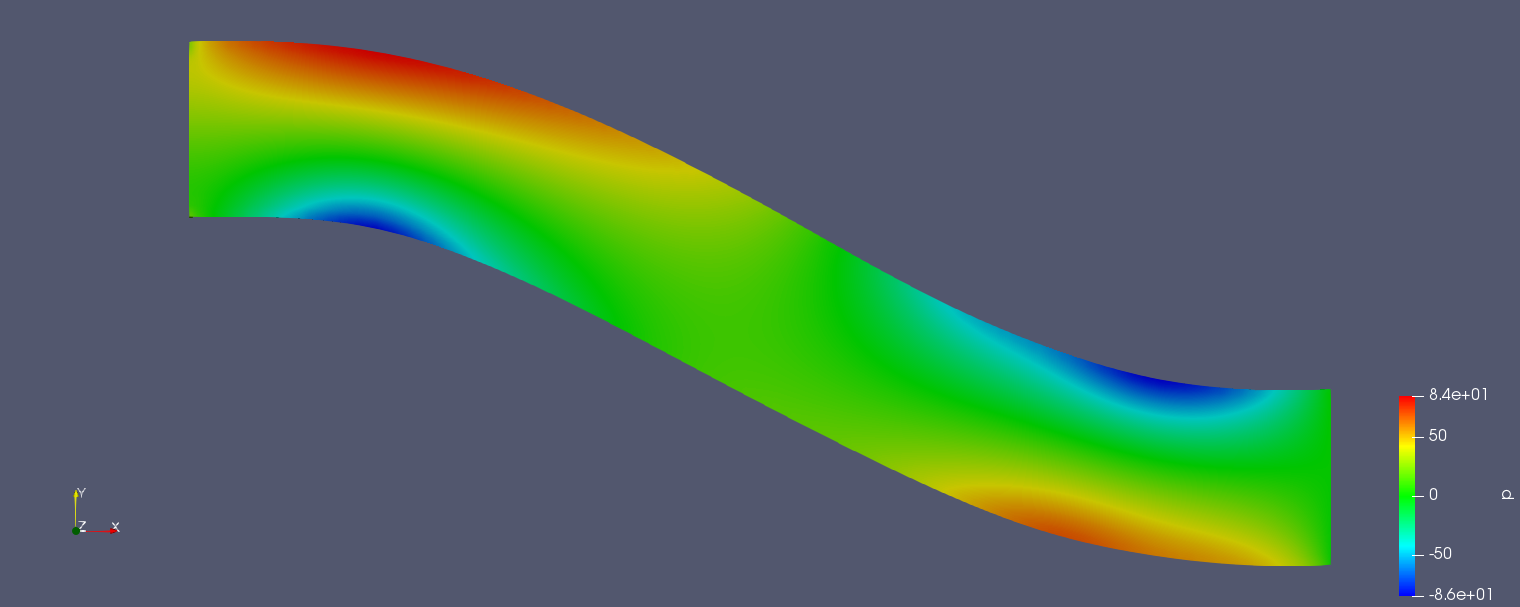 Secondary AFRL scoring criteria. 

Modeled several iterations of baseline design in 2 inch increments to observe flow effects. (Flow separation, adverse pressure gradients, turbulence).

CFD simulations give credence to a 24 in length duct for ideal performance metrics.
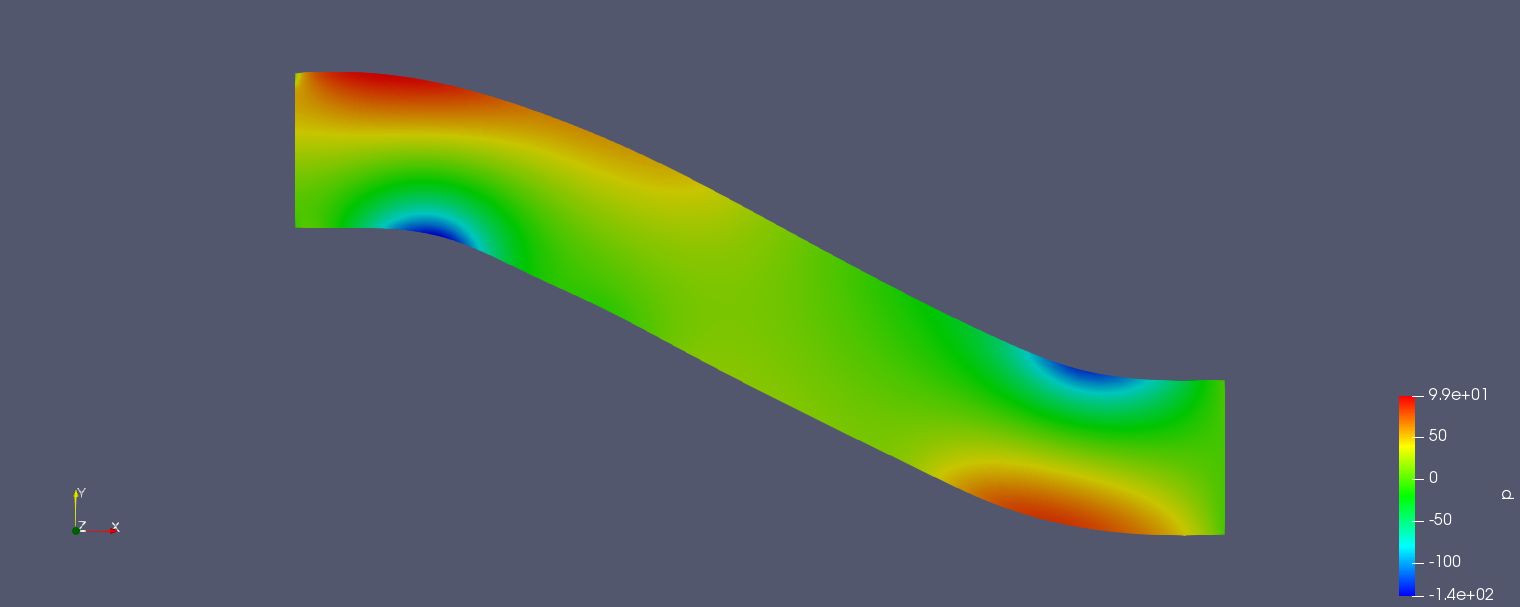 43
Section 3.2
Test Apparatus Design Satisfaction
Design Satisfaction
Project Purpose
Design Solutions
Project Risks
Verification & Validation
Project Planning
44
44
LABView GUI
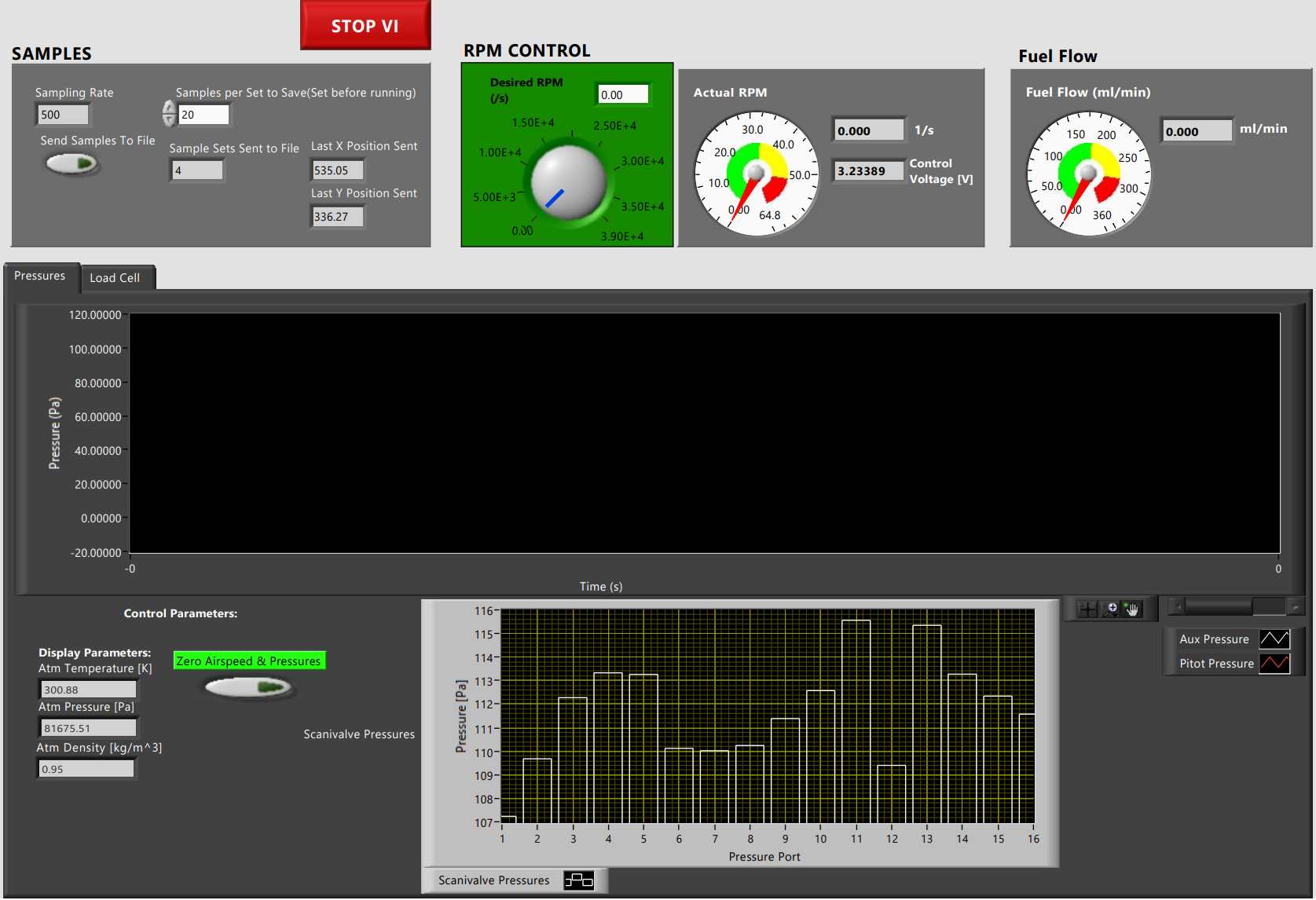 45
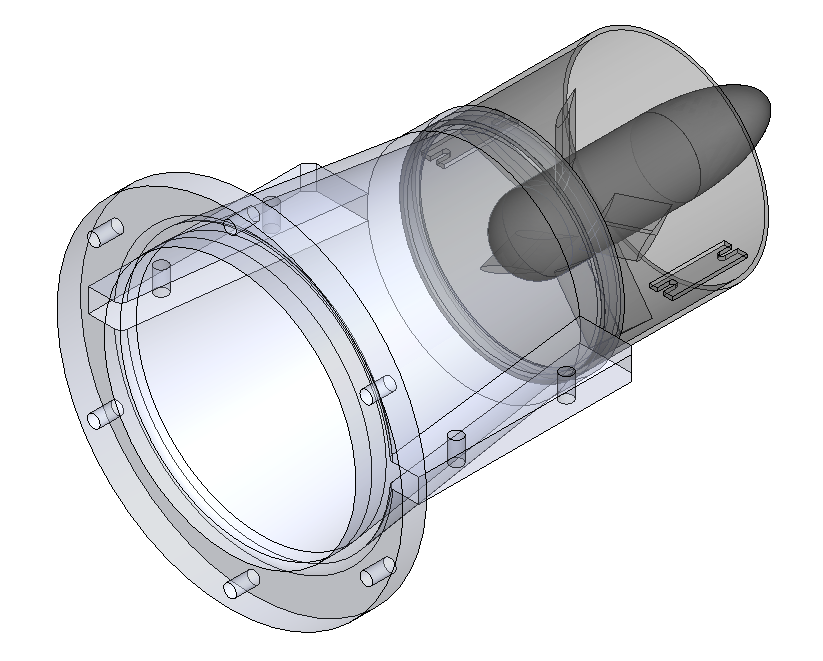 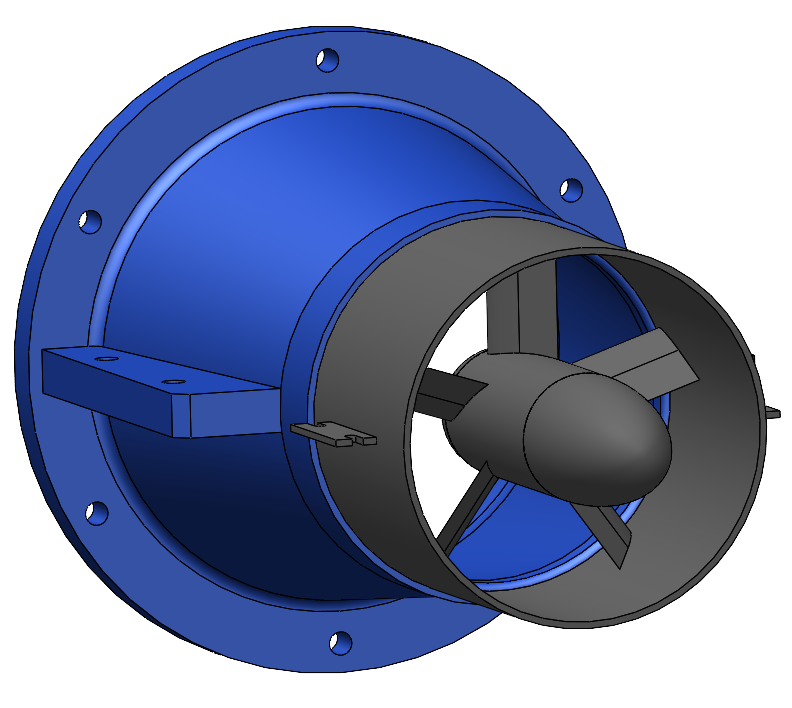 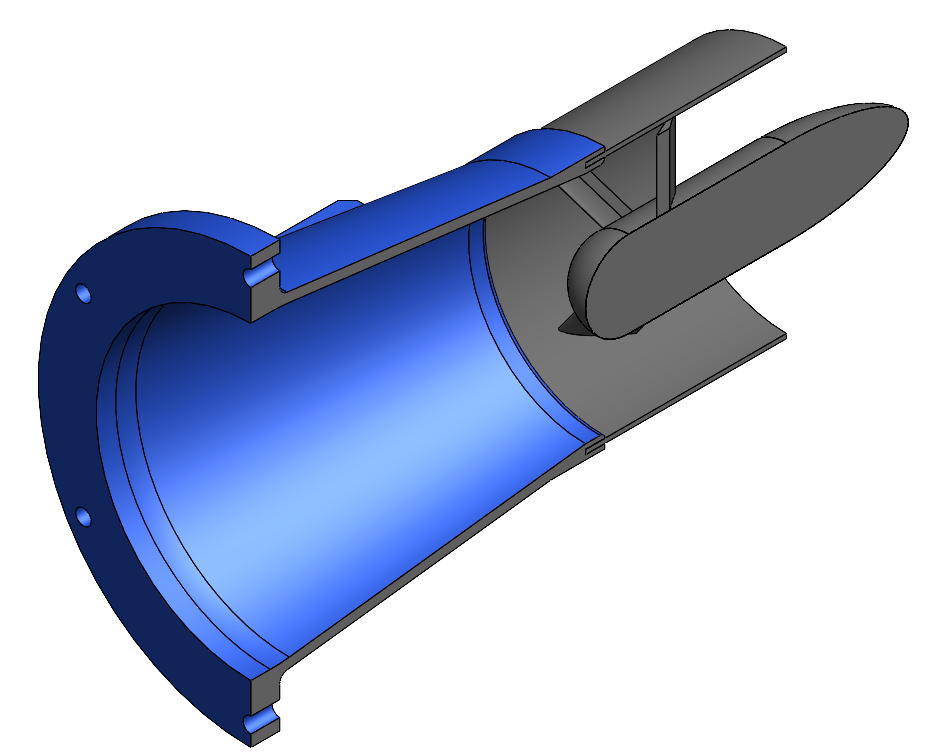 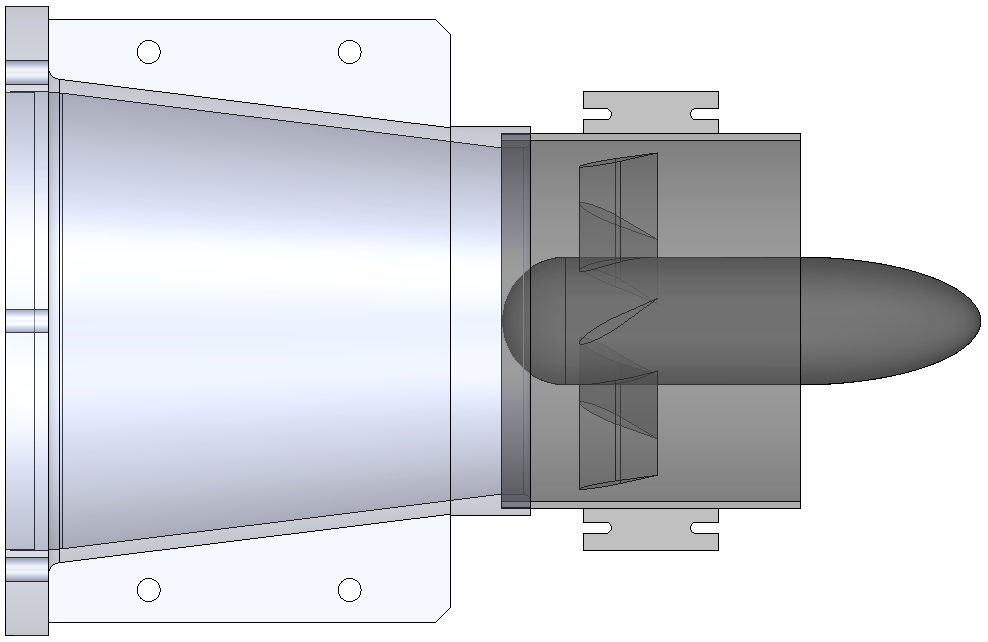 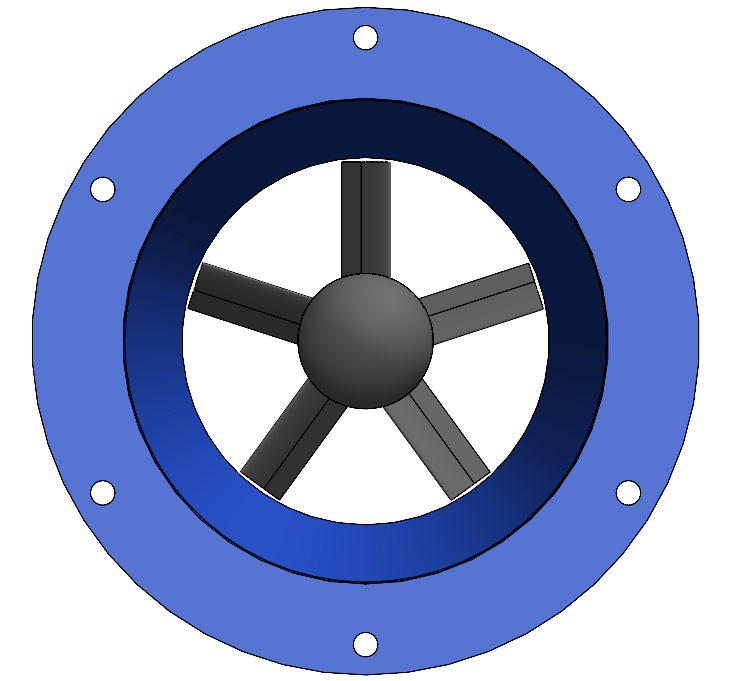 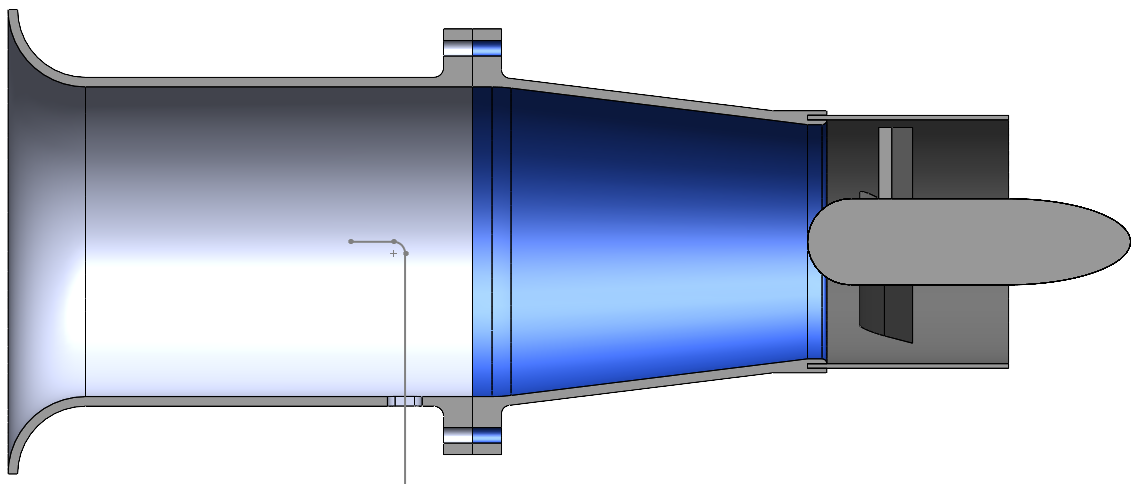 46
Total Pressure Measurement: Pitot Probe
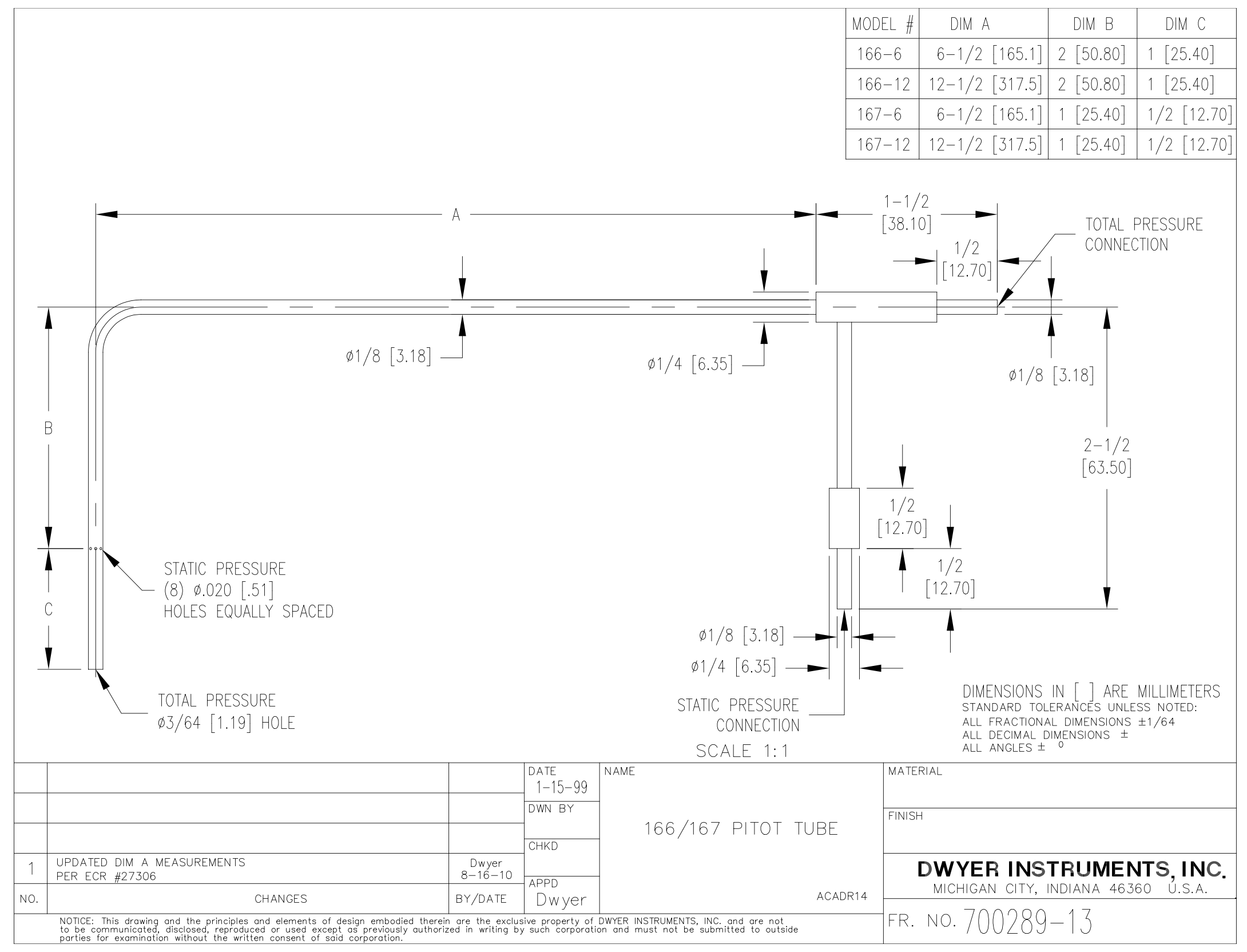 Dwyer 167-6 pitot probe
⅛th inch diameter probe
1.5 inch probe length
6 inch insertion length
0.00098 ≤ Aprobe/Ainlet ≤ 0.0099
Area of probe over area of inlet at minimum and maximum insertion
Minimal flow interference
Probe accurate to within 0.5%
Only accurate at minimum of 5 m/s airflow
Accuracy converges above this speed
Total & static pressure measured using scanivalve
47
Mapping Pressure Distribution
Major distortions expected at wall interface
Observable using surface pressure taps
Minimal distortions expected at inlet center
Observable using slot pitot
48
TA interface with Multiple Inlets
Modular design
Holders capable of 2 and 3 degrees of freedom
Allows for any inlet to be supported in vertical or horizontal orientations
Different offsets are accommodated
Can also hold different inlet lengths
To adjust in any dimension simply loosen and re-tighten bolts
Made possible through special sliding nuts
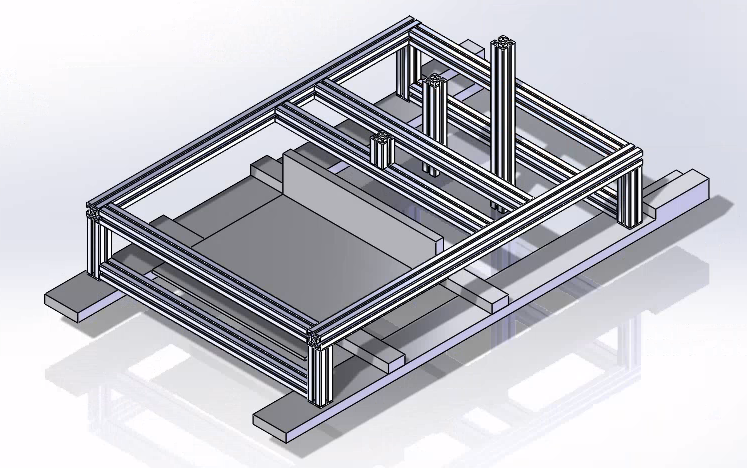 483.5 mm
750 mm
49
Section 4
Project Risks
Project Risks
Project Purpose
Design Solutions
Design Satisfaction
Verification & Validation
Project Planning
50
50
[Speaker Notes: Sec 5 - 
Presented by: Will]
Inlet Risks and Mitigation
Inlet Material Failure
Soiling Effects
FLow leakage through surface or integration with TA
Probability
51
Inlet Risks and Mitigation
Inlet Material Failure
Increase thickness to avoid failure
Soiling Effects
Flow leakage through surface or integration with TA
Probability
52
Inlet Risks and Mitigation
Inlet Material Failure
Soiling Effects
Vortex Generator, Sand paper
Flow leakage through surface or integration with TA
Probability
53
Inlet Risks and Mitigation
Inlet Material Failure
Soiling Effects
Flow leakage through surface or integration with TA
HVAC tape for short term, re-manufacture or design for long term
Probability
54
Test Apparatus Risks and Mitigation
Short EDF battery duration and performance
Too little mass flow from EDF surrogate
Inaccurate EDF mass flow control
Non-negligible error introduced with slotted inlet concept
JetCat engine unable to function for testing
Engine explosion (damage to compressor blades with test inlet)
Probability
55
Test Apparatus Risks and Mitigation
Short EDF battery duration and performance
Multiple batteries or DC power supply
Too little mass flow from EDF surrogate
Inaccurate EDF mass flow control
Not negligible error introduced with slotted inlet concept
JetCat engine unable to function for testing
Engine explosion (damage to compressor blades with test inlet)
Probability
56
Test Apparatus Risks and Mitigation
Short EDF battery duration and performance
Too little mass flow from EDF surrogate
Purchase new fan (larger than 80mm)
Inaccurate EDF mass flow control
Not negligible error introduced with slotted inlet concept
JetCat engine unable to function for testing
Engine explosion (damage to compressor blades with test inlet)
Probability
57
Test Apparatus Risks and Mitigation
Short EDF battery duration and performance
Too little mass flow from EDF surrogate
Inaccurate EDF mass flow control
Implement quality RPM sensor and integrate into closed loop control
Not negligible error introduced with slotted inlet concept
JetCat engine unable to function for testing
Engine explosion (damage to compressor blades with test inlet)
Probability
58
Test Apparatus Risks and Mitigation
Short EDF battery duration and performance
Too little mass flow from EDF surrogate
Inaccurate EDF mass flow control
Not negligible error introduced with slotted inlet concept
Reduce slot width, cover open slot and reduce pitot diameter
Move from slotted concept to distinct locations
JetCat engine unable to function for testing
Engine explosion (damage to compressor blades with test inlet)
Probability
59
Test Apparatus Risks and Mitigation
Short EDF battery duration and performance
Too little mass flow from EDF surrogate
Inaccurate EDF mass flow control
Not negligible error introduced with slotted inlet concept
JetCat engine unable to function for testing
Send engine for JetCat approved service to get any issues fixed by qualified personnel 
Engine explosion (damage to compressor blades with test inlet)
Probability
60
Test Apparatus Risks and Mitigation
Short EDF battery duration and performance
Too little mass flow from EDF surrogate
Inaccurate EDF mass flow control
Not negligible error introduced with slotted inlet concept
JetCat engine unable to function for testing
Engine explosion (damage to compressor blades with test inlet) 
Perform all initial inlet tests on EDF surrogate until aerodynamic effects are understood
Probability
61
Section 5
Verification & Validation
Verification & Validation
Project Purpose
Design Solutions
Design Satisfaction
Project Risks
Project Planning
62
62
Inlet Verification and Validation Plan
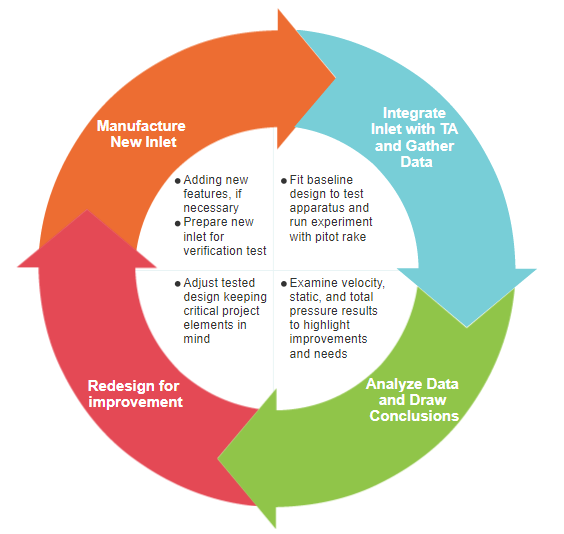 63
Test Stand Calibration and Verification Plan
EDF mass flow calibration
Test several throttle settings for the EDF
Straight inlet with bell mouth
Calculate mass flow with pitot probe
Steady 1-D approximation
Record useful battery duration (EDF)
Repeat the test with the Jetcat engine
Identify the EDF settings which align with JetCat’s settings
Pitot Tube Verification
Test in Aerospace wind tunnel
Compare against pitot tubes and other pre calibrated and proven sensors
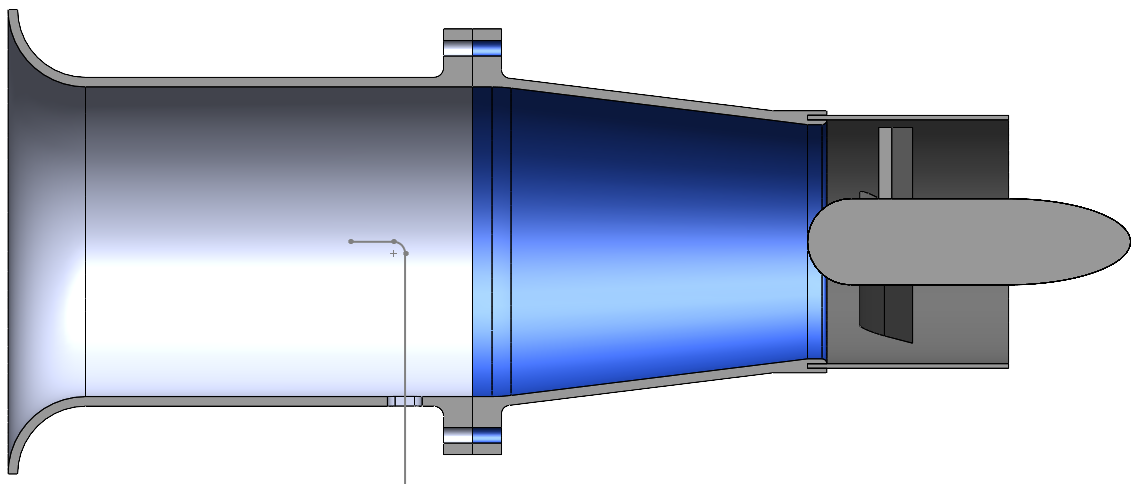 (D = 4in)
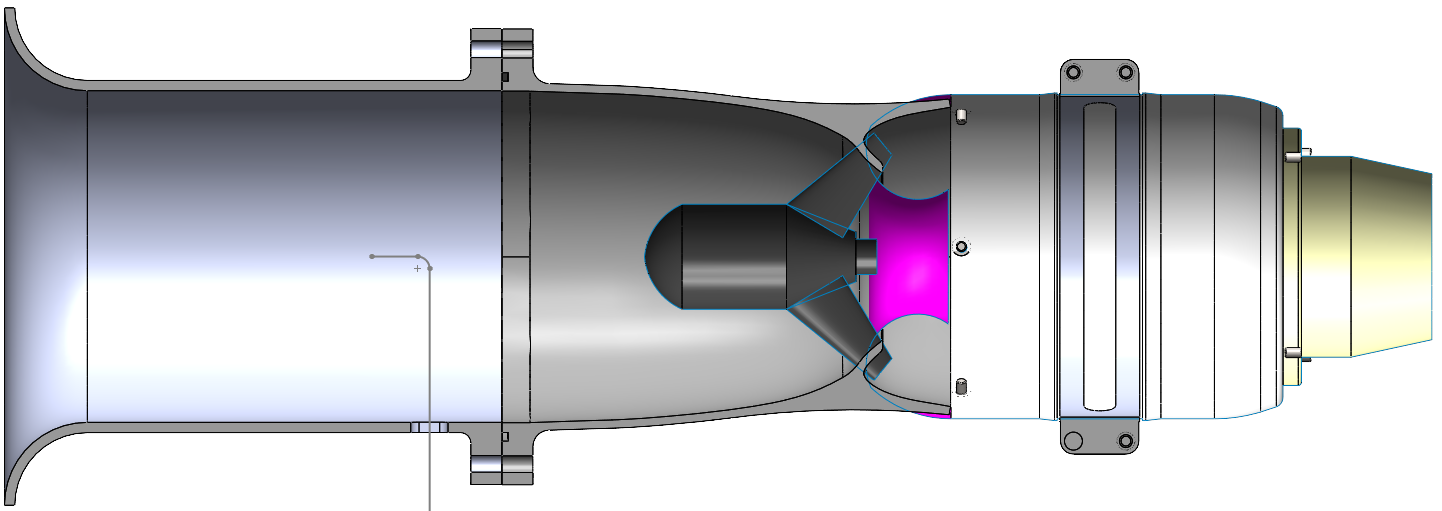 (D = 4in)
64
CFD Calibration
Simple converging-diverging inlet
Simple ASEN 2002 analytical calculations
Estimate flow speeds at key locations (before throat, throat, after throat) with hand calculations
Compare and verify
CFD
Analytical (back of the envelope)
Experimental results
Balancing CFD calculations 
Higher Reynolds Number
P0 = P∞ = P1
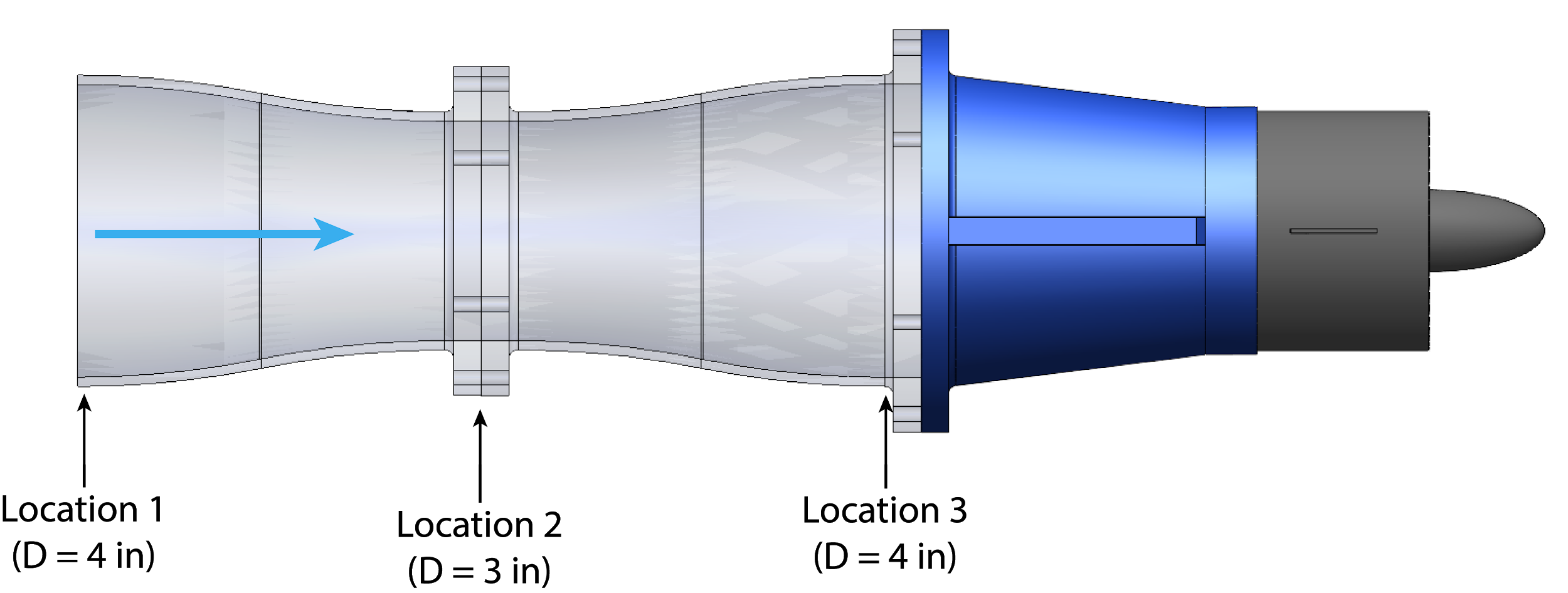 65
Turbine Engine Sensors Calibration
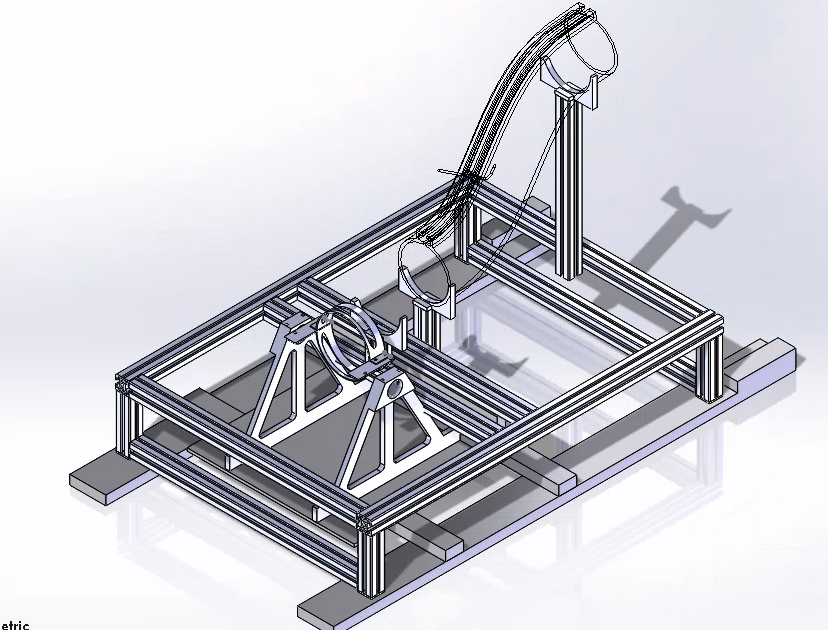 Load Cell
Calibrate cell with known weights
Run JetCat engine through RPM sweep without and without inlet test stand
Ensures inlet test stand has negligible error on thrust data

Fuel Flow Sensor (fuel flow rate) 
Equiflow PFA Click Housing Flowmeter
With JetCat fuel pump run into graduated cylinder at set rate with stopwatch for flow rate verification
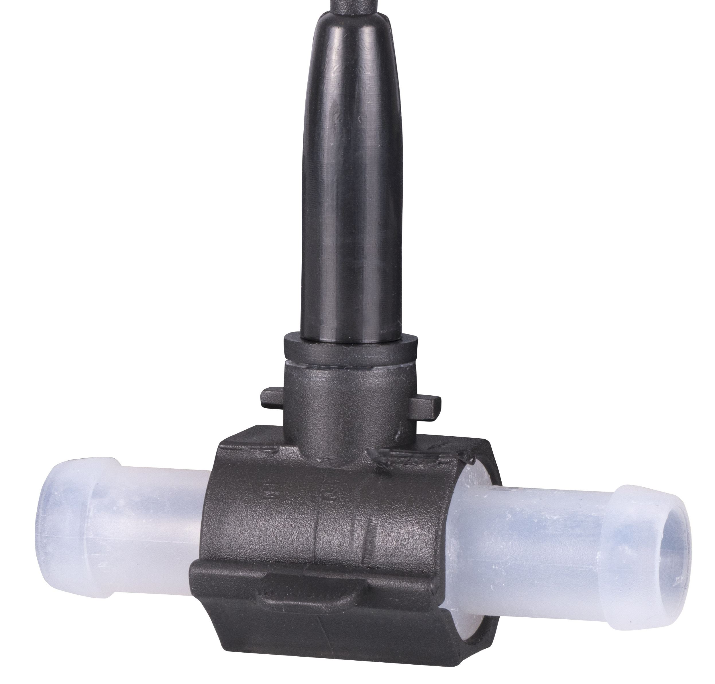 66
Section 6
Project Planning
Project Planning
Project Purpose
Design Solutions
Design Satisfaction
Project Risks
Verification & Validation
67
67
Org Chart
Advisor: Professor John Mah
AFRL Rep: Capt Huff
PM: Will Watkins
Inlet Lead: Tim Breda
TA Lead: Michael Vogel
Systems Engineers:
Dishank Kathuria
Harrison Methratta
Safety/Manufacturing: John Wissler
CFD: Zak Dmitriyev
Testing: Joey Derks
Finance: 
Ryan Joseph
Structures: 
Josh Seedorf
68
Work Breakdown Structure
OSPRI
Test Apparatus
Project Management
Inlet
JetCat Engine
Assembly
Fall Final Report
Stock Engine Runs
CFD Design/Verification
Thrust
Verification
Manufacturing Status Review
Initial Manufacture
TSFC
EDF Mass Flow
Testing Readiness Review
Initial Testing
Mass Flow
Sensors
Integration with TA
Spring Final Review
Redesign
Data Analysis
Dimensional
Project Final Report
Final Testing on JetCat
69
Instrument Verification
Work Plan
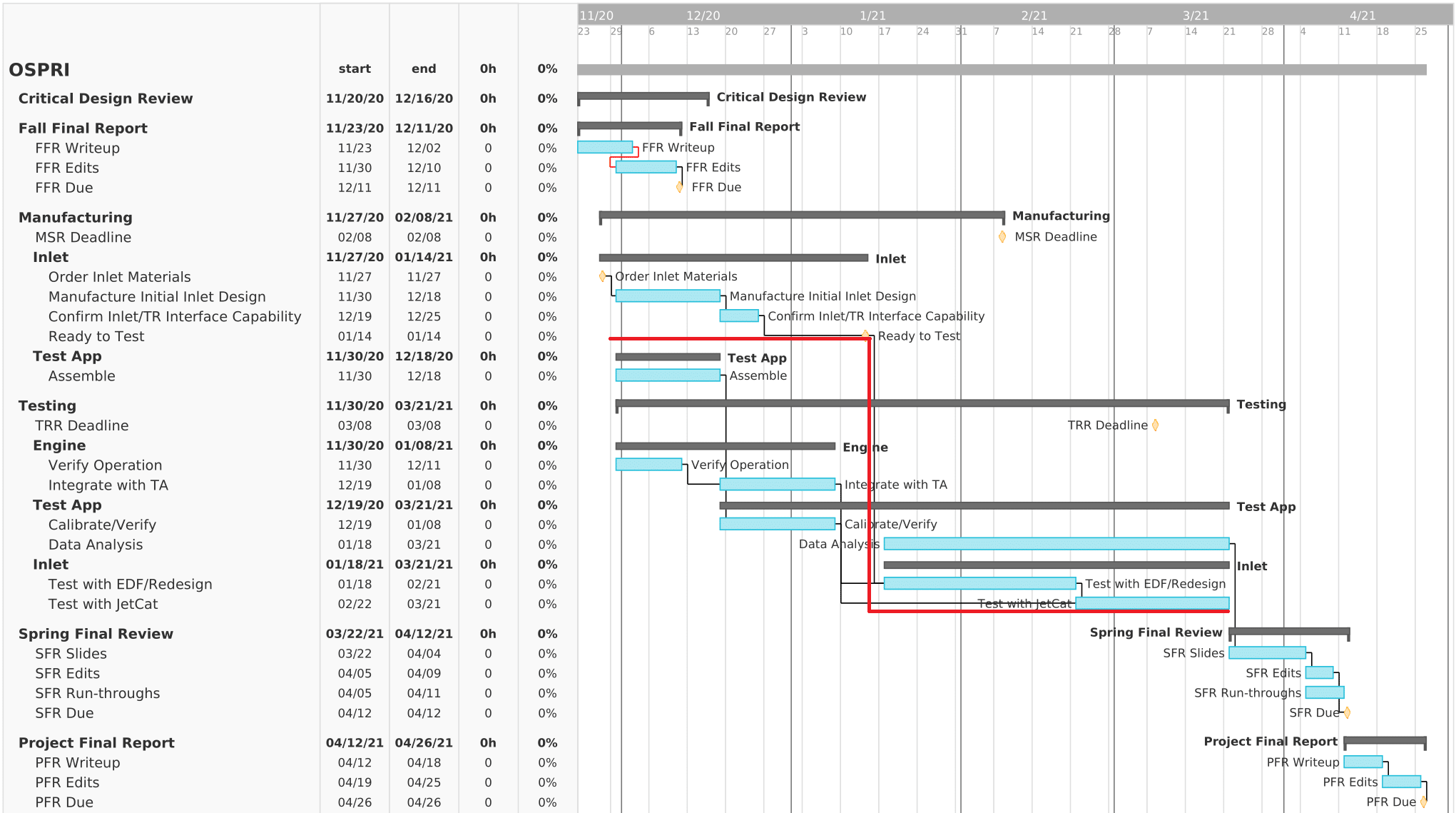 70
[Speaker Notes: Presented by: WILL]
Cost Plan
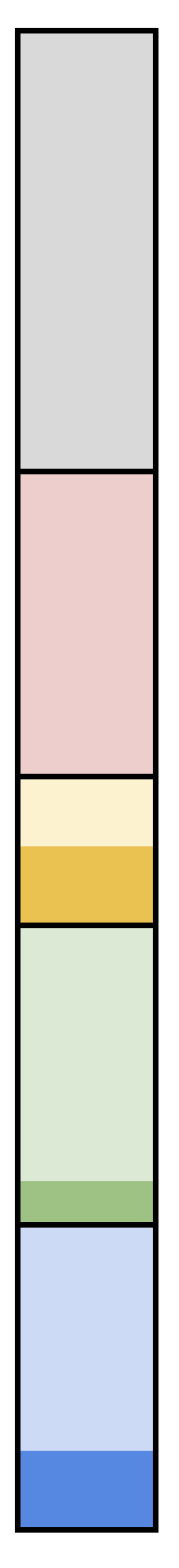 $1,500
Unused Funds -     ($0) Plenty of extra room in budget to be reallocated
Inlet Manufacturing -     ($0) This budget gives enough room for 25 prints at current estimates
$1,000
$500
Test Apparatus - ($225) Test stand fully purchased, room for another if necessary
$1,000
Instrumentation - ($166) Most instruments borrowed from Aero Dept, plenty of budget in case
$1,000
Engine Maintenance - ($250) Engine sent to JetCat & fixed. Extra budget given engine
71
Test Plan
72
* - R2R Schedule only allows Team OSPRI to be on campus 2 days/week
Resources
[1] Lee, J., Cho, J. ”Effect of aspect ratio of elliptical inlet shape on performance of subsonic diffusing S-duct,” J Mech Sci Technol 32, 1153–1160 (2018). https://doi.org/10.1007/s12206-018-0218-5. 
[2] Anderson, J., Introduction to Flight Eighth Edition, New York City:McGraw Hill education, 2016
[3] Sun, S., Guo, R.W. 2006. “Serpentine Inlet Performance Enhancement Using Vortex Generator Based Flow Control,” Chinese Journal of Aeronautics
[4] Tanguy, G. 2016. “Passive flow control study in a convoluted intake using Stereo Particle Image Velocimetry,” The French Aerospace Lab
[5] Kirk, A. M. 2006. “Active flow control in an advanced serpentine jet engine inlet duct Master's thesis”, Texas A&M University
[6] Shaw, R., “The Influence of Hole Dimensions on Static Pressure Measurements,” Department of Mechanical Engineering, University of Liverpool, 1 July 1959.
[7] “Delta-V 32 80mm (EFLDF32) Fan Unit Instructions,” Horizon Hobby, retrieved November 12, 2020.
[8] Reichert, B.A., and Wendt, B.J., 1994, “Improving Diffusing S-Duct Performance by Secondary Flow Control,” AIAA 32nd Aerospace Sciences Meeting and Exhibit. 
[9] Basawaraj, Hosur, S., 2016. “CFD Analysis of Serpentine Inlet Duct to Enhance the Flow Properties Using Vortex Generator,” International Journal of Innovative Research in Science, Engineering and Technology
[10] Rabe, A. 2003. “Effectiveness of a Serpentine Inlet Duct Flow Control Scheme at Design and Off-Design Simulated Flight Conditions,” Virginia Polytechnic Institute and State University
[11] Anderson, B. H., and Gibb, J., "Vortex Generator Installation Studies on Steady State and dynamic Inlet Distortion," AIAA Paper 96-3279, July 1996.
[12] Dudek, J. C., "Empirical Model for Vane-Type Vortex Generators in an Navier-Stokes Code", AIAA Journal, Vol. 44, No. 8, pp 1779-1789,August 2006.
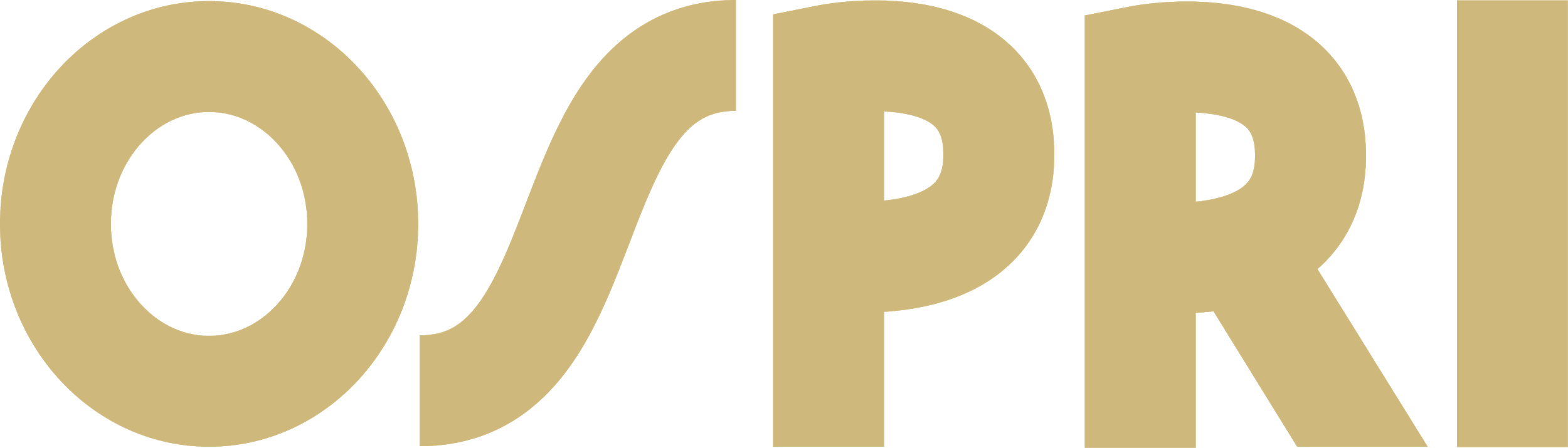 73
[Speaker Notes: Presented by: Will]
Resources
[13] HARRINGTON-CRESSMAN, PETER J.M., “AIRCRAFT SYSTEM COMPARTMENT DIAGRAM.” Retrieved 10 September 2020. https://www.airlinereporter.com/2015/09/requiem-trijet-masterpiece-lockheed-l-1011-tristar/aircraft-system-compartment-diagram/
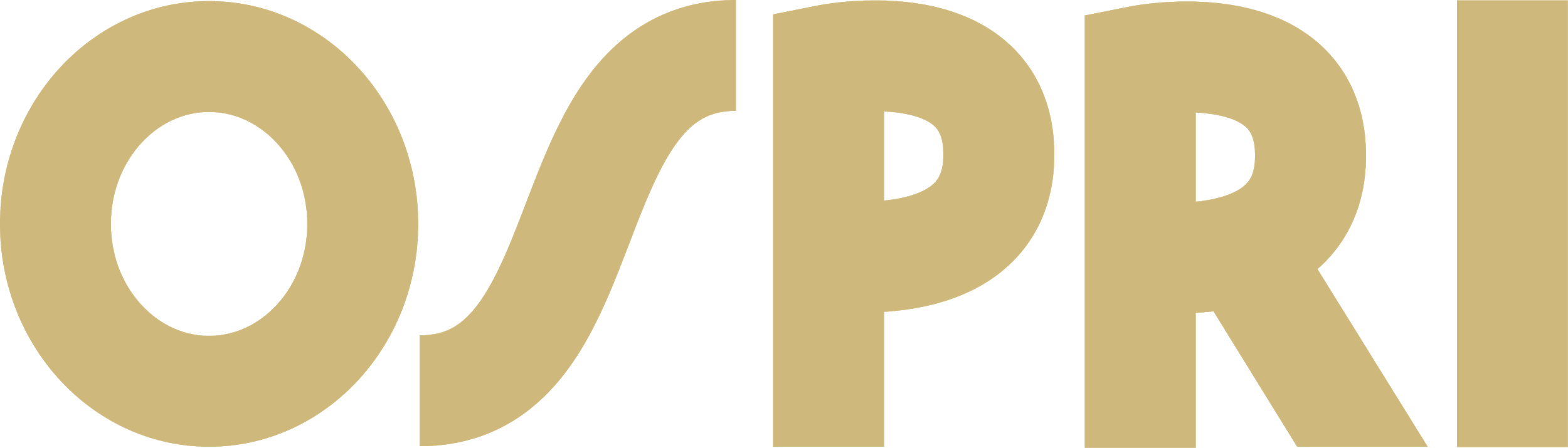 74
[Speaker Notes: Presented by: Will]
Additional Slides
AFRL Testing Conops
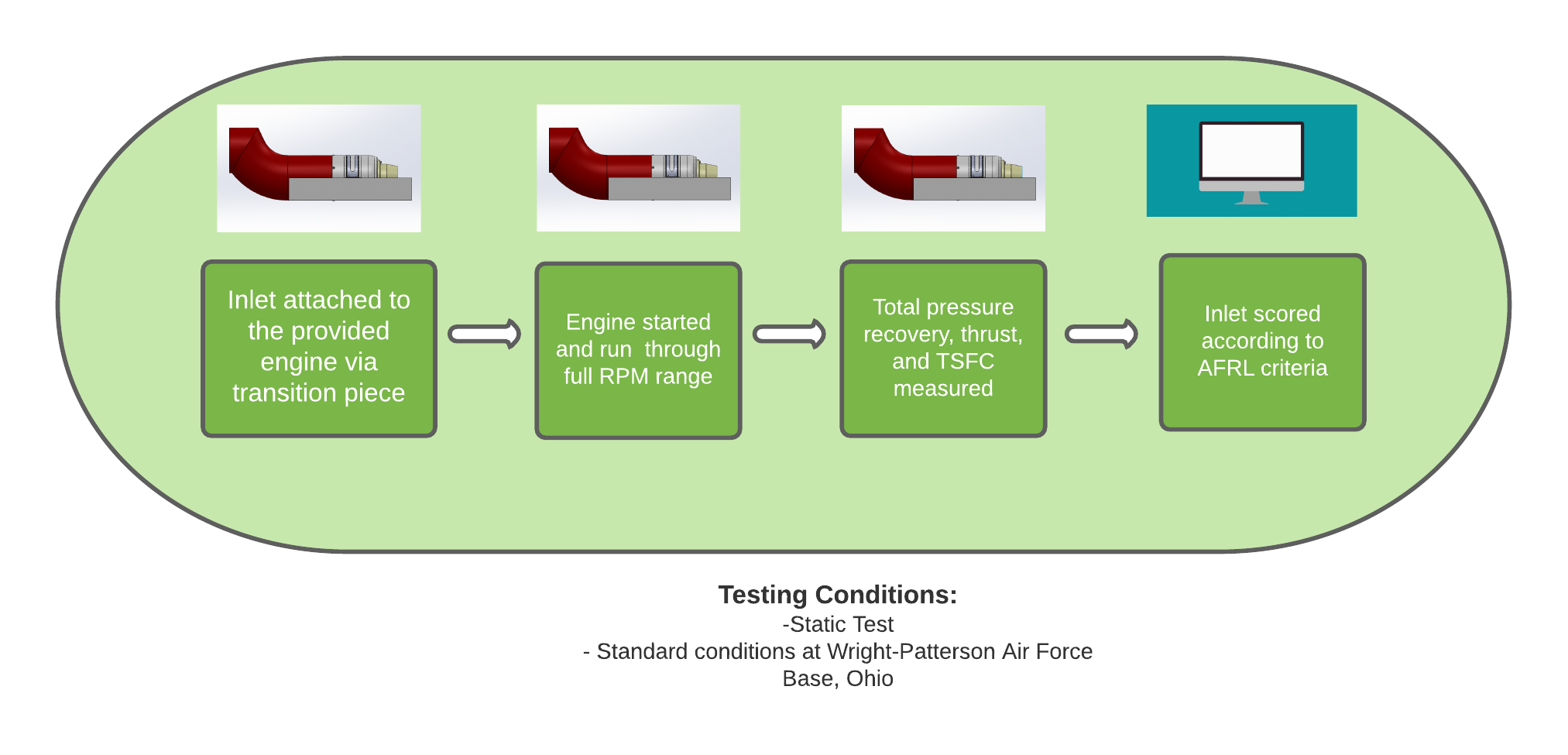 Mass Flow Surrogation
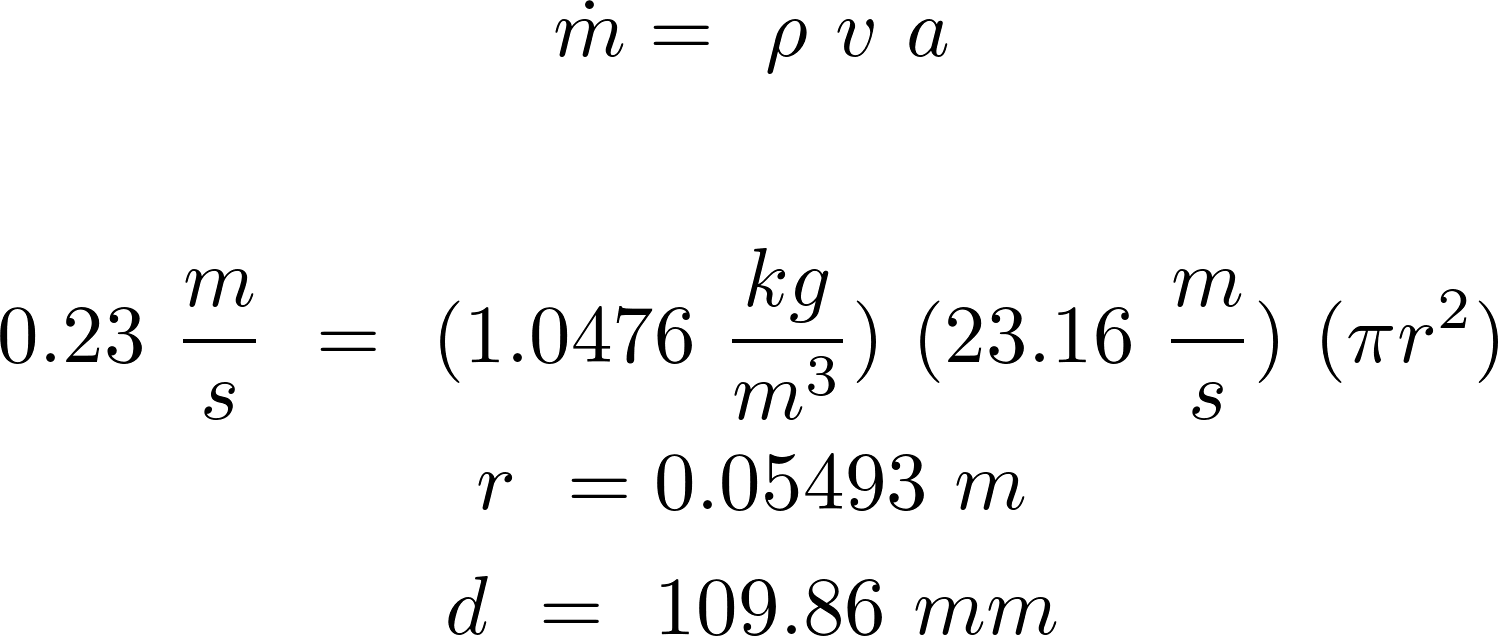 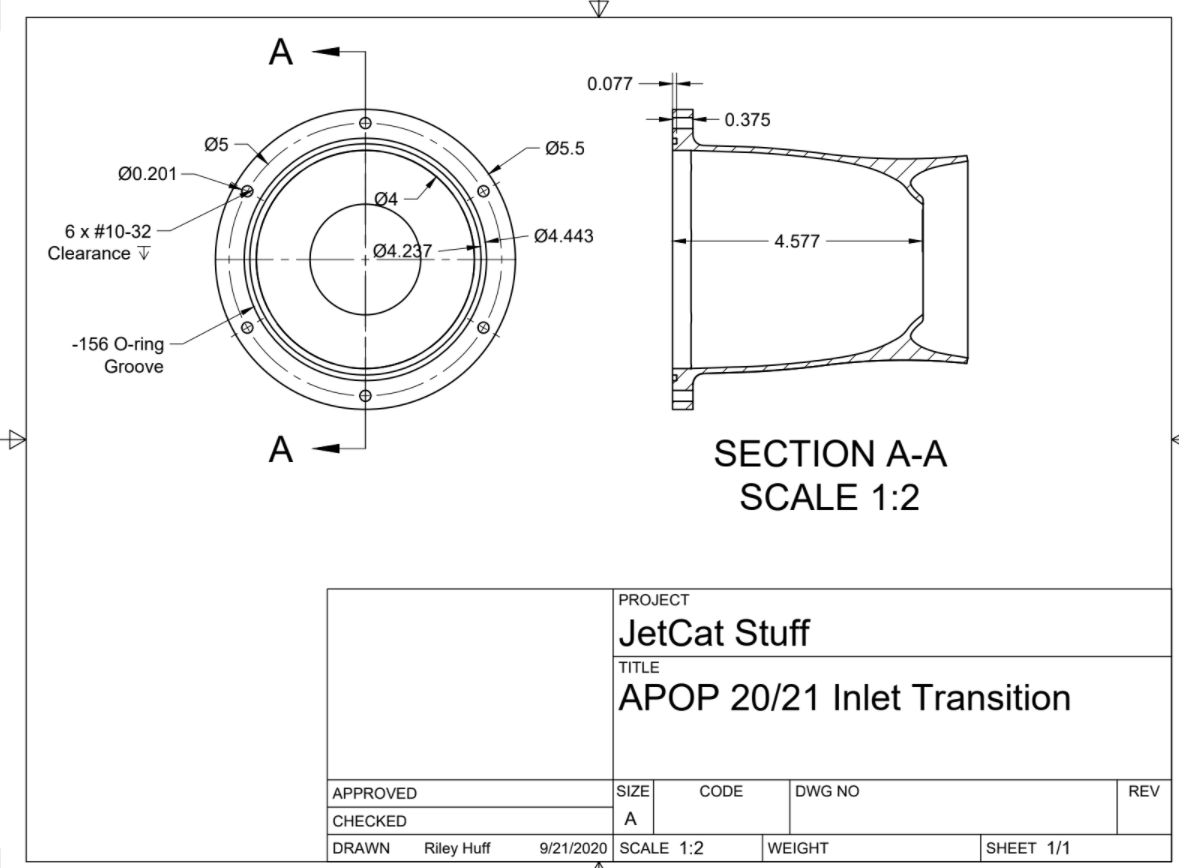 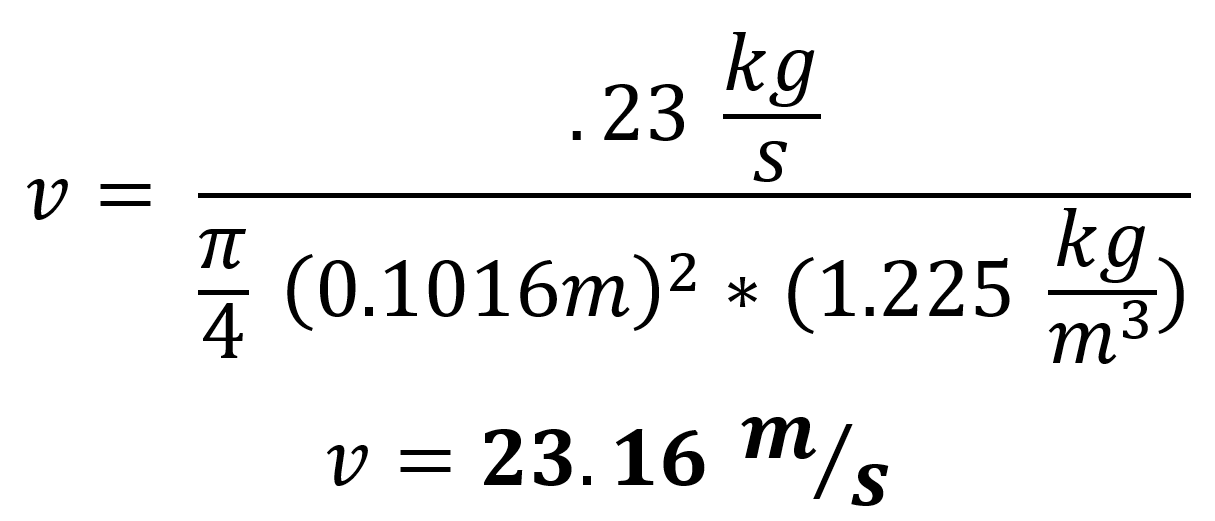 Assumptions: 
Circular cross section
Constant area cross section
Standard atmospheric conditions
77
[Speaker Notes: Presented by: Joey Or Josh??]
Original Horizontal Slotted Inlet Concept
760 mm
EDF mount
Vertical Test Setup
Inlet mounts rails
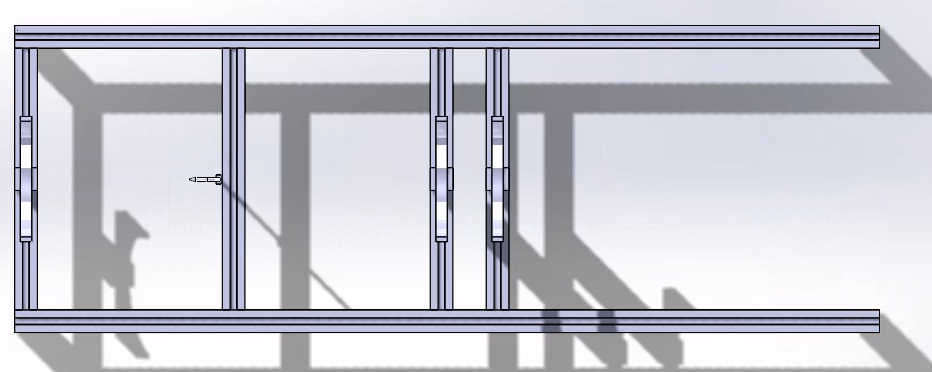 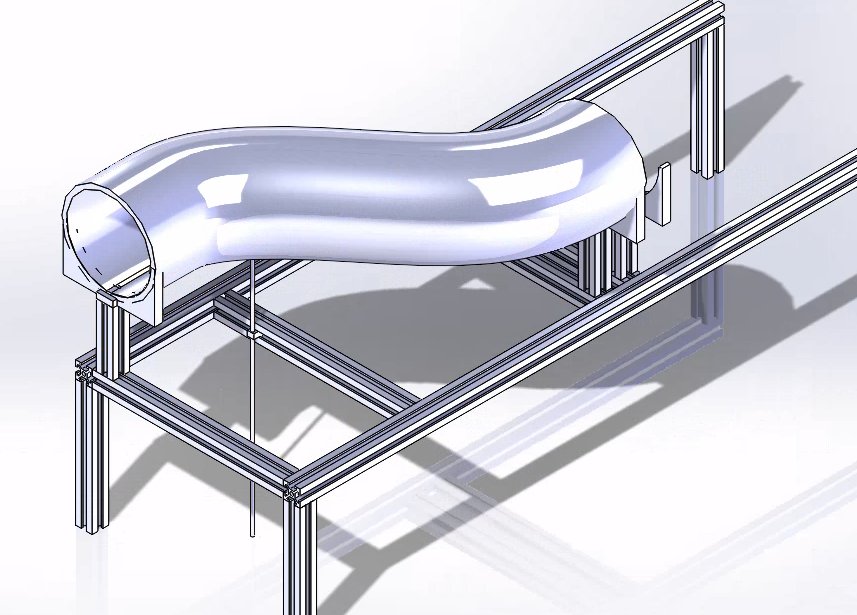 230 mm
Probe mount rails
78
[Speaker Notes: JoeyPresented by:  JOEY]
Test Stand Design Process
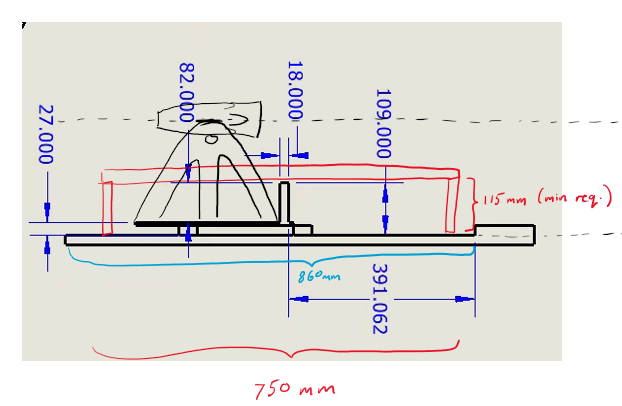 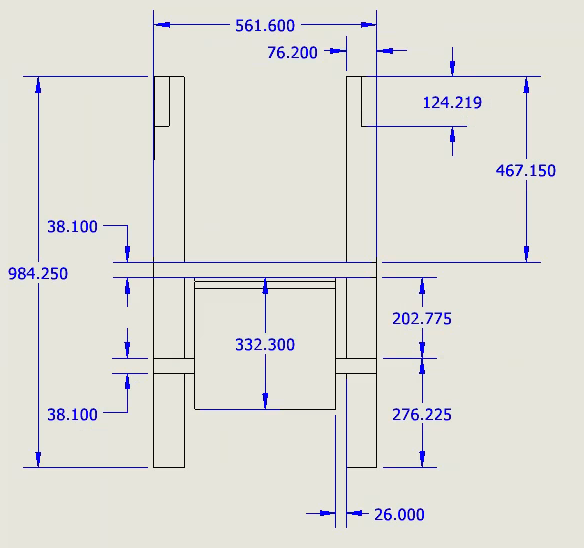 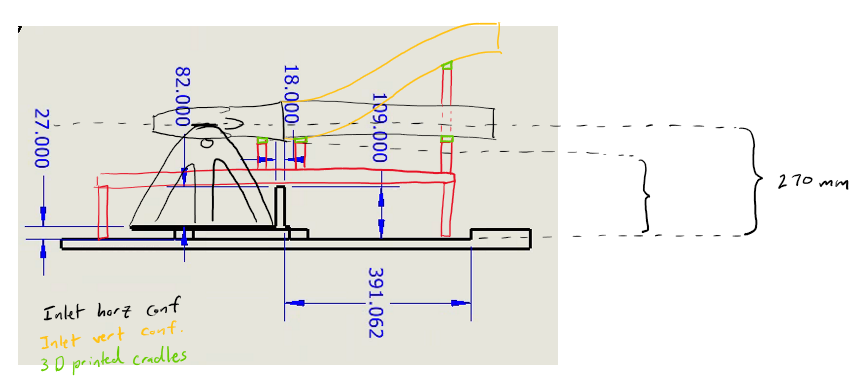 79
Test Stand Design Process
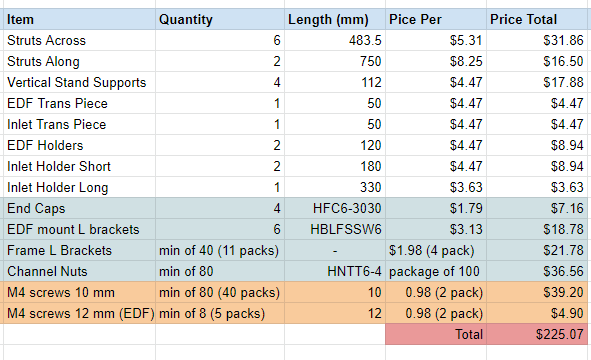 80
Test Stand Frame
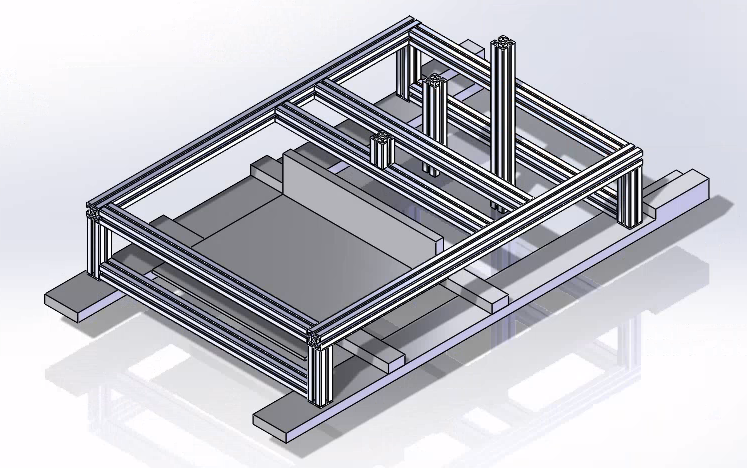 483.5 mm
Inlet holder short
Inlet holder long
Transition piece holder
750 mm
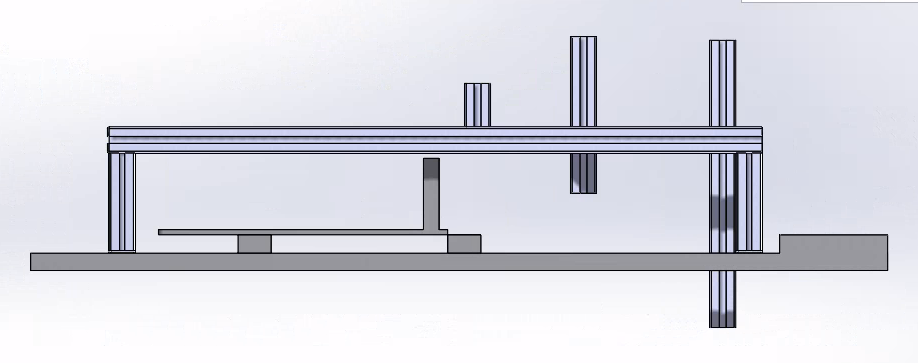 81
Test Stand Design Process
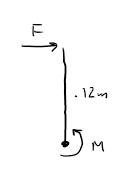 Worried about force from EDF on teststand mounts
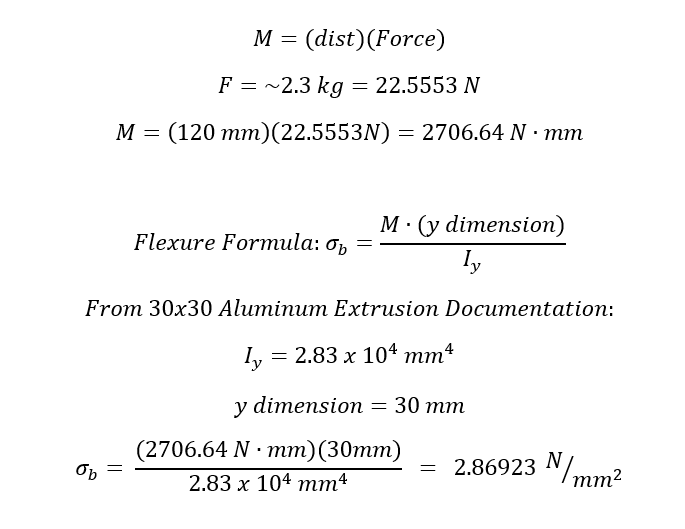 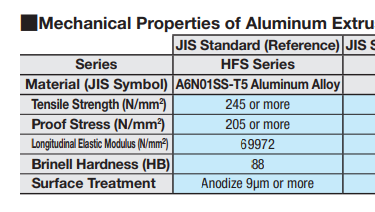 82
https://us.misumi-ec.com/pdf/fa/2012/p2_0493.pdf
[Speaker Notes: After using the flexure formula, and comparing the results to the values provided in the specifications, the 30x30mm extruded aluminum framing will have no issues holding up to the stresses of the EDF with this design at a 120 mm length and we will have 2 pillars to hold edf.]
EDF Control
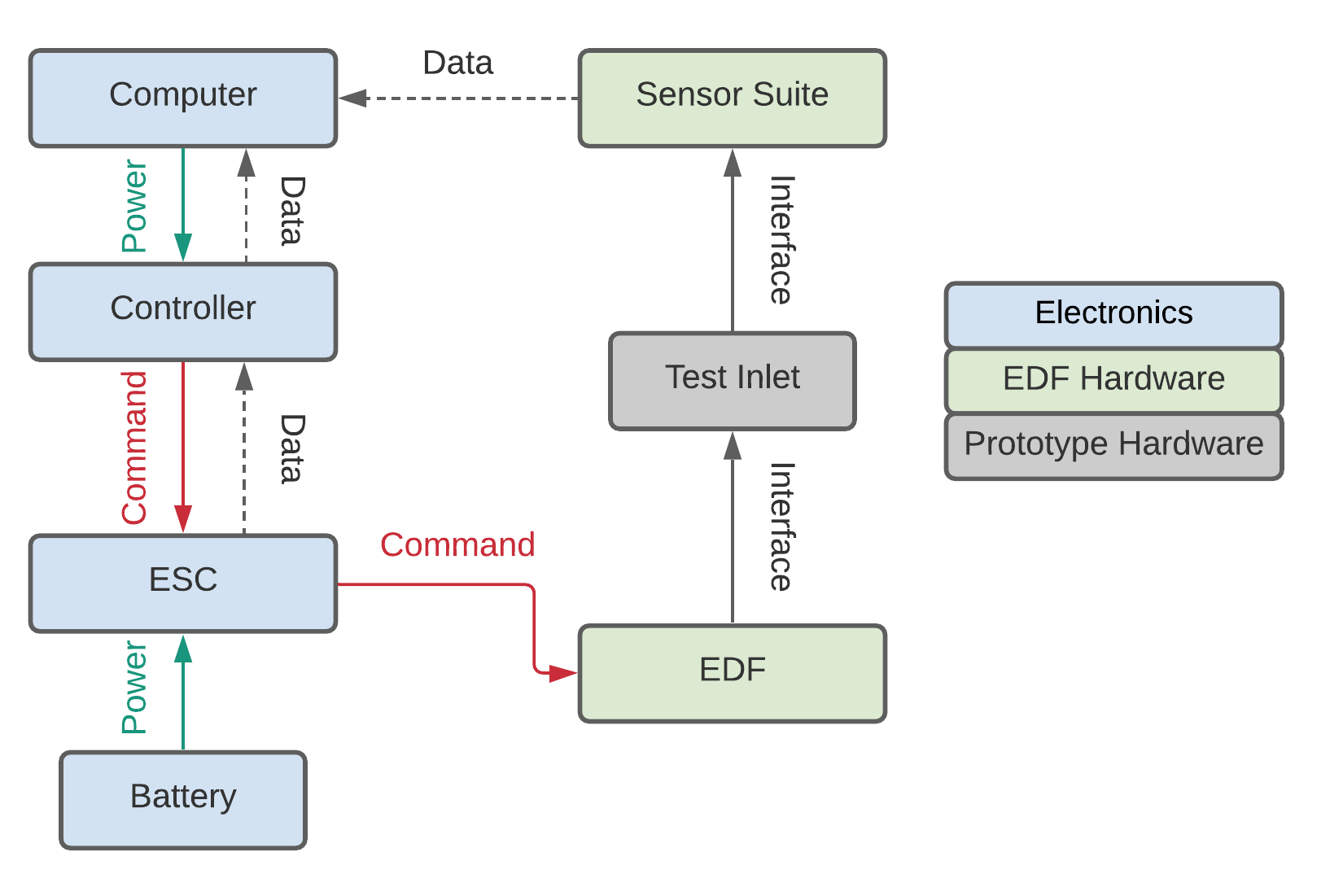 Electronic Speed Control (ESC)
Exact components dependant on EDF 
ESC Signal for RC EDFs 
50 Hz PWM, 5-10% duty cycle
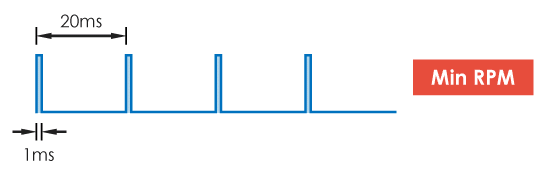 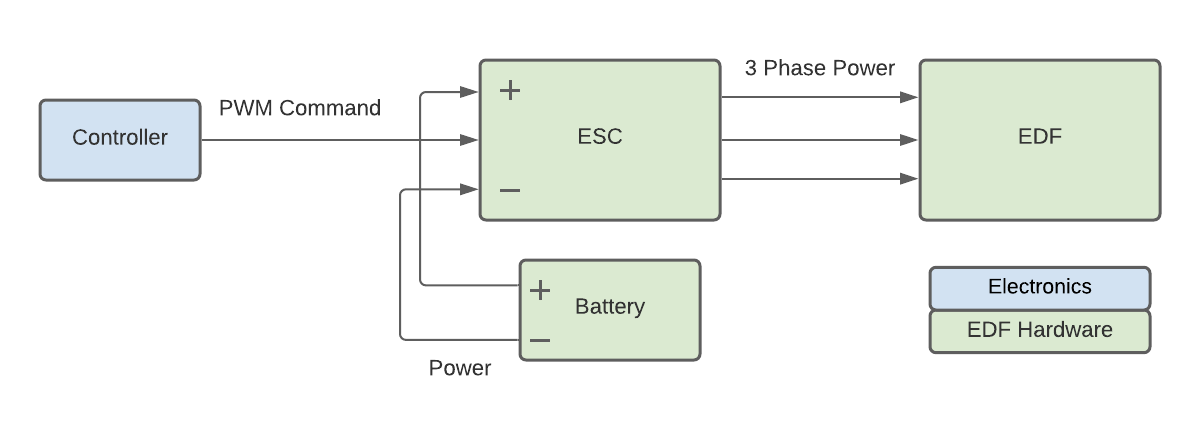 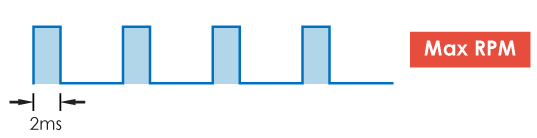 83
[Speaker Notes: Maybe Use for the EDF control and Power slide above

Looking at EDF control, in the top right corner you can see the integration of the EDF with the test inlet and the electronic speed control or ESC, with a more detailed depiction of the EDF ESC interface in the bottom right. 
We will be utilizing the ESC to control the EDF rpm and thus mass flow rate to maintain consistent testing conditions. 
ESCs are commonly used in RC aircraft and as such the signals are fairly standardized, with ordinary edfs running off a 50 hz pulse width modulated signal, with a 5-10% duty cycle. Depending on the exact EDF the ESC and battery may vary.

Slide Please]
Sensor Trade Study
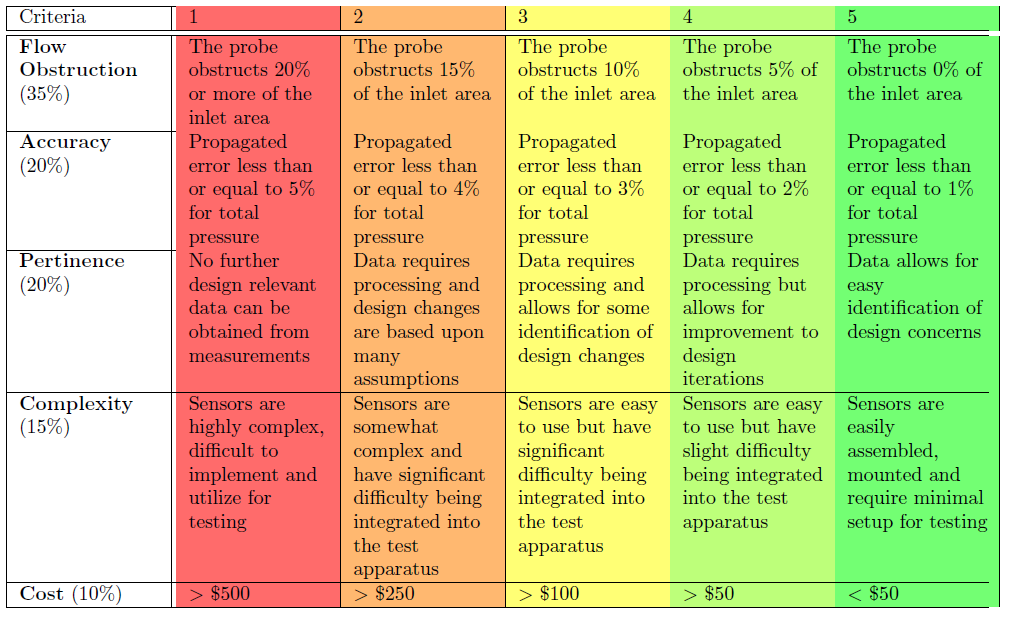 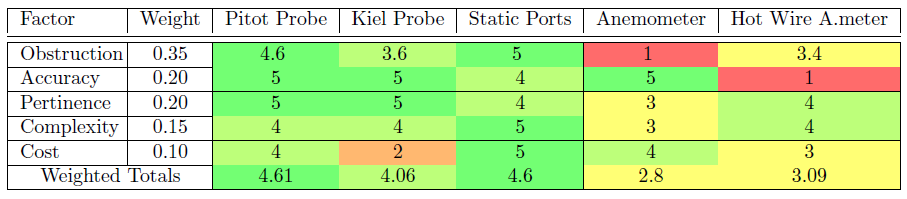 84
Sensor Utilization Trade Study
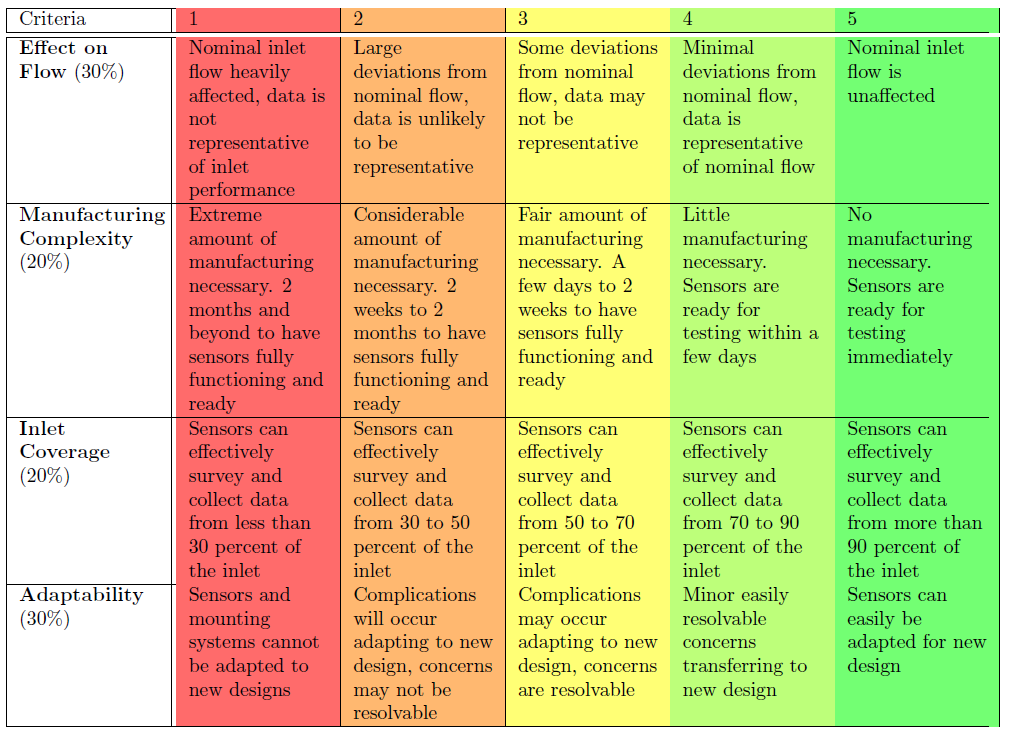 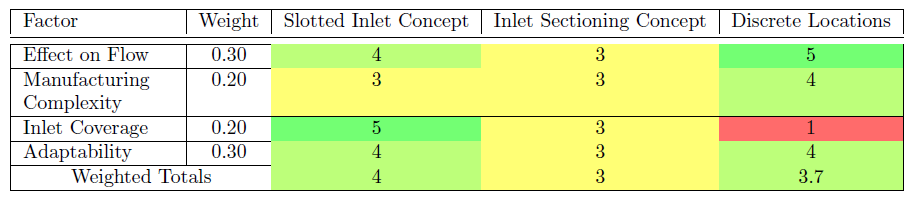 85
Mass Flow Surrogate Trade study
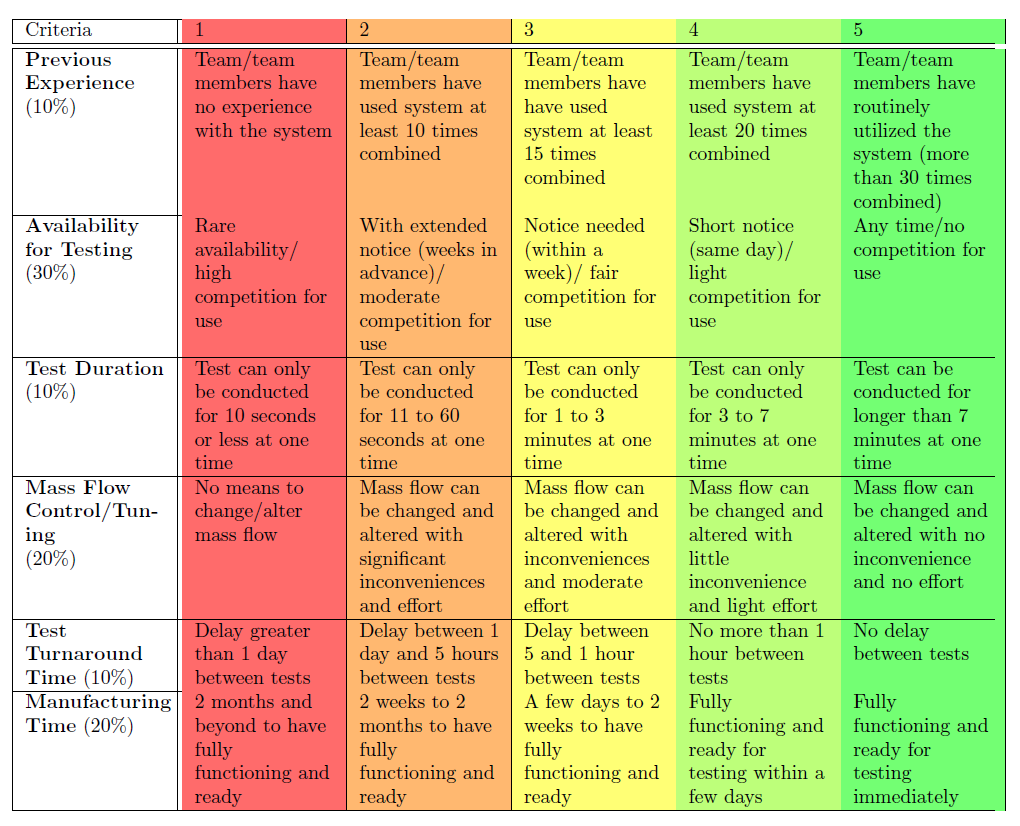 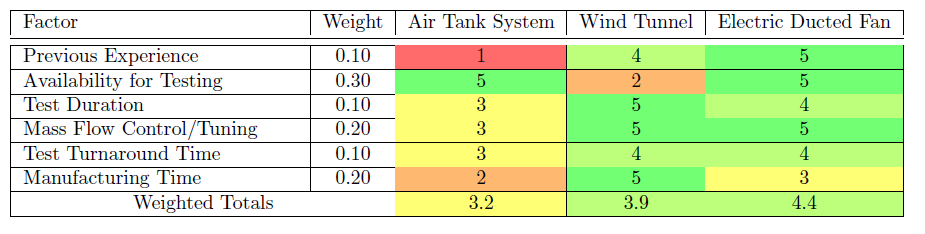 86
Inlet Trade Studies
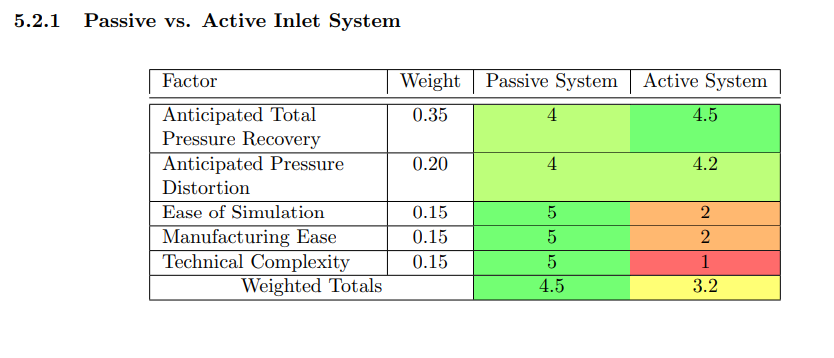 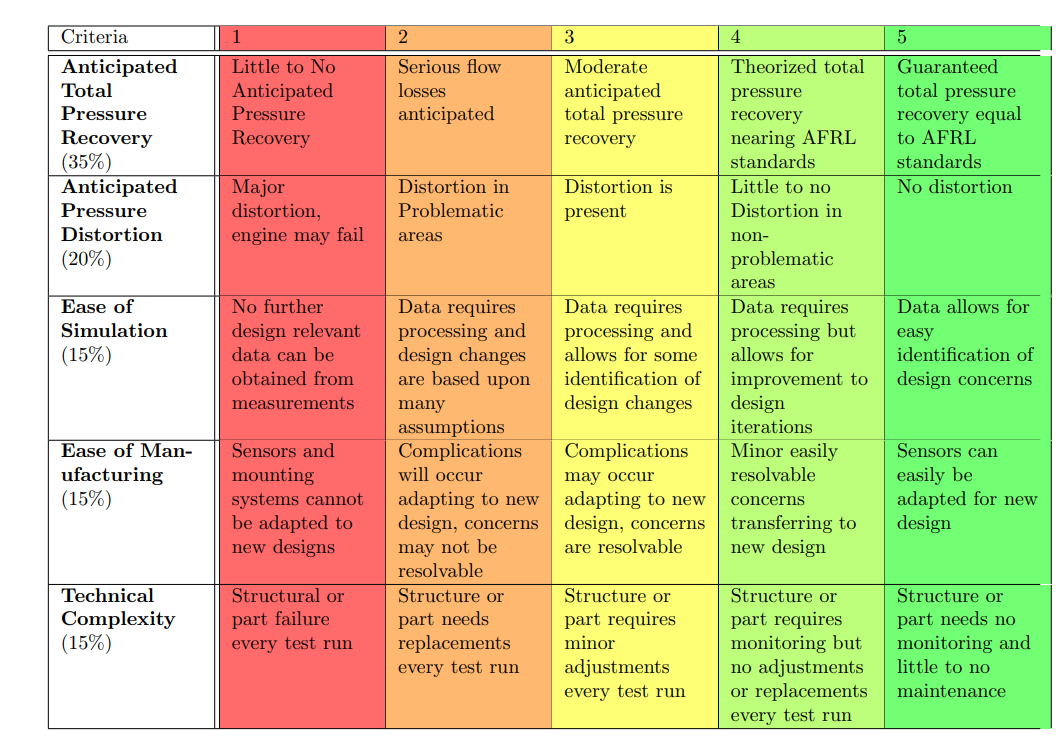 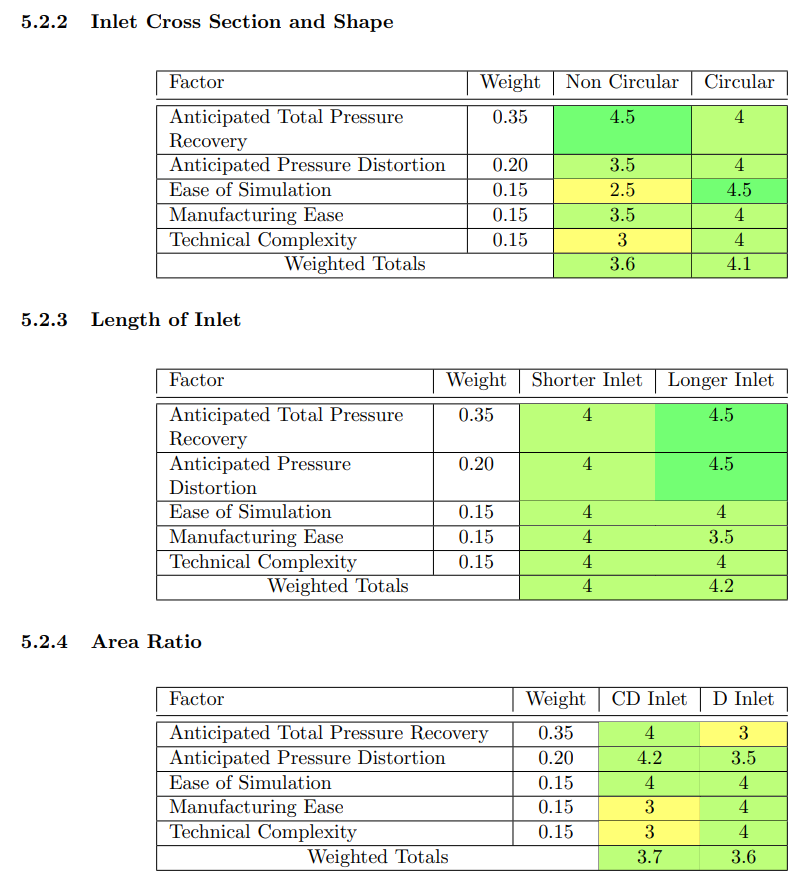 87
Equflow Flow Measurement Instrument
Working closely with professor Trudy Schwartz to understand how to properly use the provided sensor
Instrument output is a square wave and counting the frequency will provide that flow rate measurement.
Typically use a microcontroller or NI DAQ with a counter/timer channel is used to read these types of square wave, encoder, etc measurements. 
In the past teams have used the NI 9401 digital input module to read data.  
Disposable to reduce clogging and inaccuracies.  Will need to purchase new test sections for subsequent tests. 
Max turbine flow rate: 0.36 L/min
Min turbine flow rate: 0.06 L/min (at idle) 
0045 model flow rate: 0.1 - 1.8 L/min (with minimum flow of 0.06 L/min) 
Pack of 10 Replacements (€ 400.00 ~ $470) 
https://www.equflow.com/product/pfa-click-housing-flow-sensor
https://www.equflow.com/product/pfa-flow-tube-4-5-for-click-housing-tubeholder-clamp-10-pack-7-mm-hose-barb
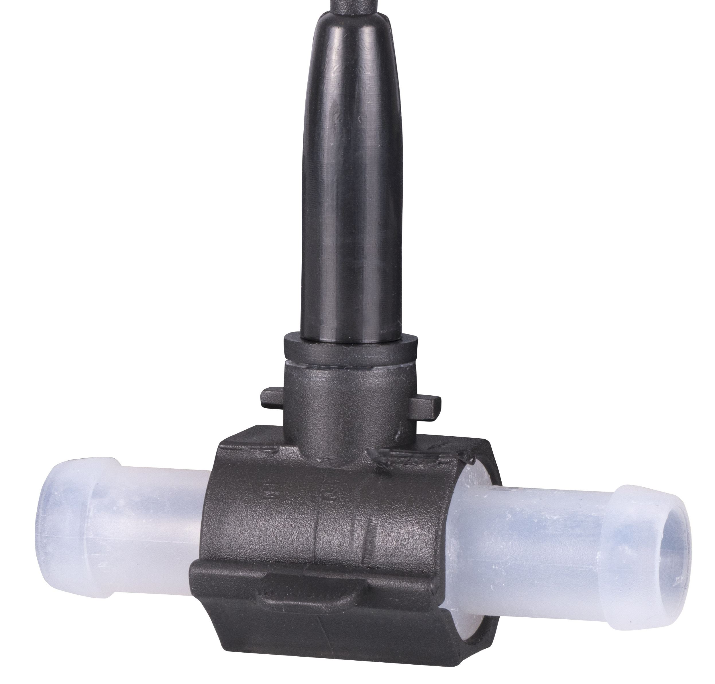 88
JetCat Engine FBD
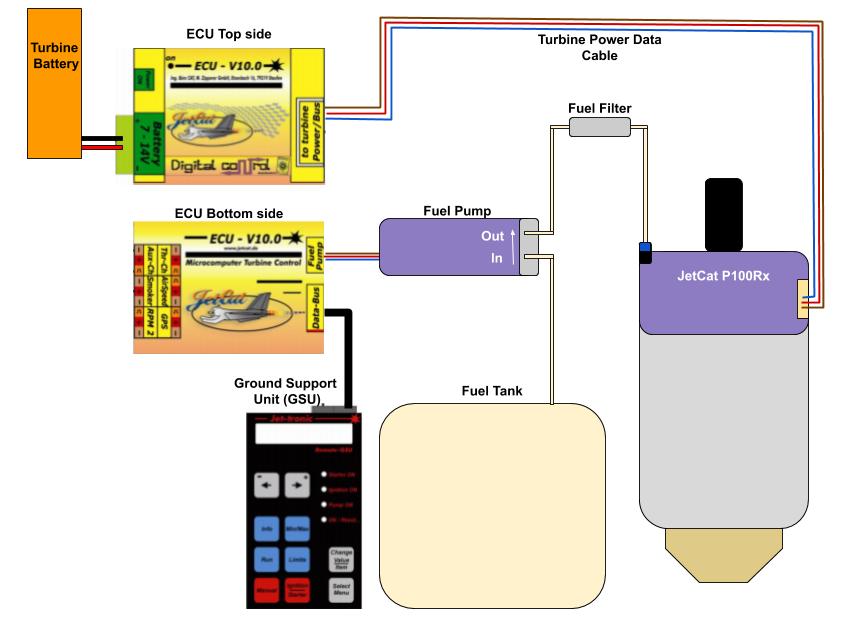 89
Integrated Engine Test
Pressure Distribution 
Continuous 2D pressure data from slotted inlet allows for pressure distribution modelling

Load cell
25 lb load cell which functions to measure the turbine’s thrust.  AES department provided equipment with Arduino to read data into computer program.  Already integrated into test stand and functioning from previous years. Engine capable of 22.4 lbf of thrust.
 
Fuel Flow Sensor
	The fuel flow sensor will only be required for integrated engine tests.
90
[Speaker Notes: Presented by: Michael]
Test Apparatus Spending
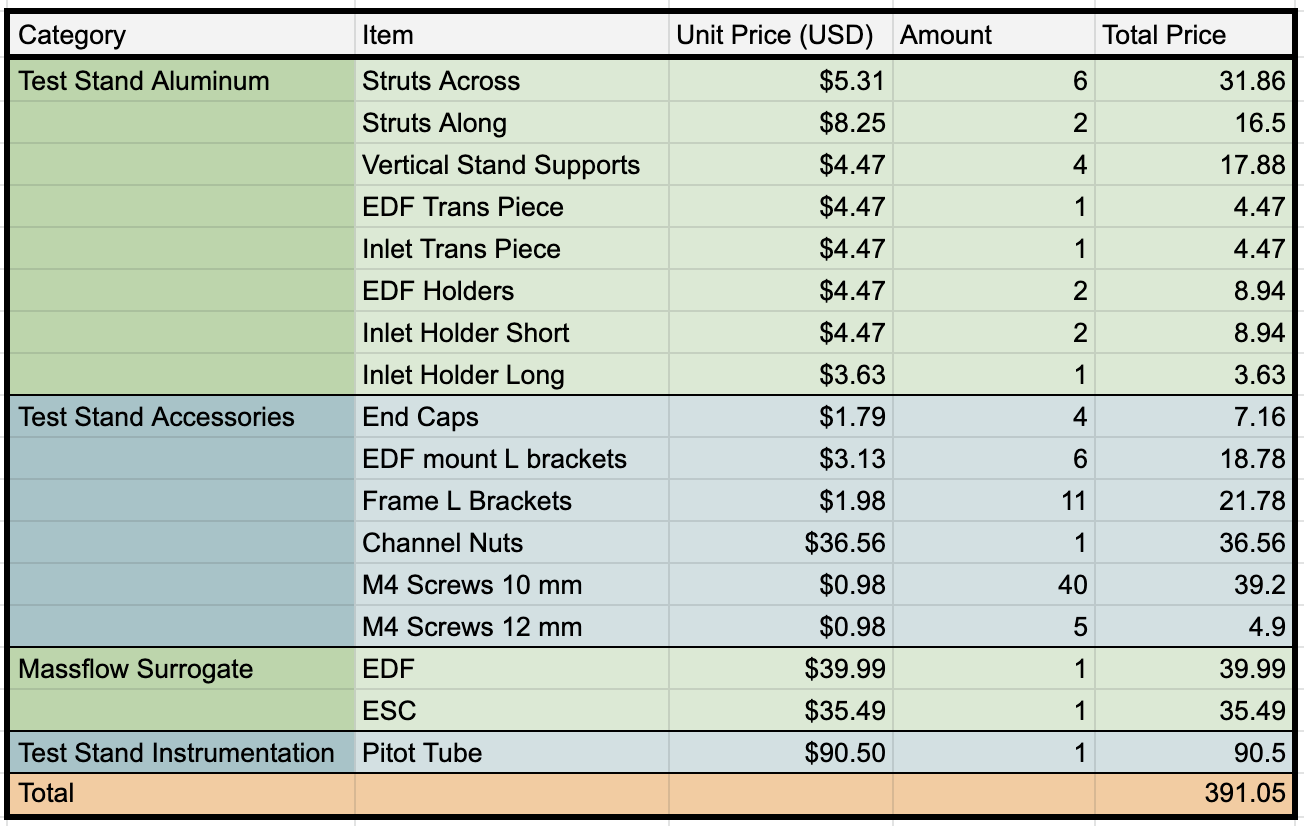 91
Instrumentation & Maintenance Spending
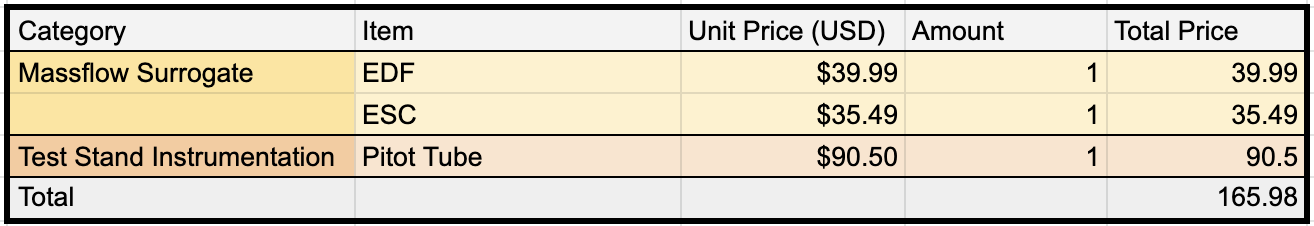 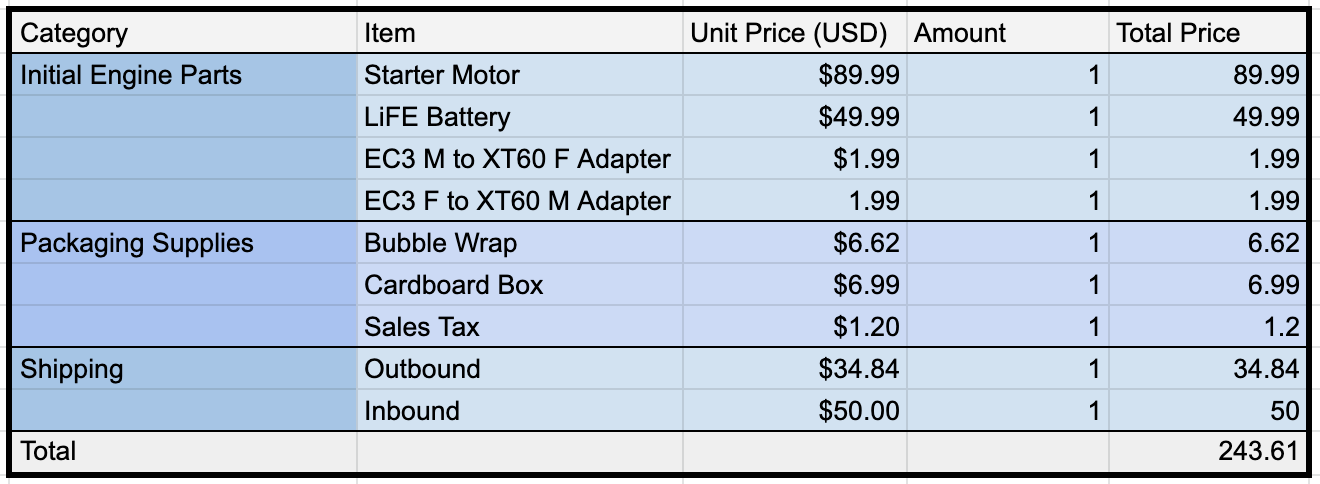 92
Inlet Length Guide
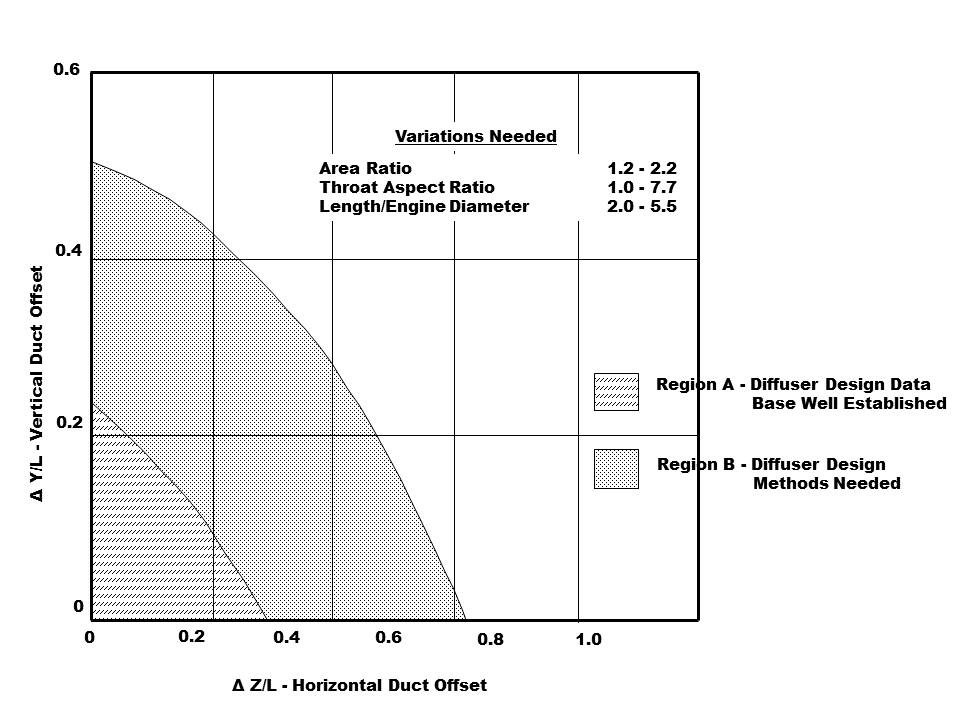 93
Vortex Generator Example Visualization [10]
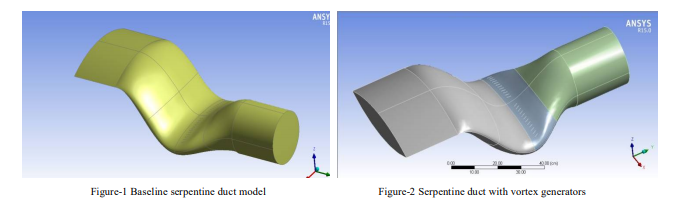 94
CFD Results (Design 05) using icoFoam
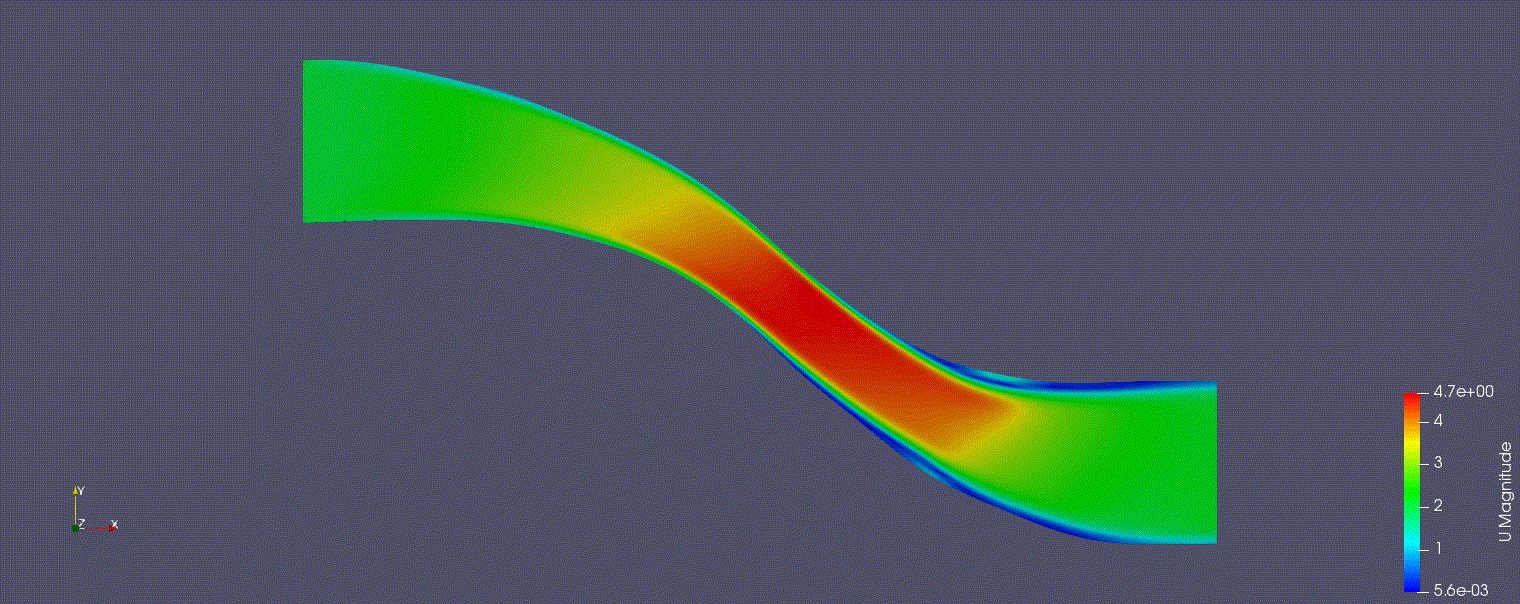 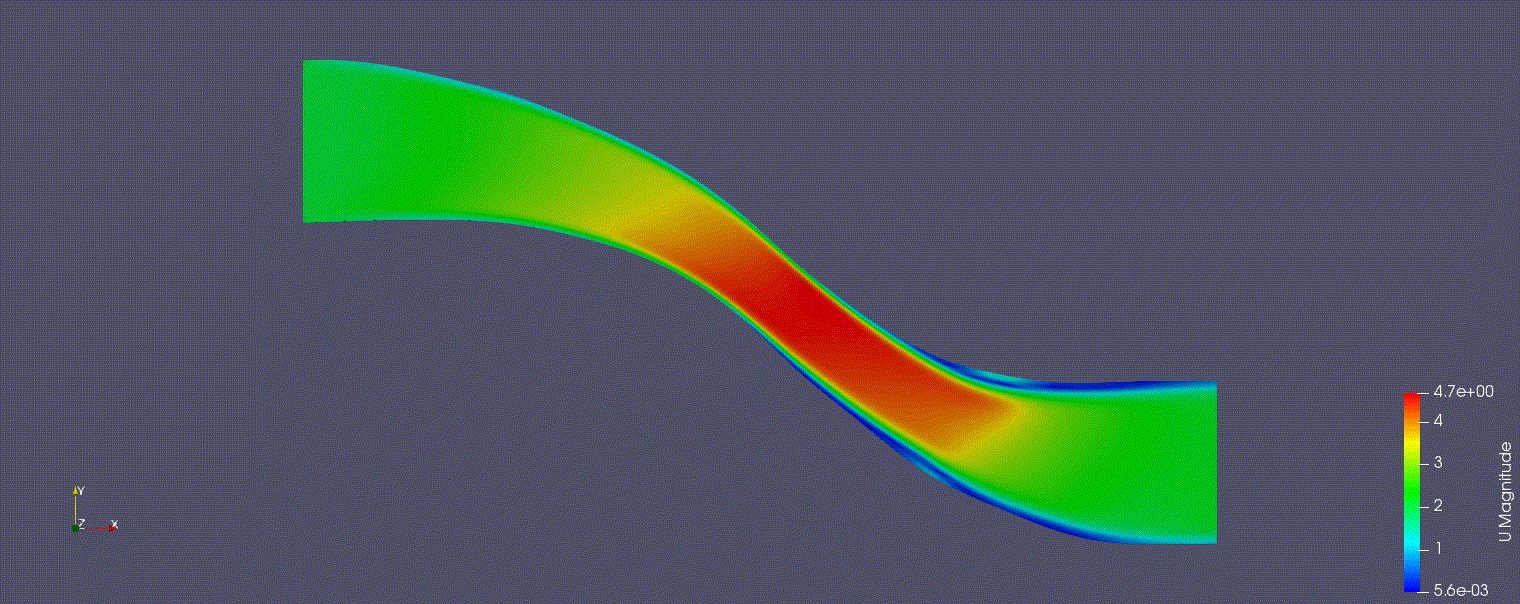 Length: 24 inches
At/A2 ratio:  0.25
Bellmouth: None
Re#: ~2350 (Transition-Turbulent Flow)
95
[Speaker Notes: WIBBLY WOBBLY]
TA initial test plan
3.Test Inlet via JetCat engine test procedure
Located in Engine test cell (coordinate with Matt Rhode.  Have had regular access already)
Test stand in turbine configuration
Data to collect
Static pressure from static taps
Flow data from pitot tube in middle of inlet
Ambient temperature
Ambient pressure
Turbine thrust (load cell)
Fuel flow
Info want from test:
Air density
Pressure distortion
Mass flow
Identification of flow separation (static ports)
Thrust specific fuel consumption
Test Inlet via CFD
No location
Test Inlet via EDF test procedure
Located in wind tunnel room (coordinate with Bobby, and Katie Rae/ Have accessed already)
Scanivalve transducer
Test stand in EDF configuration
Data to collect:
Static pressure from static taps
Flow data from pitot tube in middle of inlet
Ambient temperature
Ambient pressure
Info want from test:
Air density
Pressure distortion
Mass flow
Identification of flow separation (static ports)
96